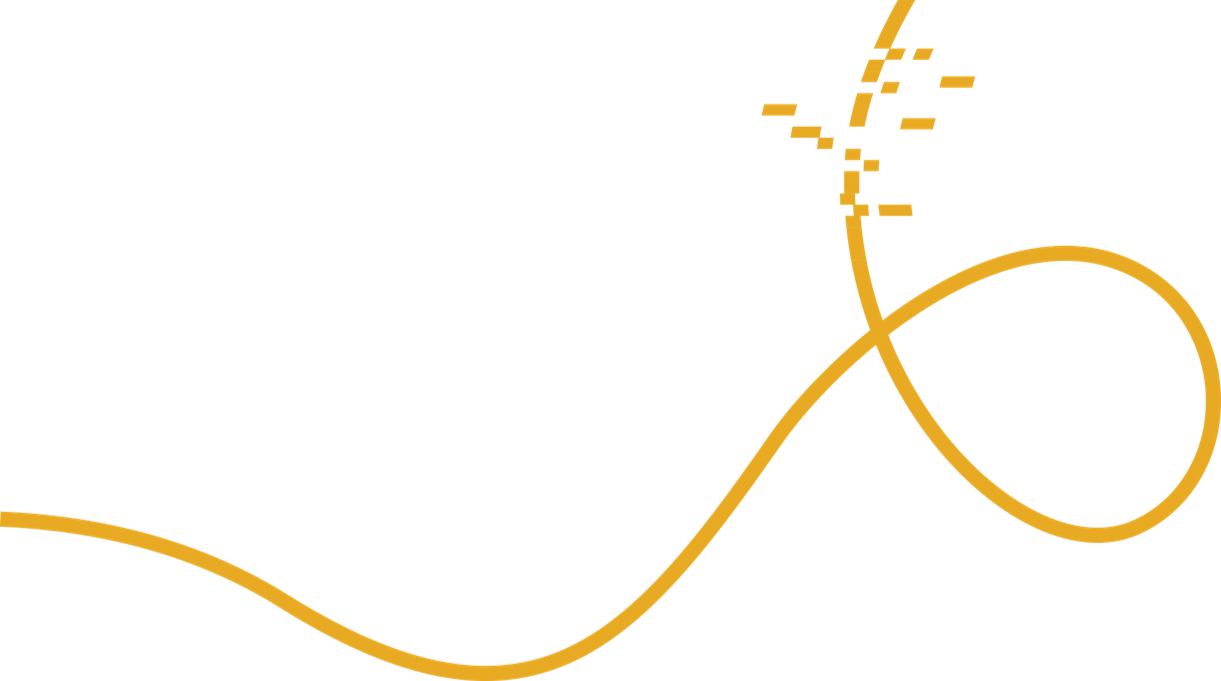 Completing a submission and beyond in R
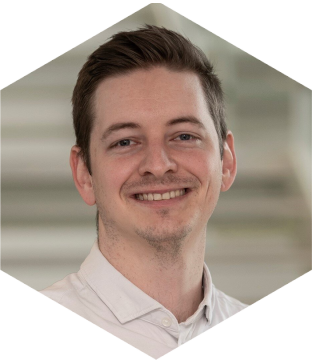 Ari Siggaard Knoph,
Principal Statistical Programmer
aikp@novonordisk.com
PSI
17-04-2024
1
2
This presentation represents the views of the author and not necessarily Novo Nordisk

Any regulatory communication shown will not be applicable to all projects. Please communicate with the appropriate health authorities about your submission
[Speaker Notes: This presentation represents the views of the author and not necessarily Novo Nordisk.
And, any regulatory communication shown will not be applicable to all projects. Please communicate with the appropriate health authorities about your submission.]
3
2023
1923
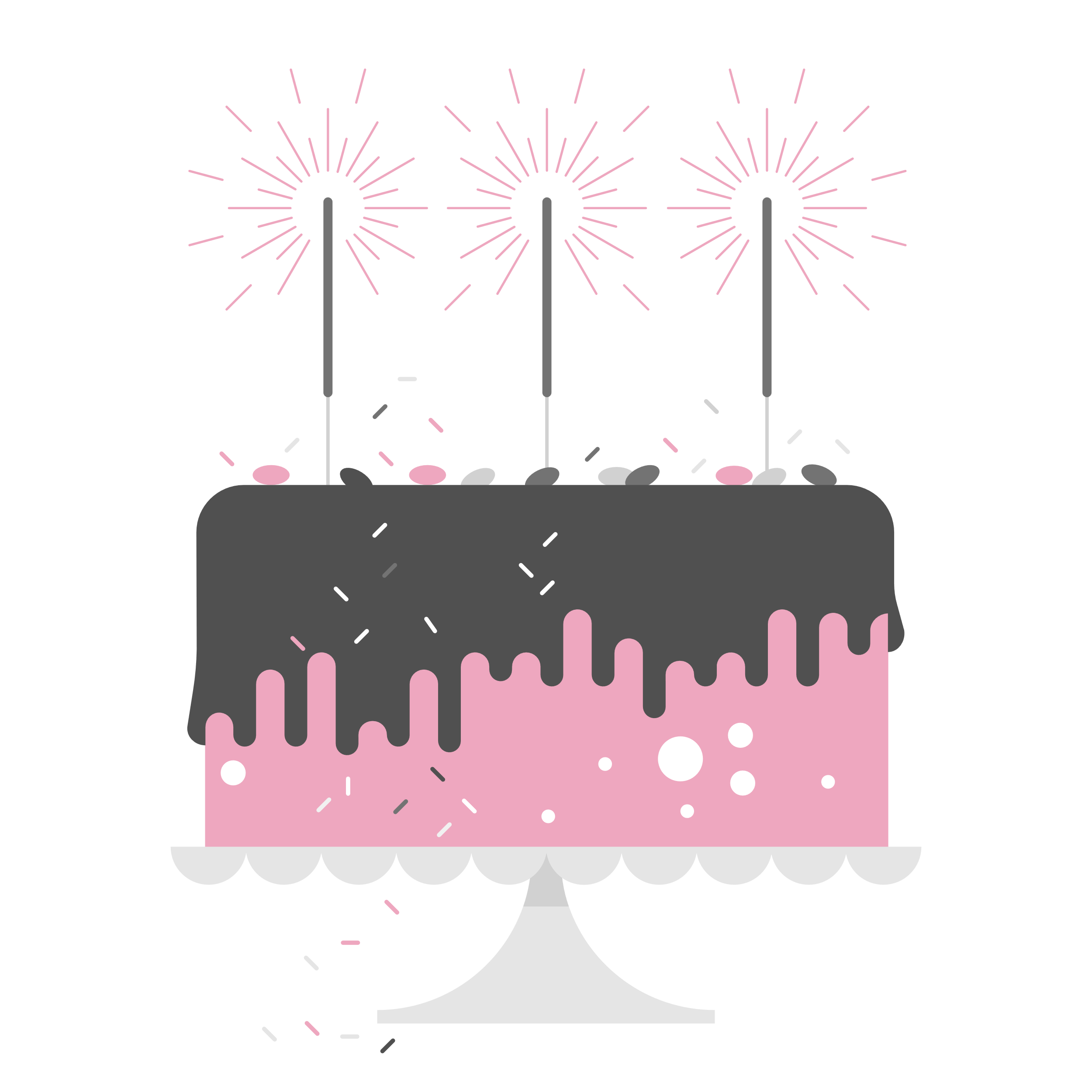 4
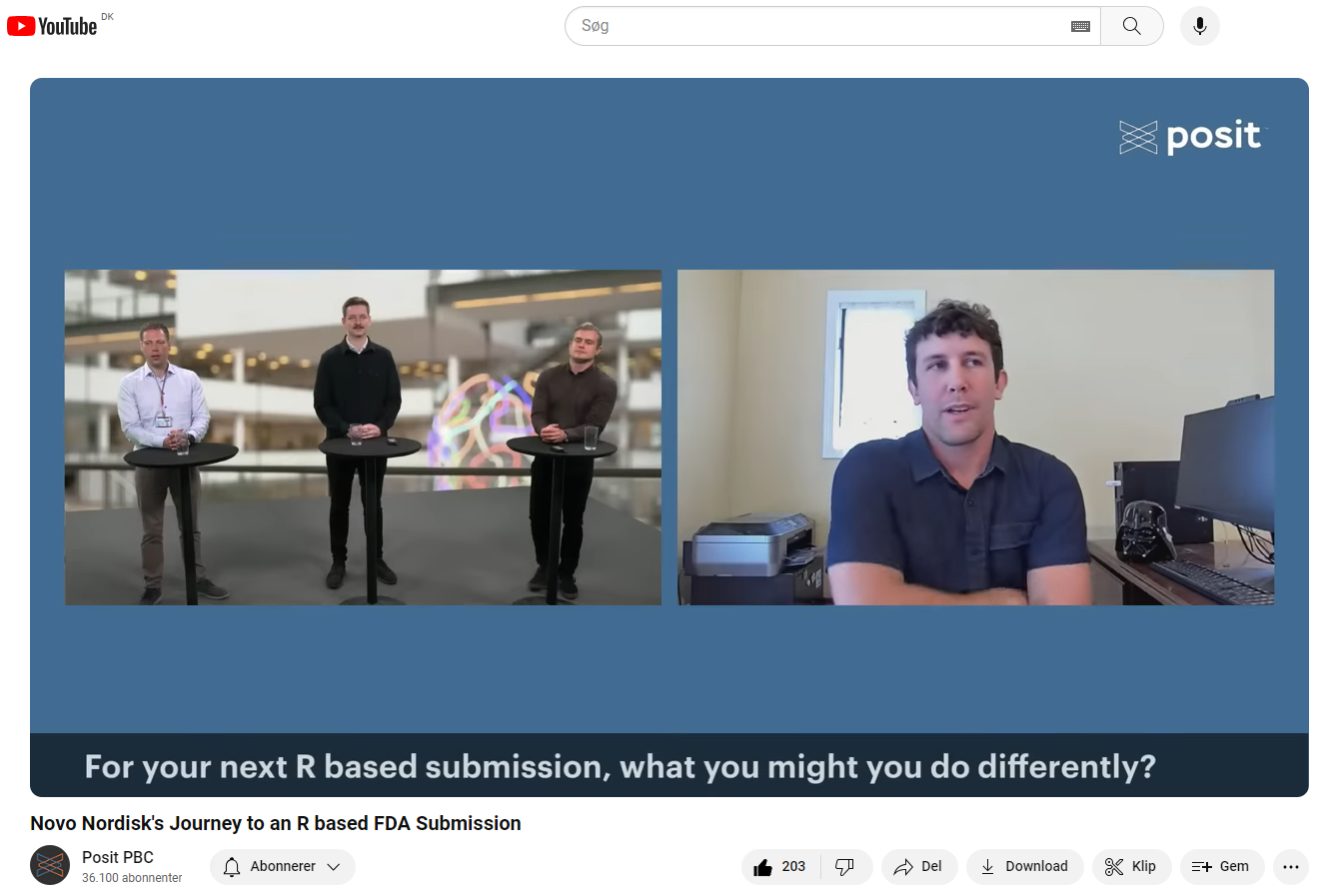 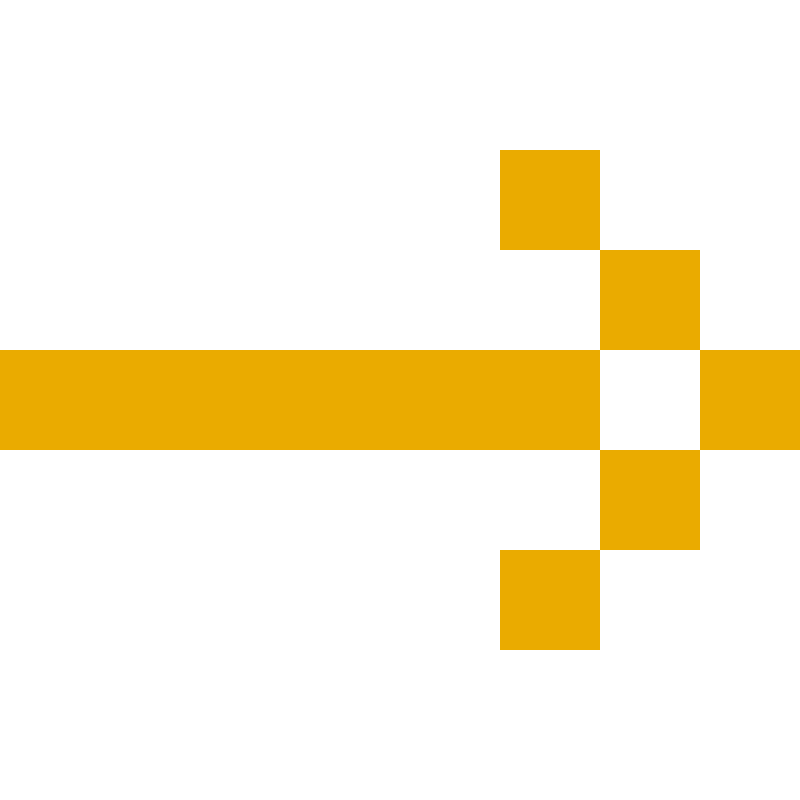 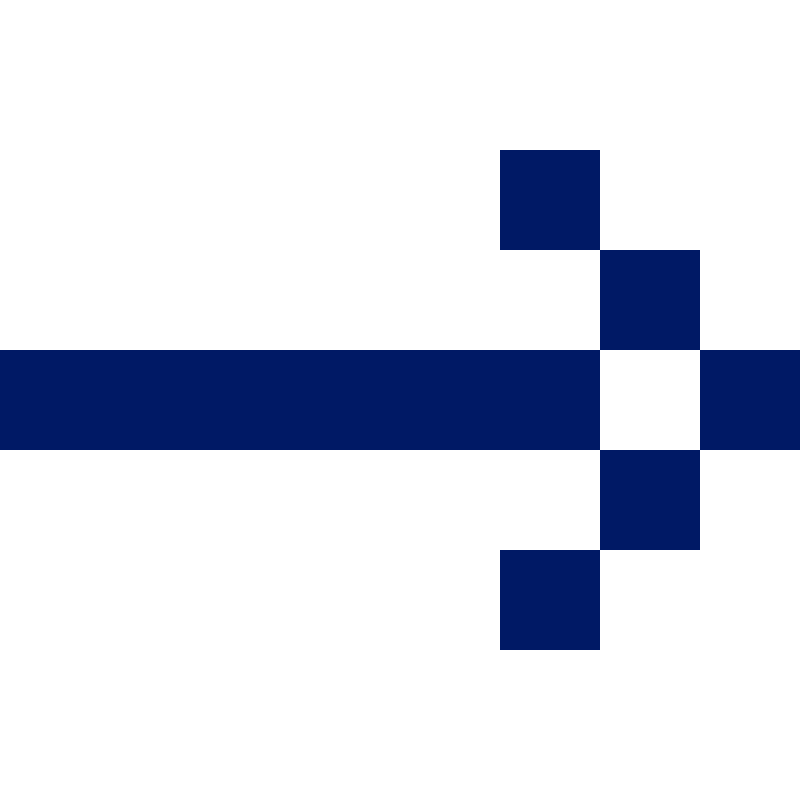 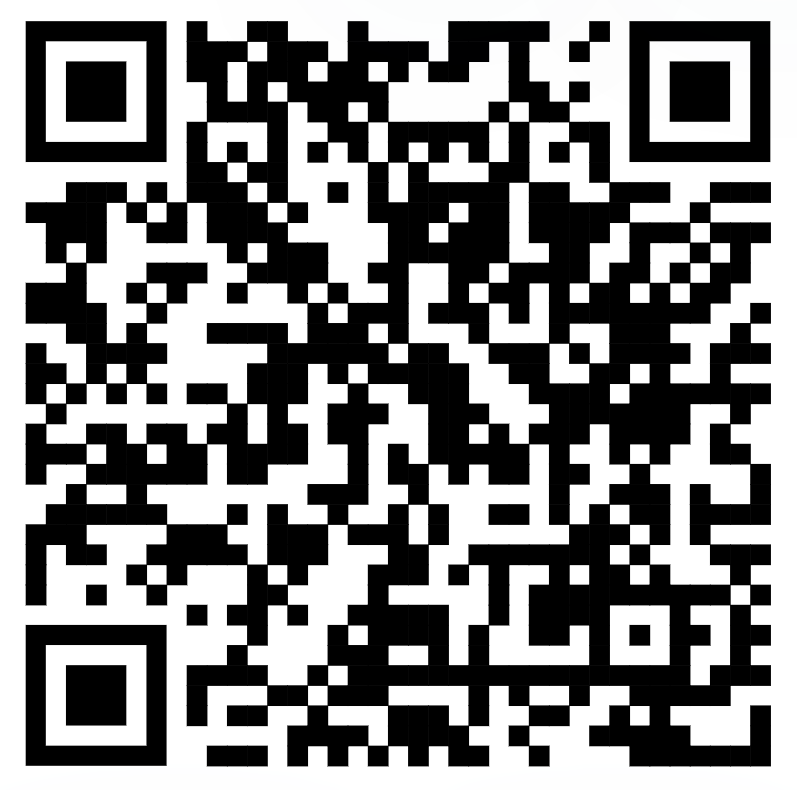 https://y2u.be/t33dS17QHuA
5
5
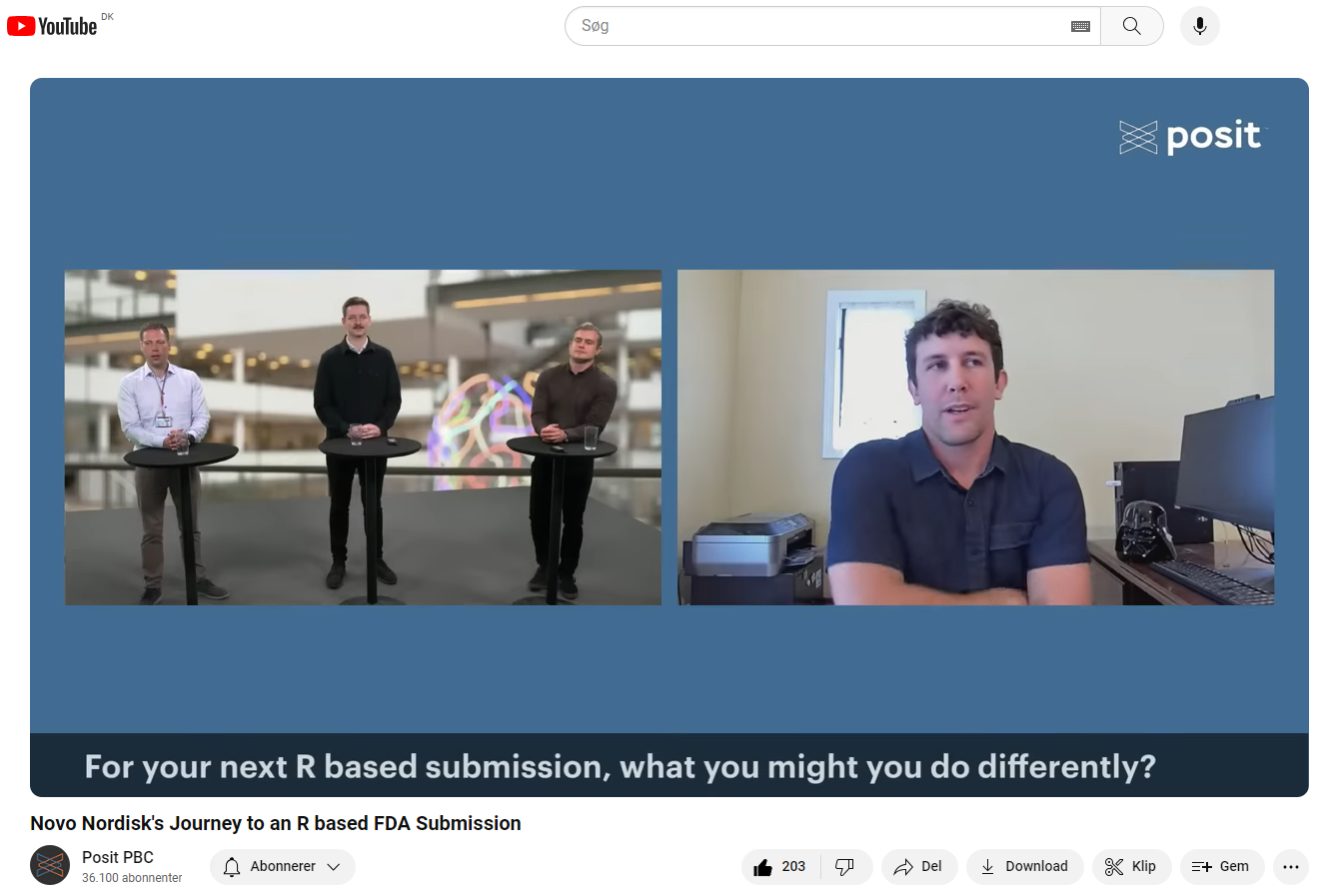 The extent of R in the FDA submission package
All TFL for all 6 phase 3a trials 
All big data ADaM programs

All TFL for 5/8 clinical pharmacology trials

All TFL for Integrated Summary of Efficacy (ISE)

All TFL for Integrated Summary of Safety (ISS)

All BIMO lists
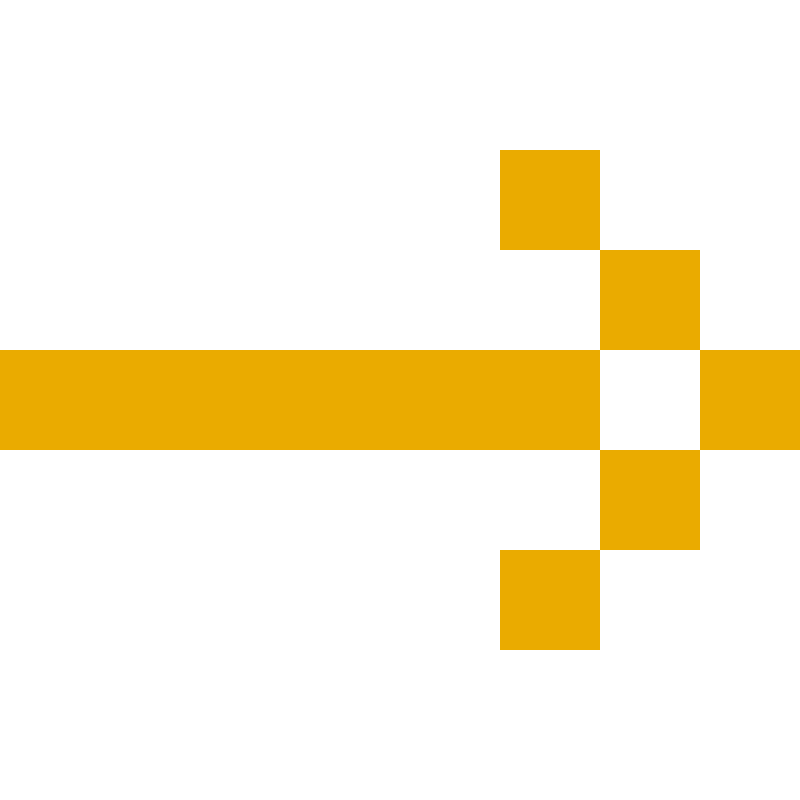 ADaM
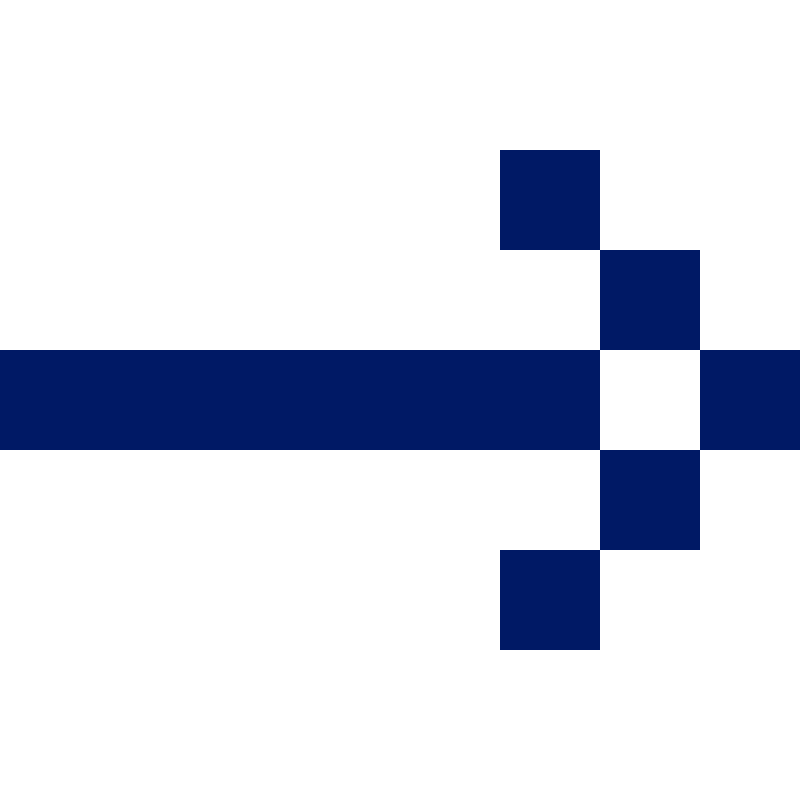 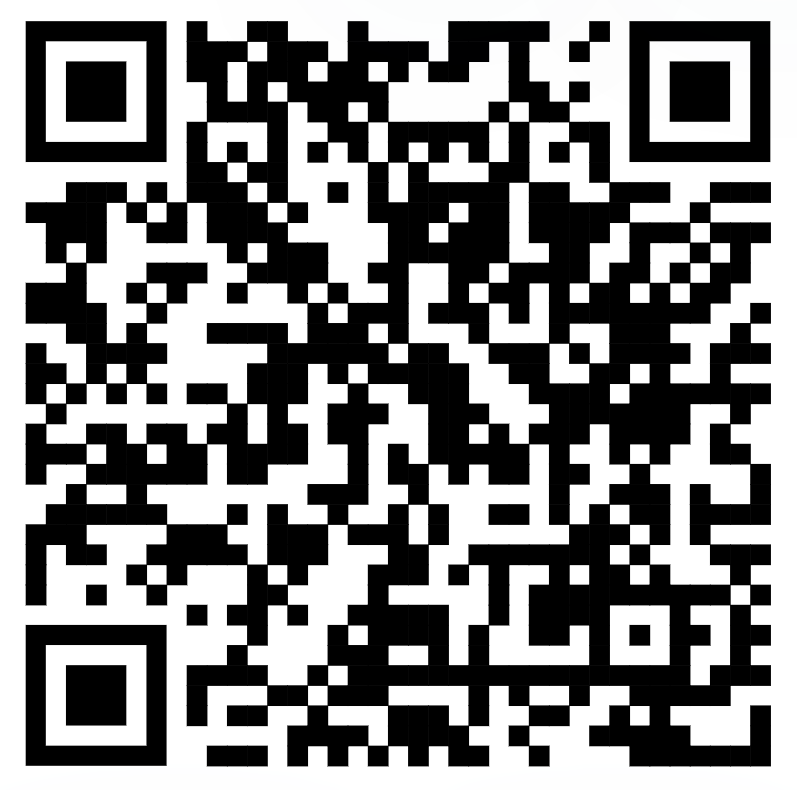 Clinical 
Trials
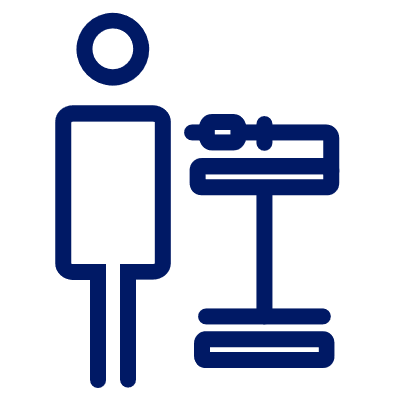 TFL
https://y2u.be/t33dS17QHuA
R used in all project deliverables since January 1, 2021
TFL: Tables, Figures, Lists. BIMO: Bioresearch Monitoring (FDA)
2021
6
The extent of R in the FDA submission package
All TFL for all 6 phase 3a trials 
All big data ADaM programs

All TFL for 5/8 clinical pharmacology trials

All TFL for Integrated Summary of Efficacy (ISE)

All TFL for Integrated Summary of Safety (ISS)

All BIMO lists
ADaM
Clinical 
Trials
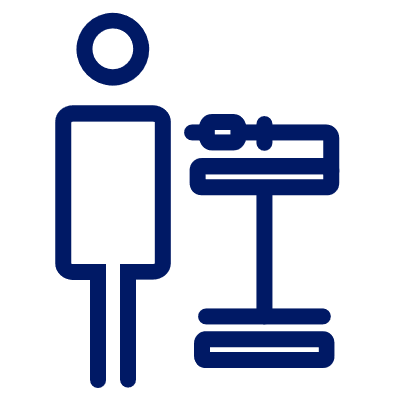 TFL
R used in all project deliverables since January 1, 2021
TFL: Tables, Figures, Lists. BIMO: Bioresearch Monitoring (FDA)
2021
Journey to an R-based FDA submission
7
2023-09-12
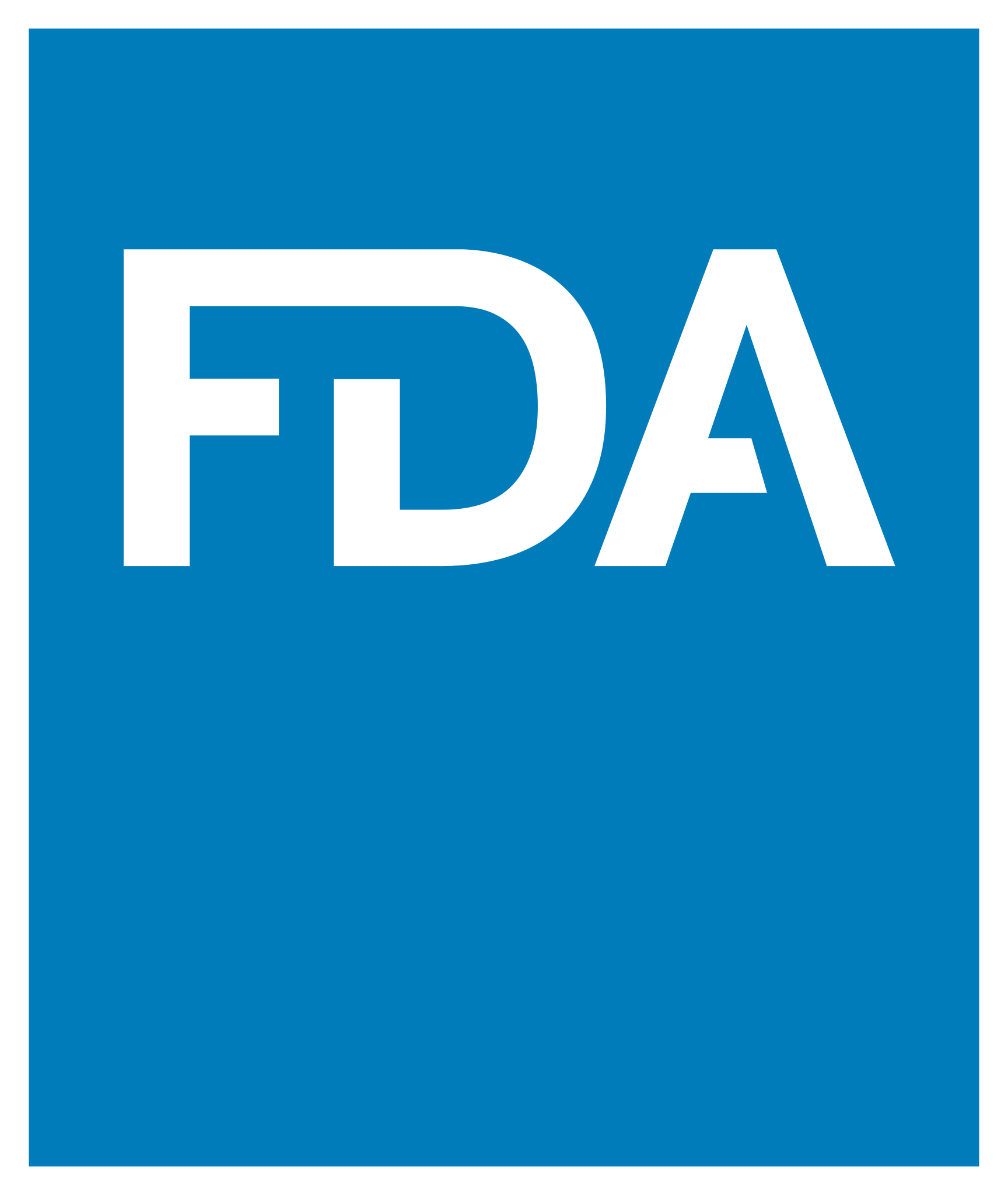 It doesn’t work on my machine
8
Internal bias
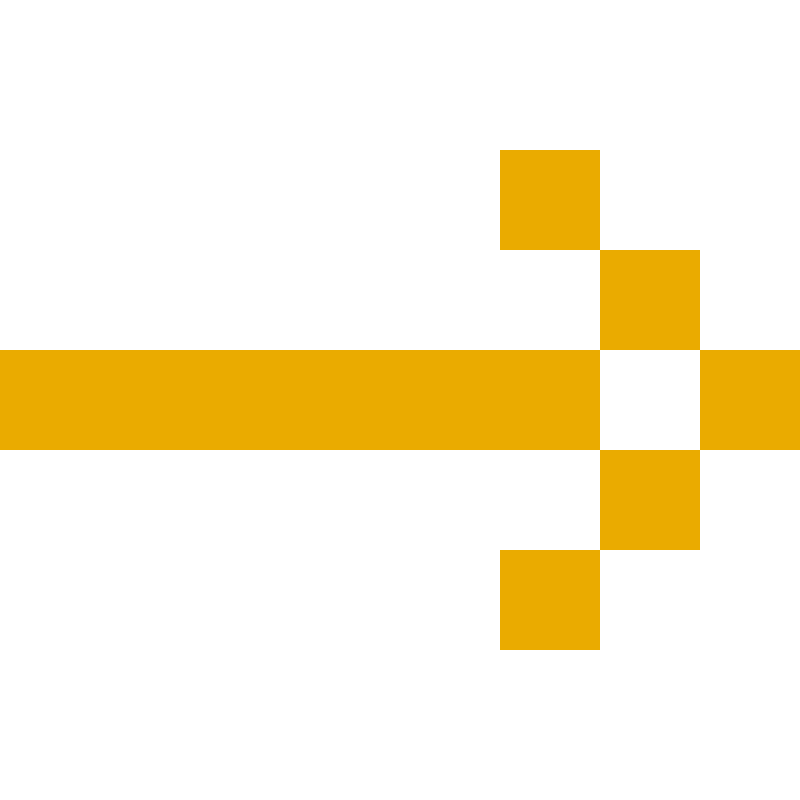 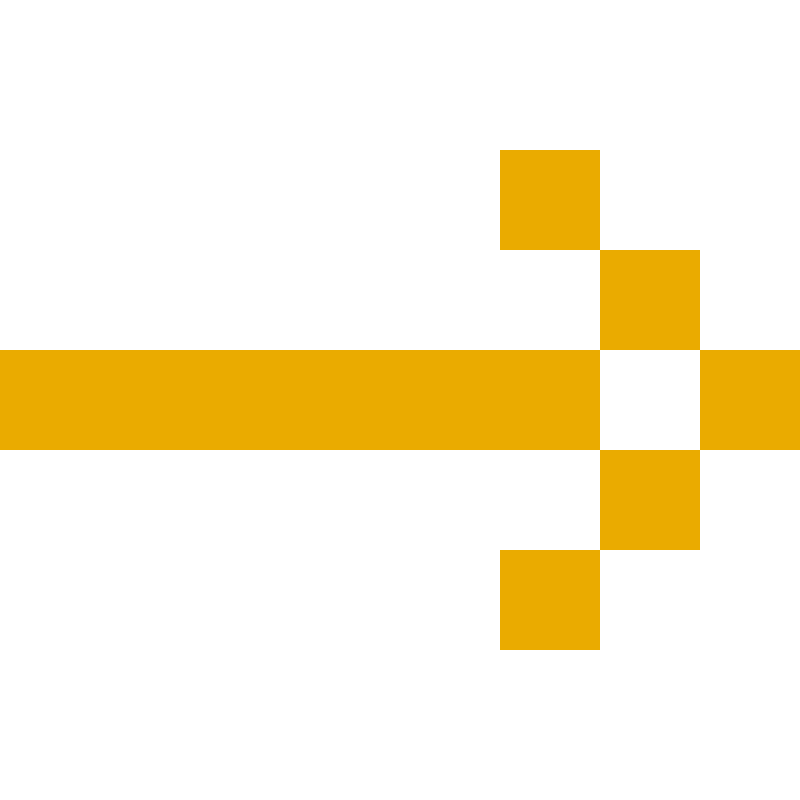 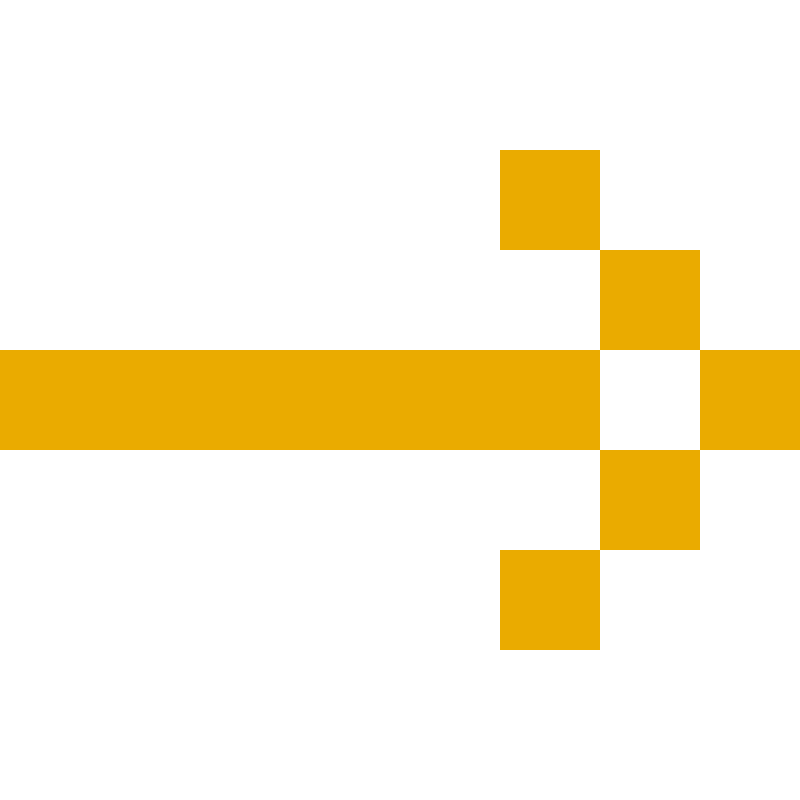 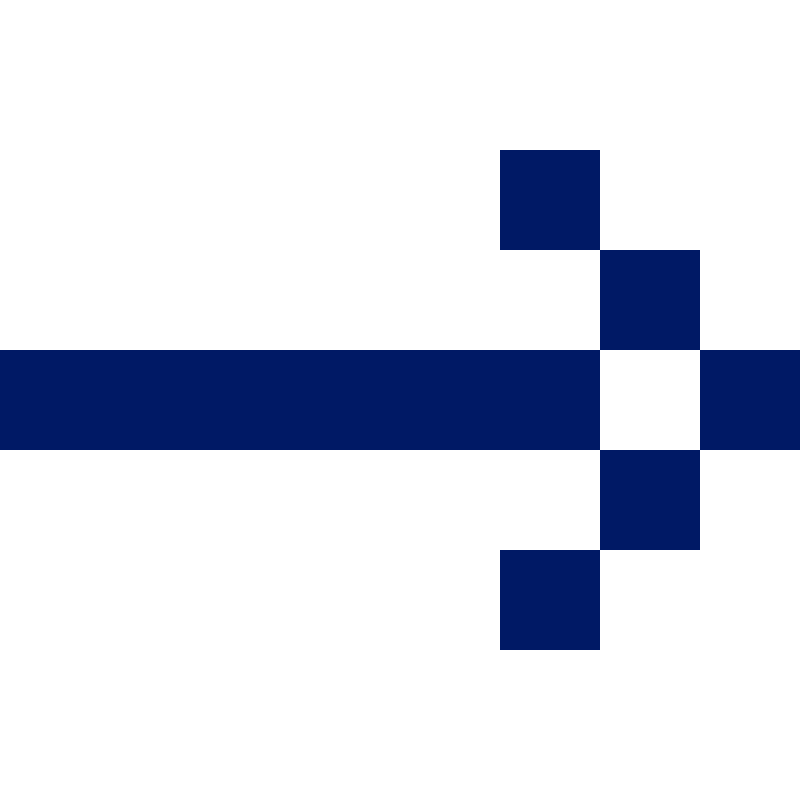 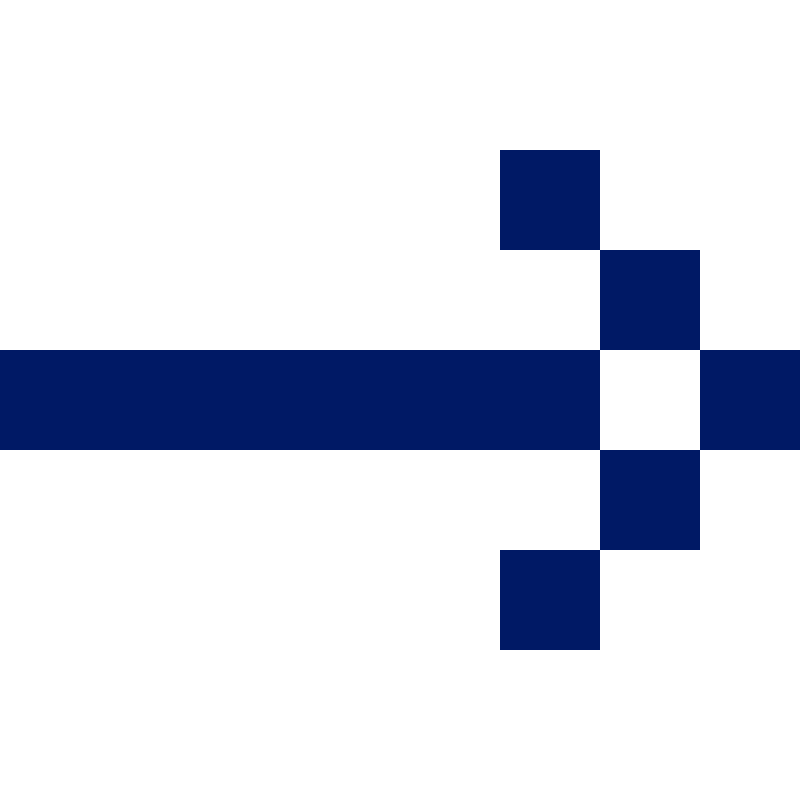 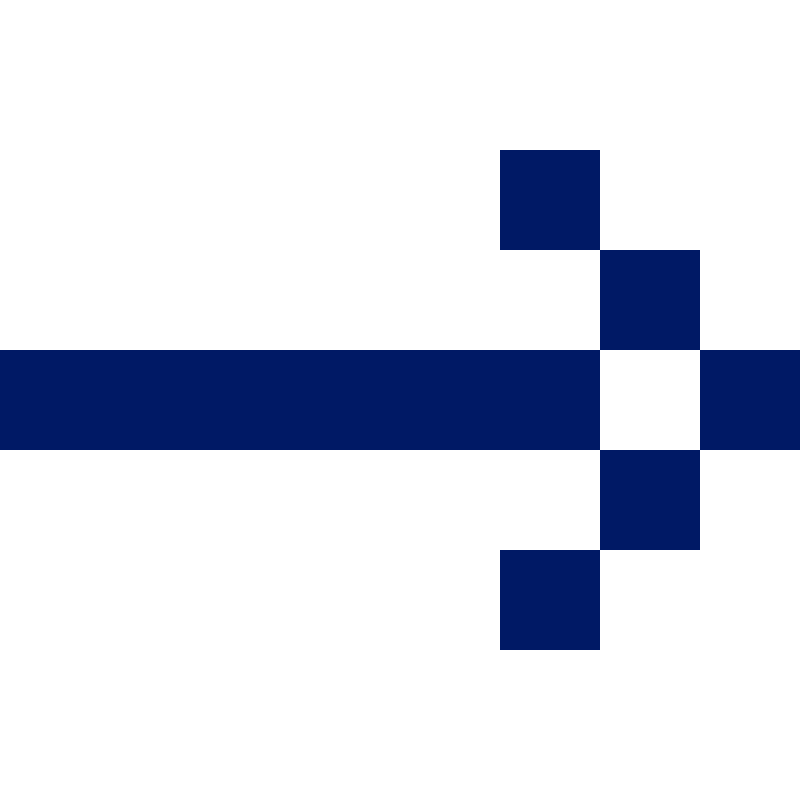 OS issues
Compiled vs not-compiled software
9
The “new” ADRG
24 pages 
Information on submitted files
Information on environment restoration and setup with screenshots
Code explanation with screenshots
Information on modification of submitted programs with screenshots
Information on what to expect from code execution with screenshots
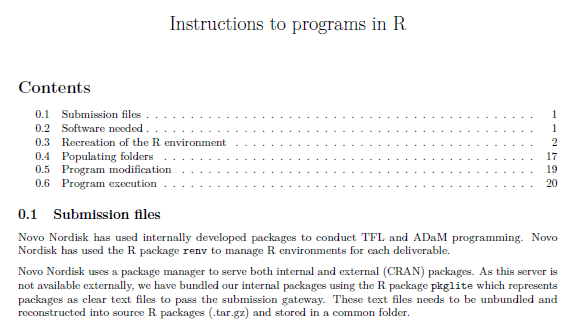 2023
10
The “new” ADRG
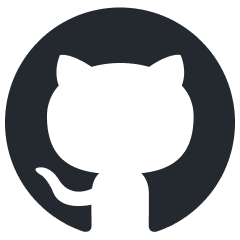 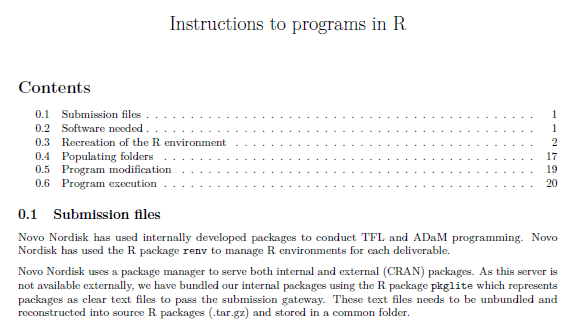 Available at:
https://github.com/NNaikp/phuse-css-2023
2023
11
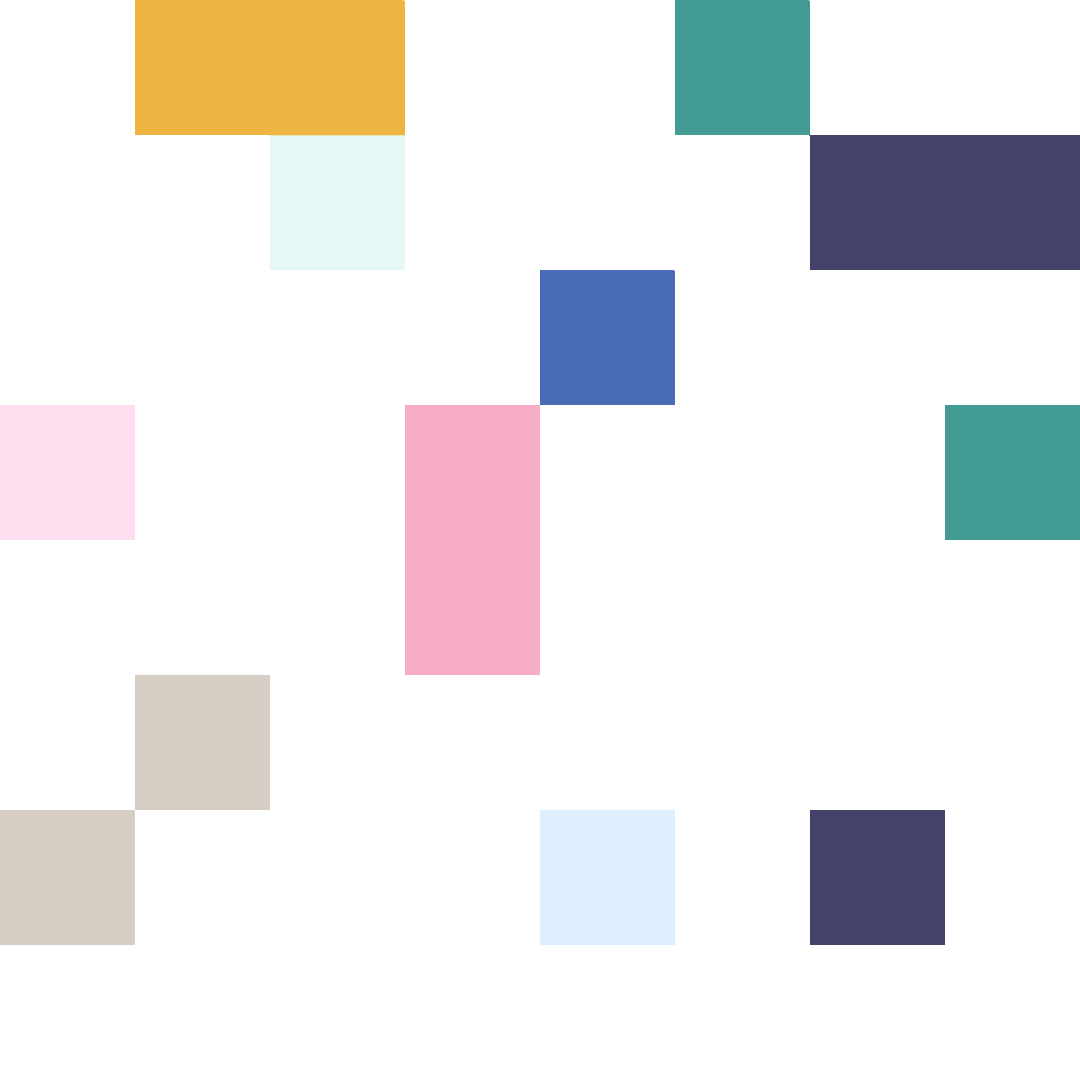 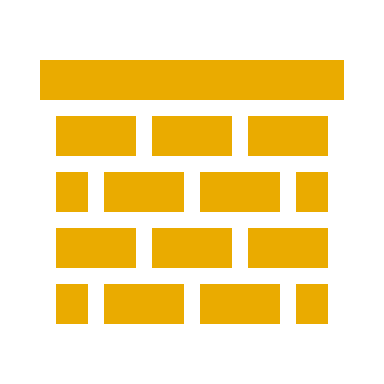 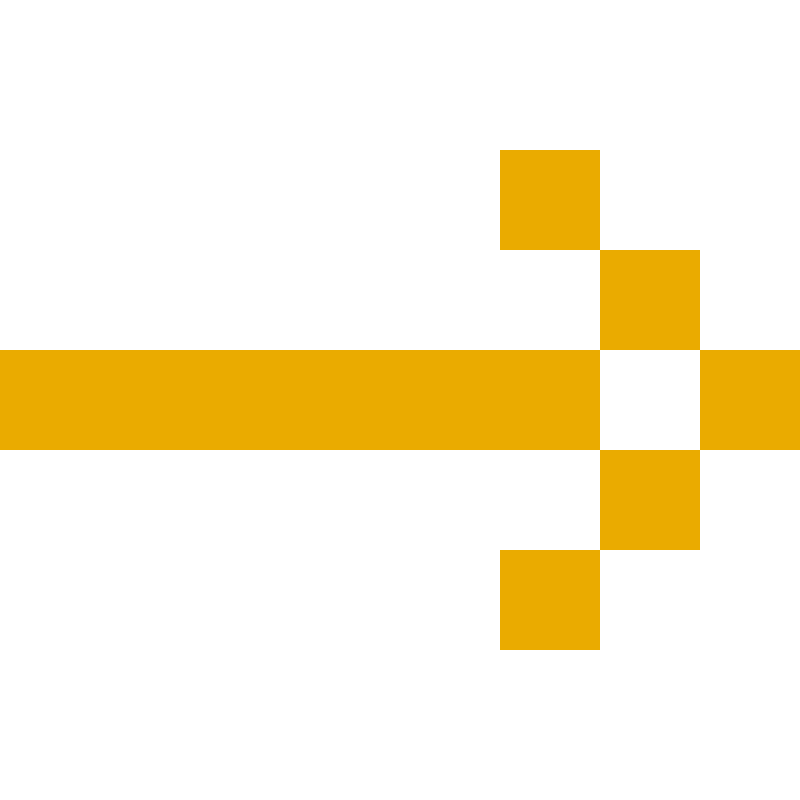 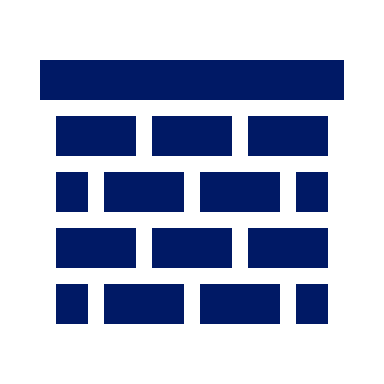 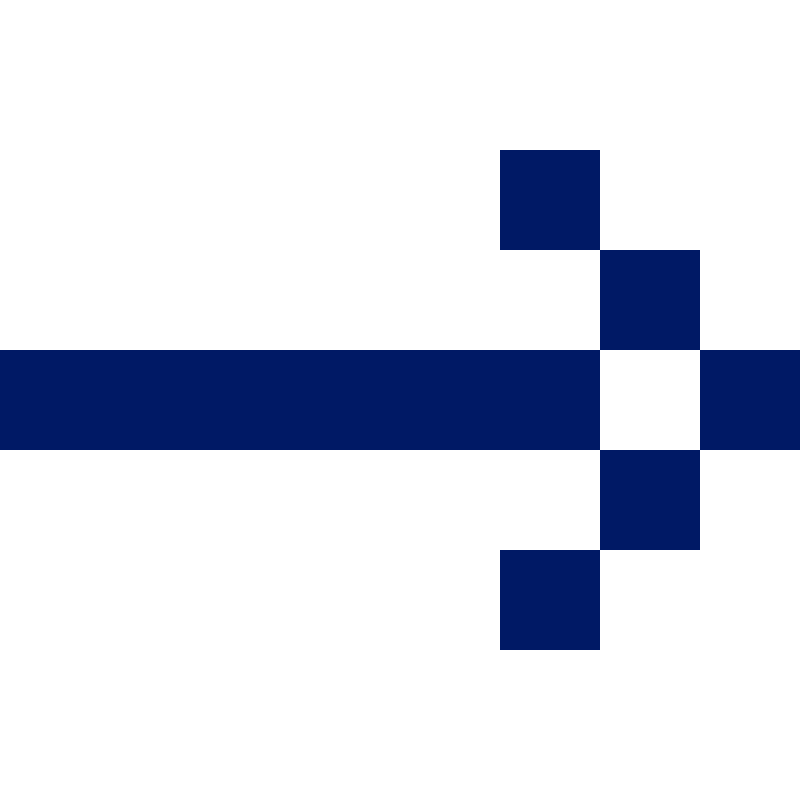 12
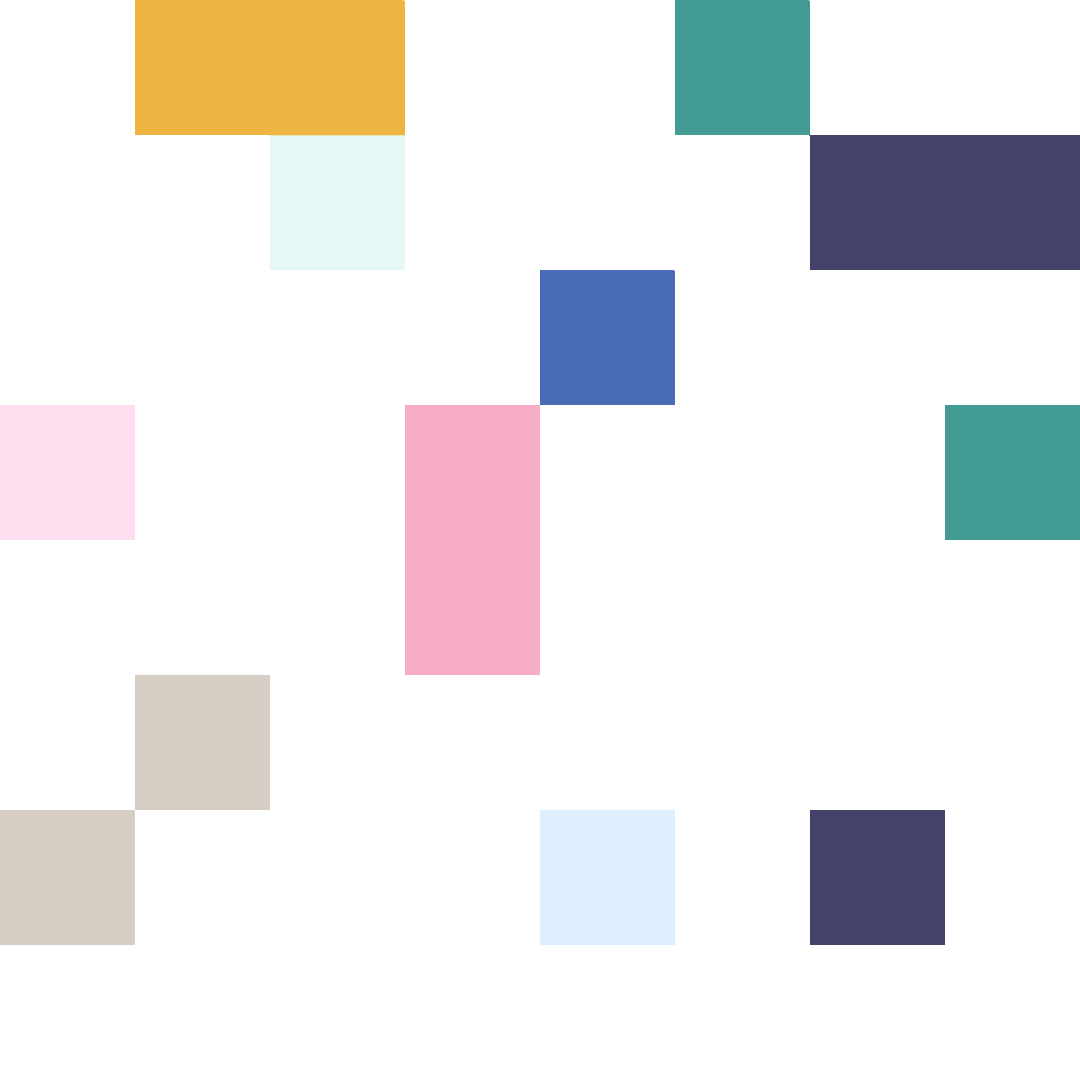 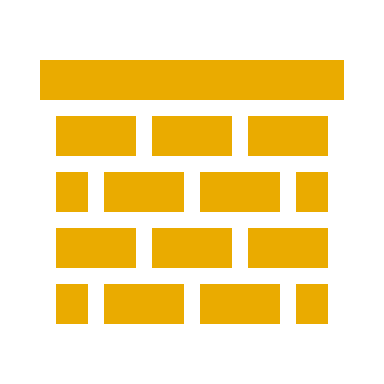 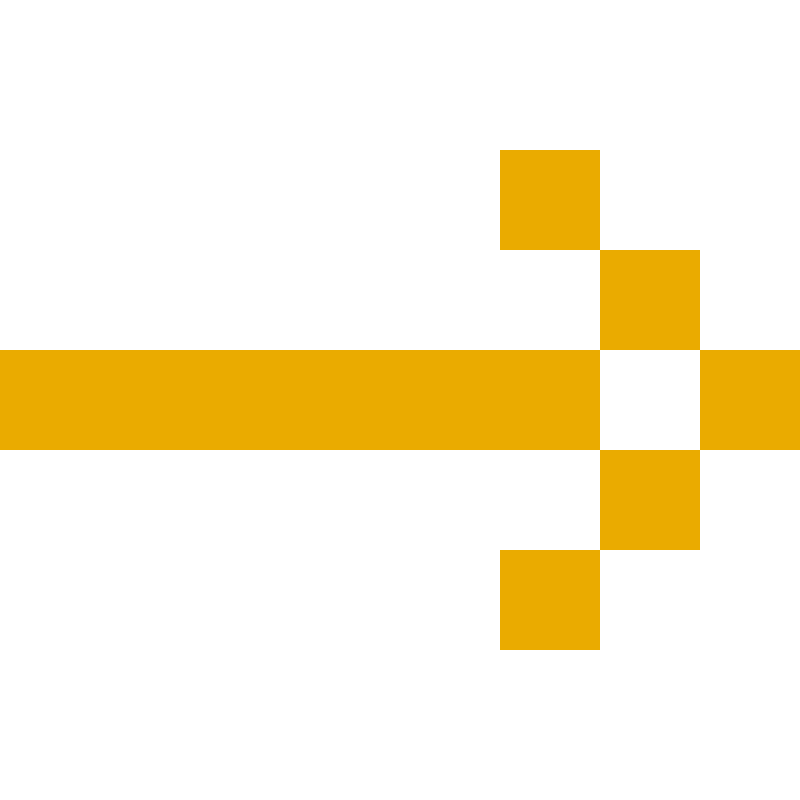 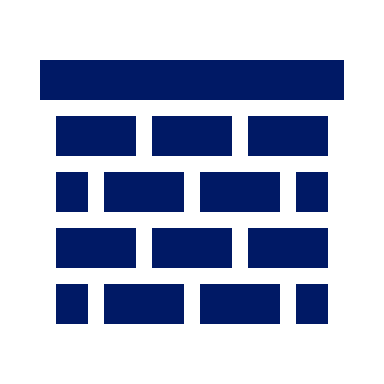 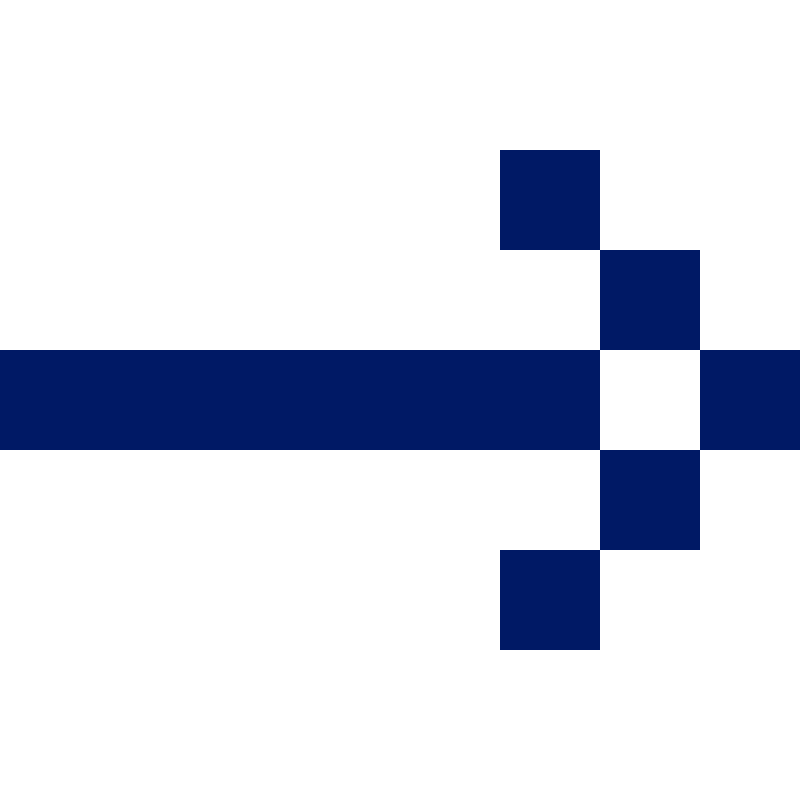 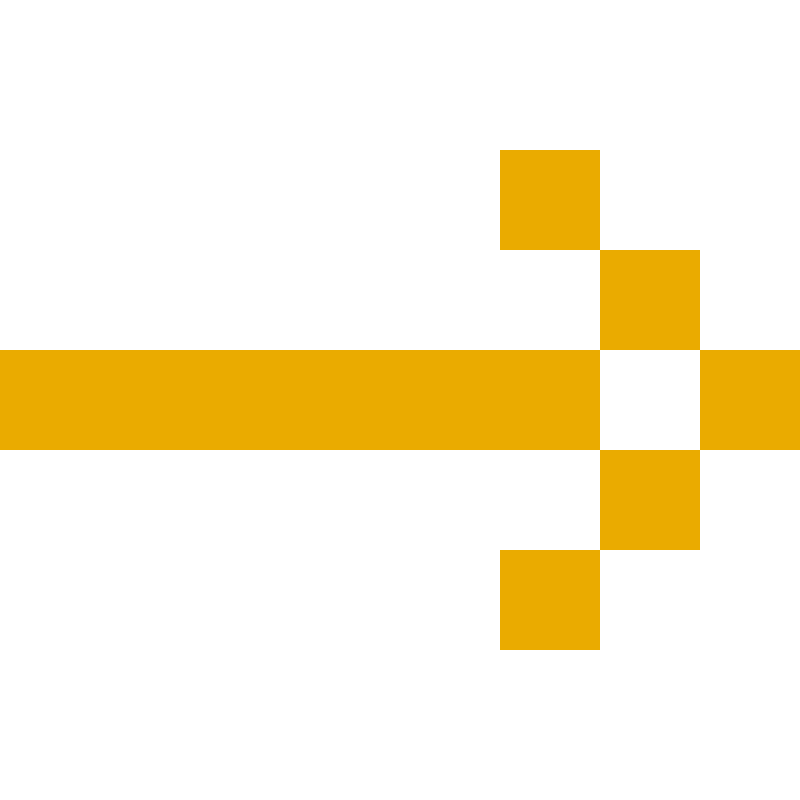 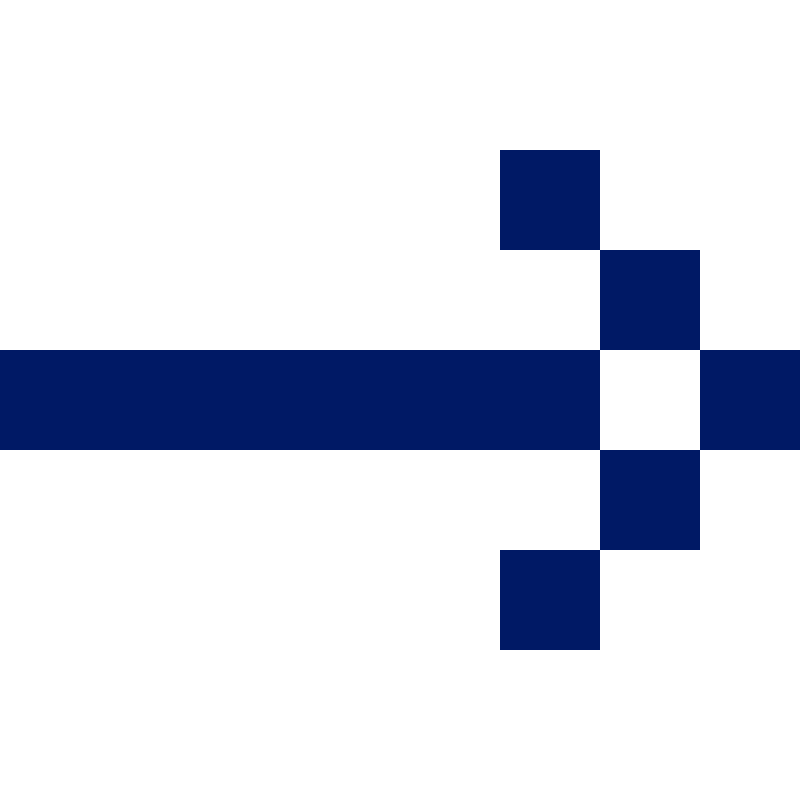 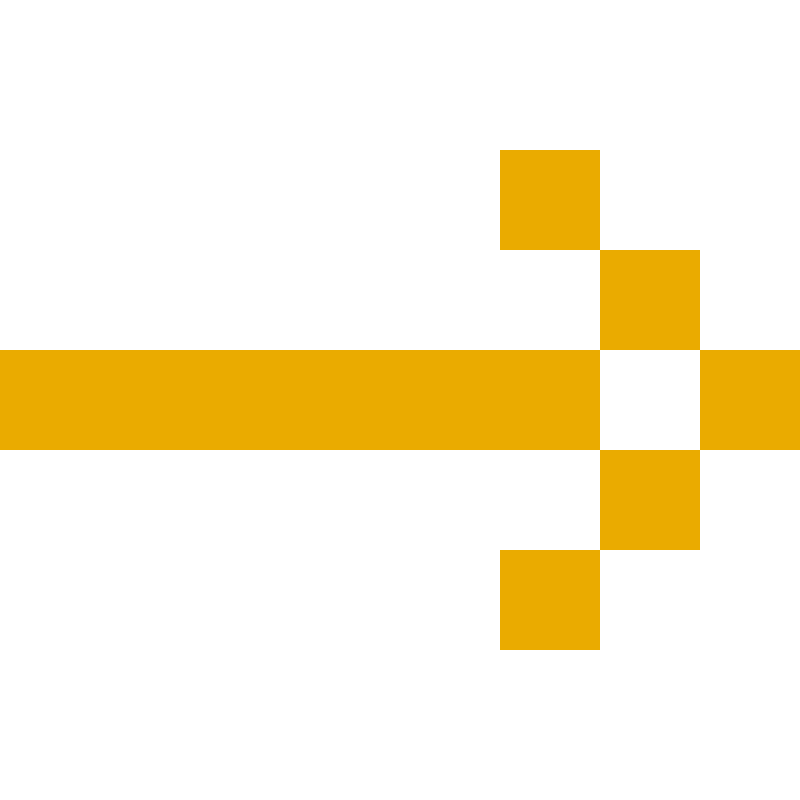 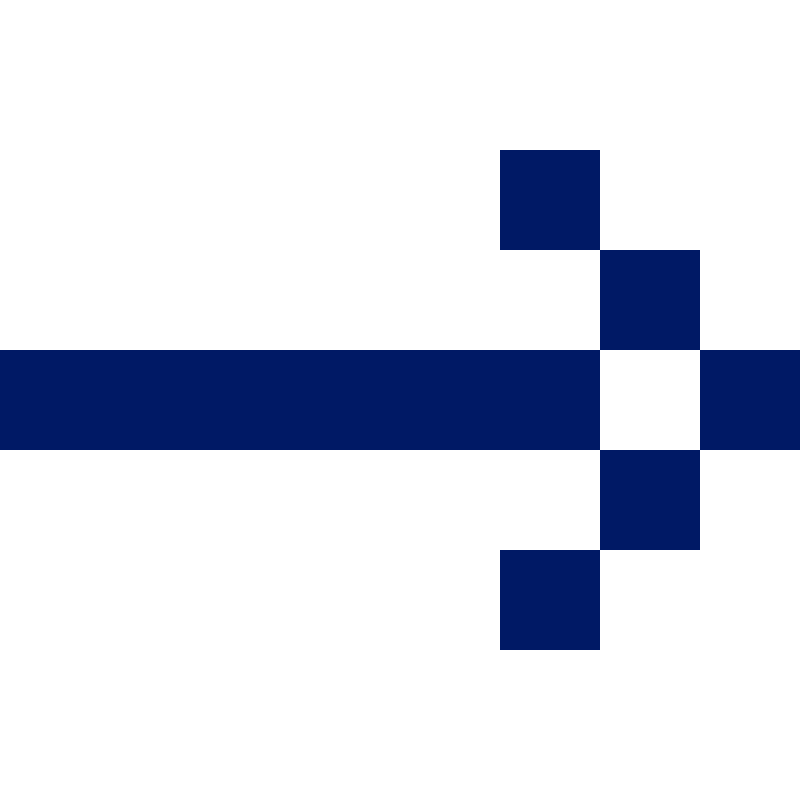 13
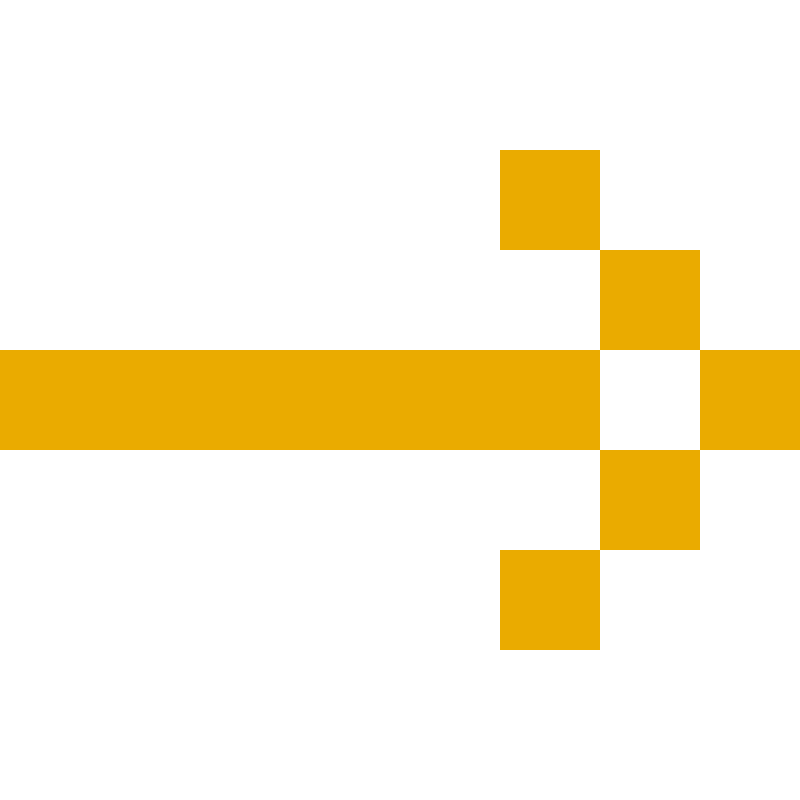 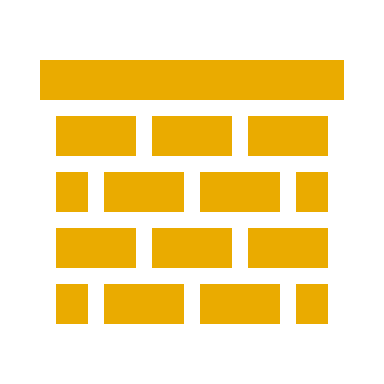 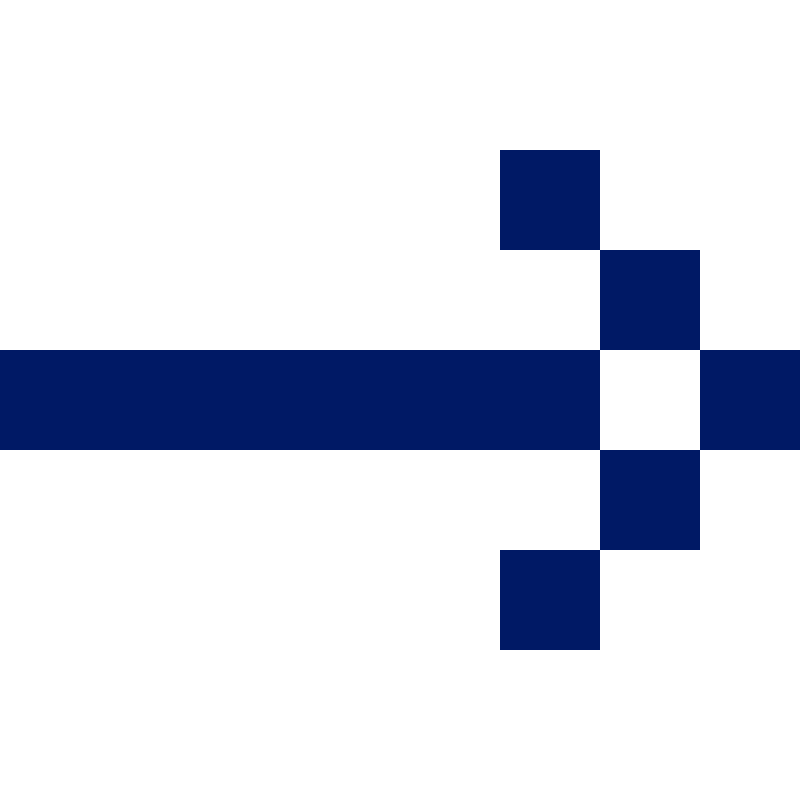 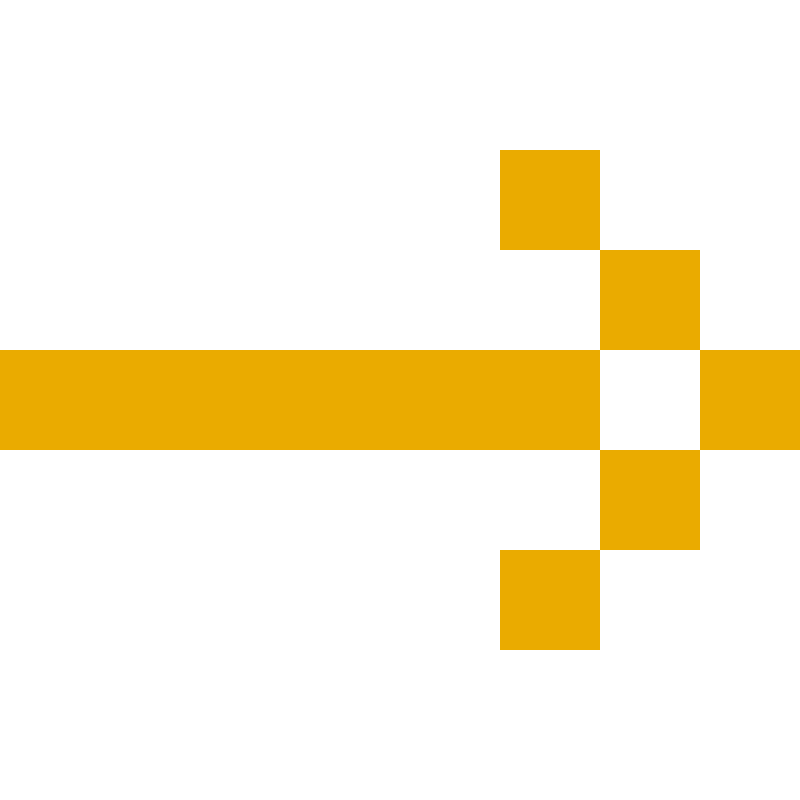 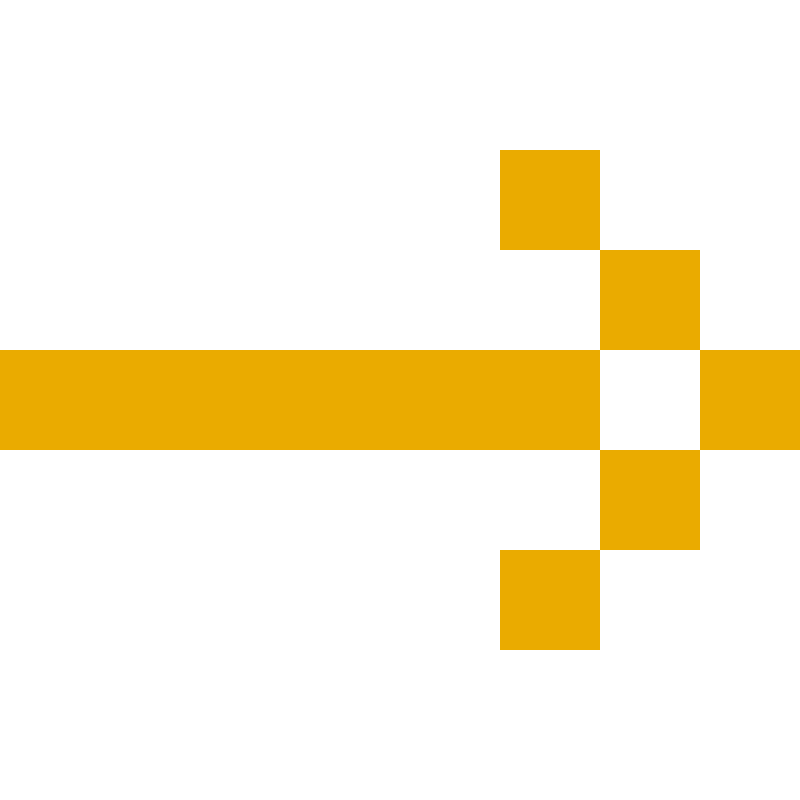 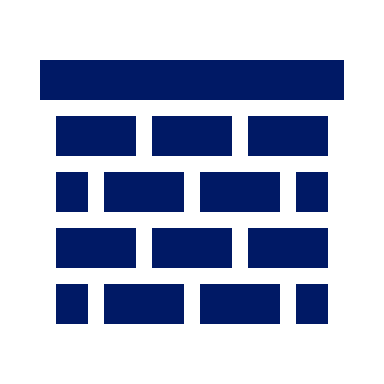 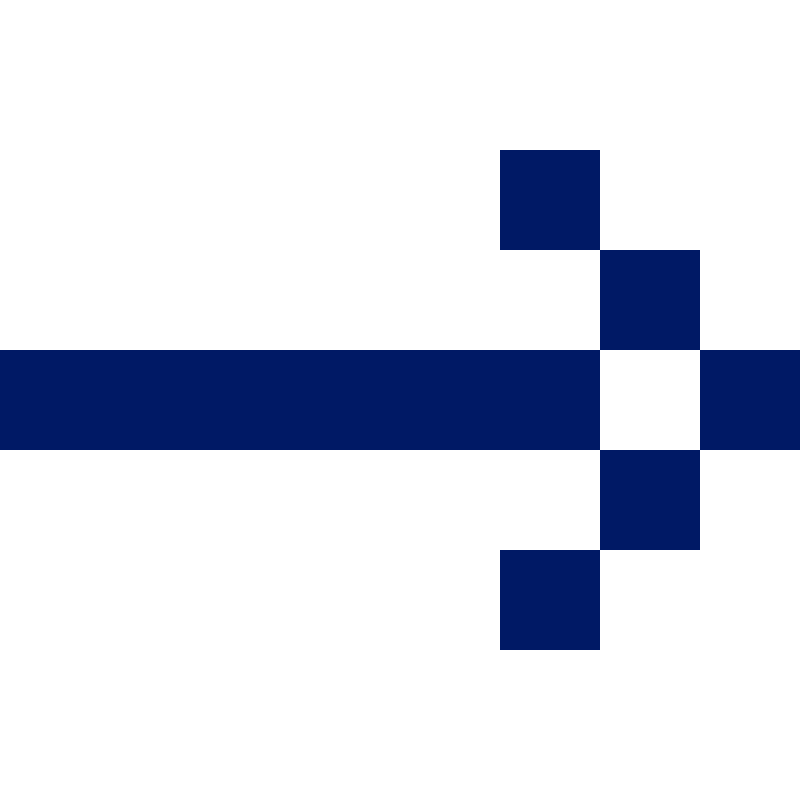 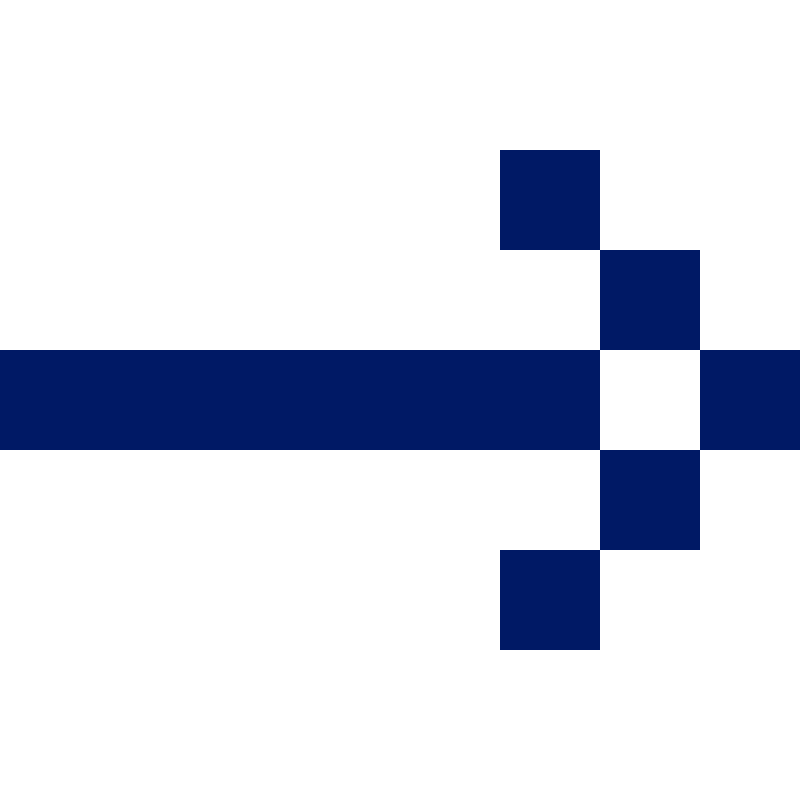 14
2023
1923
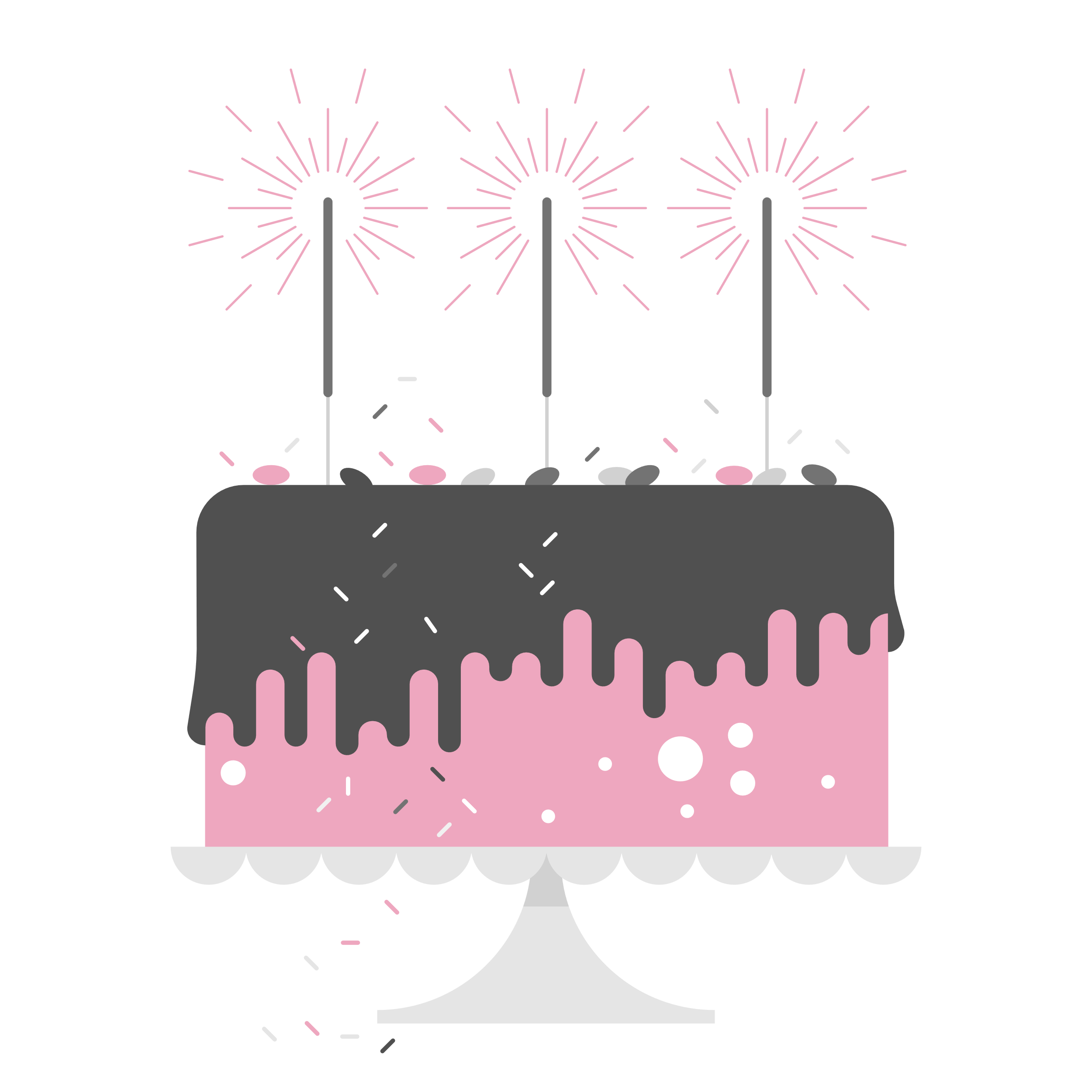 15
Internal bias
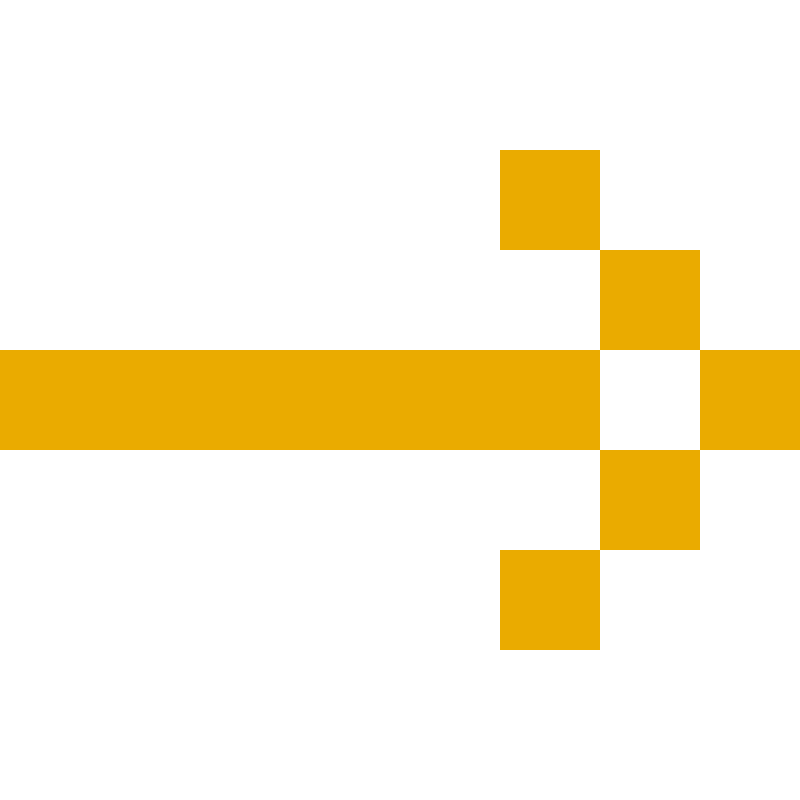 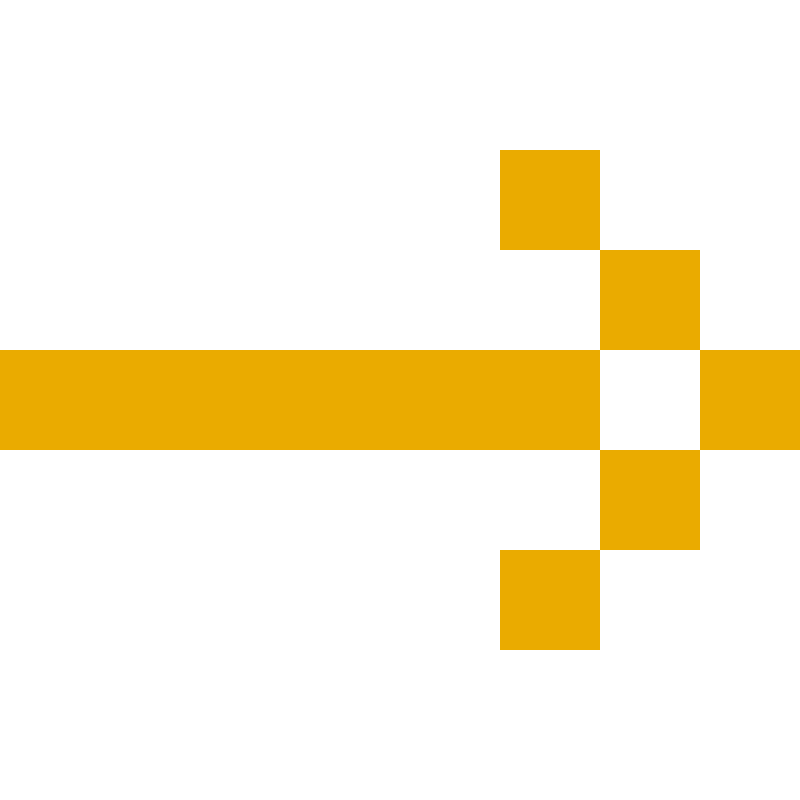 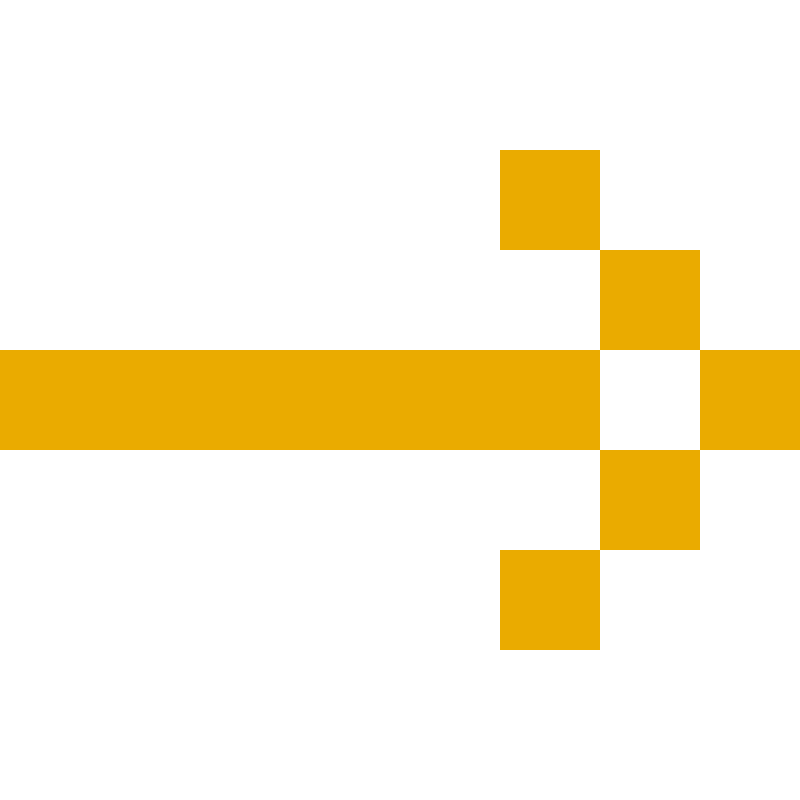 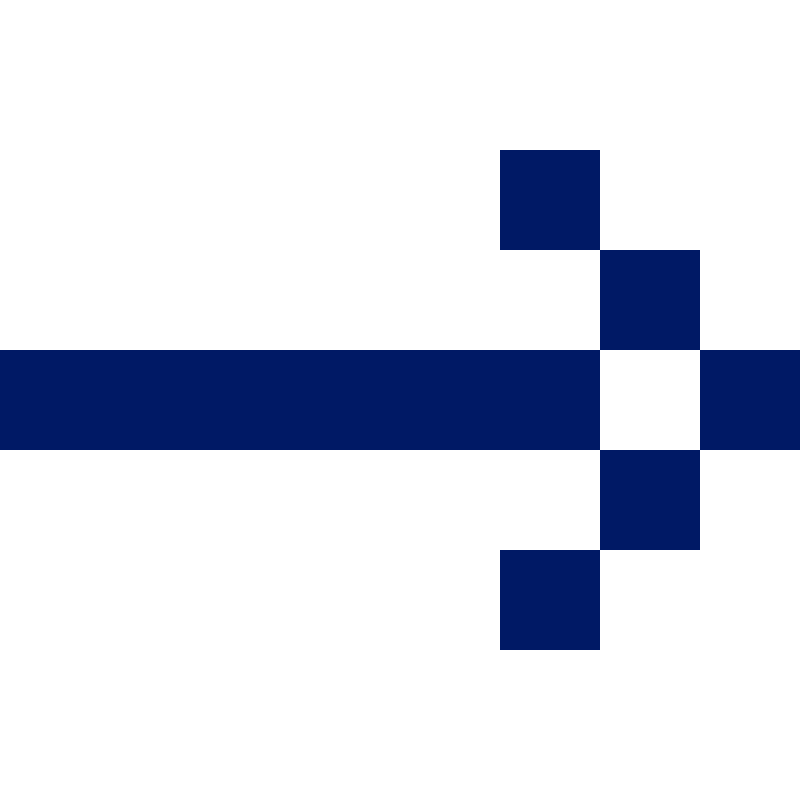 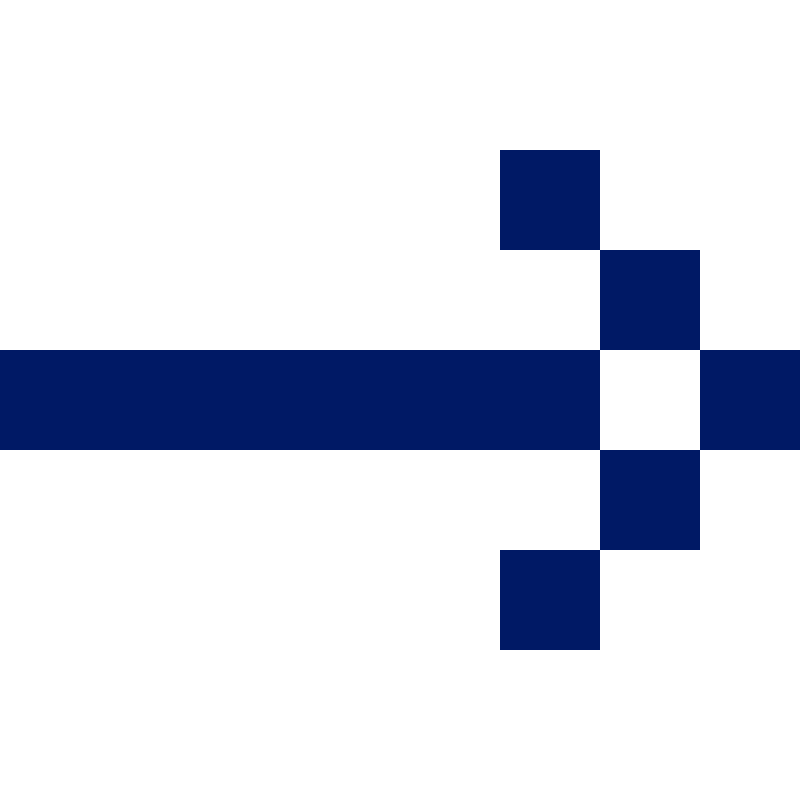 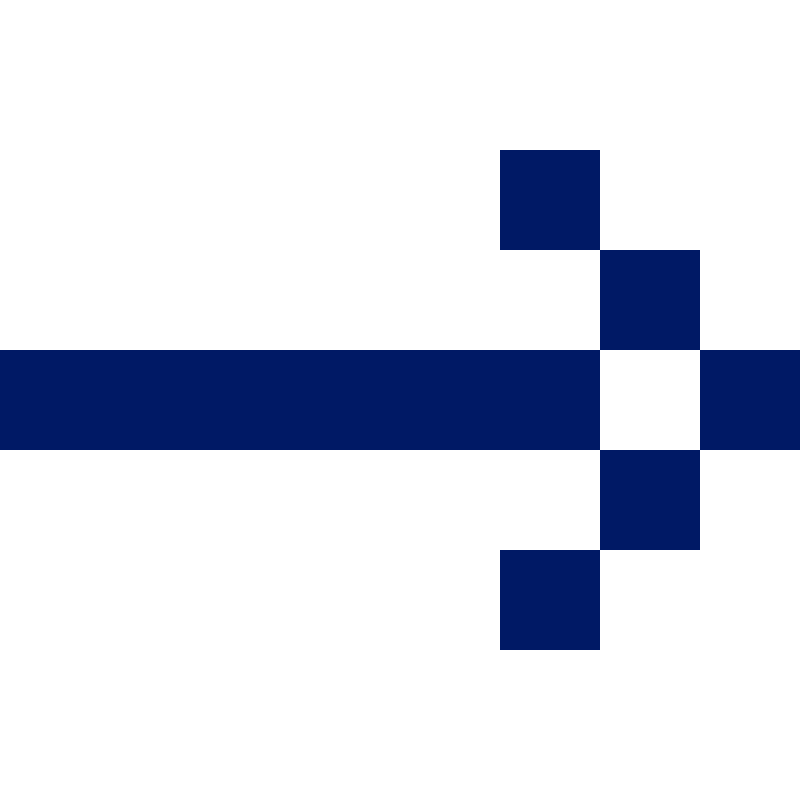 OS issues
Compiled vs not-compiled software
16
Why didn’t you submit an image?
17
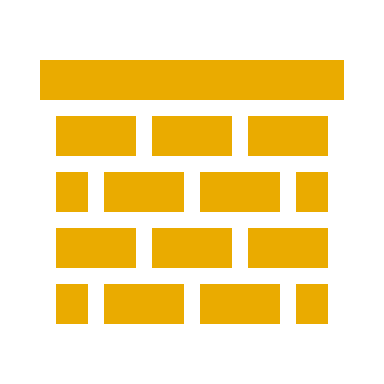 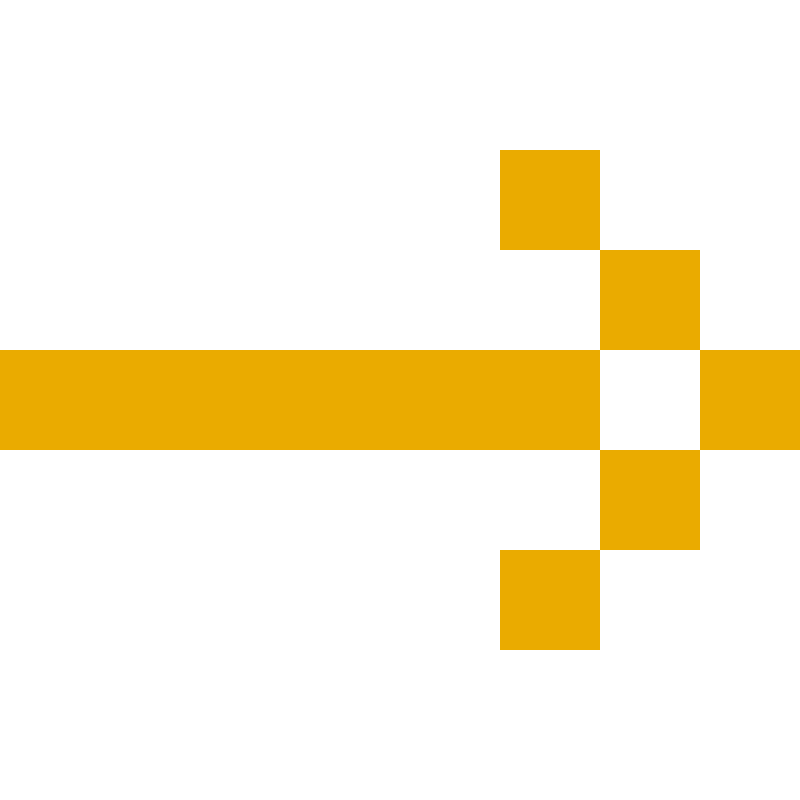 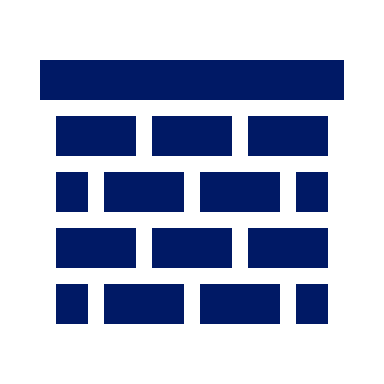 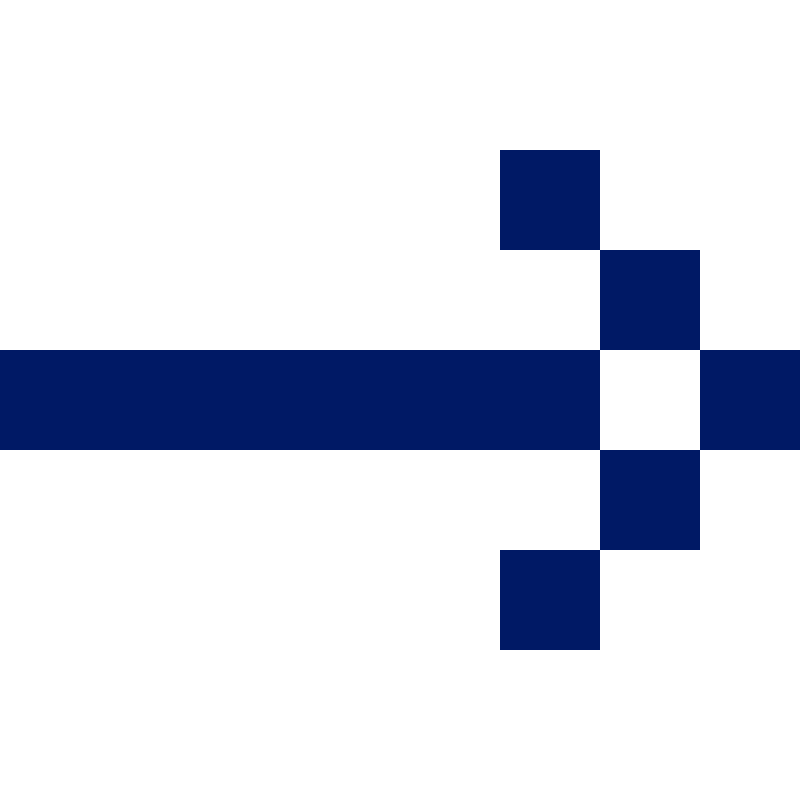 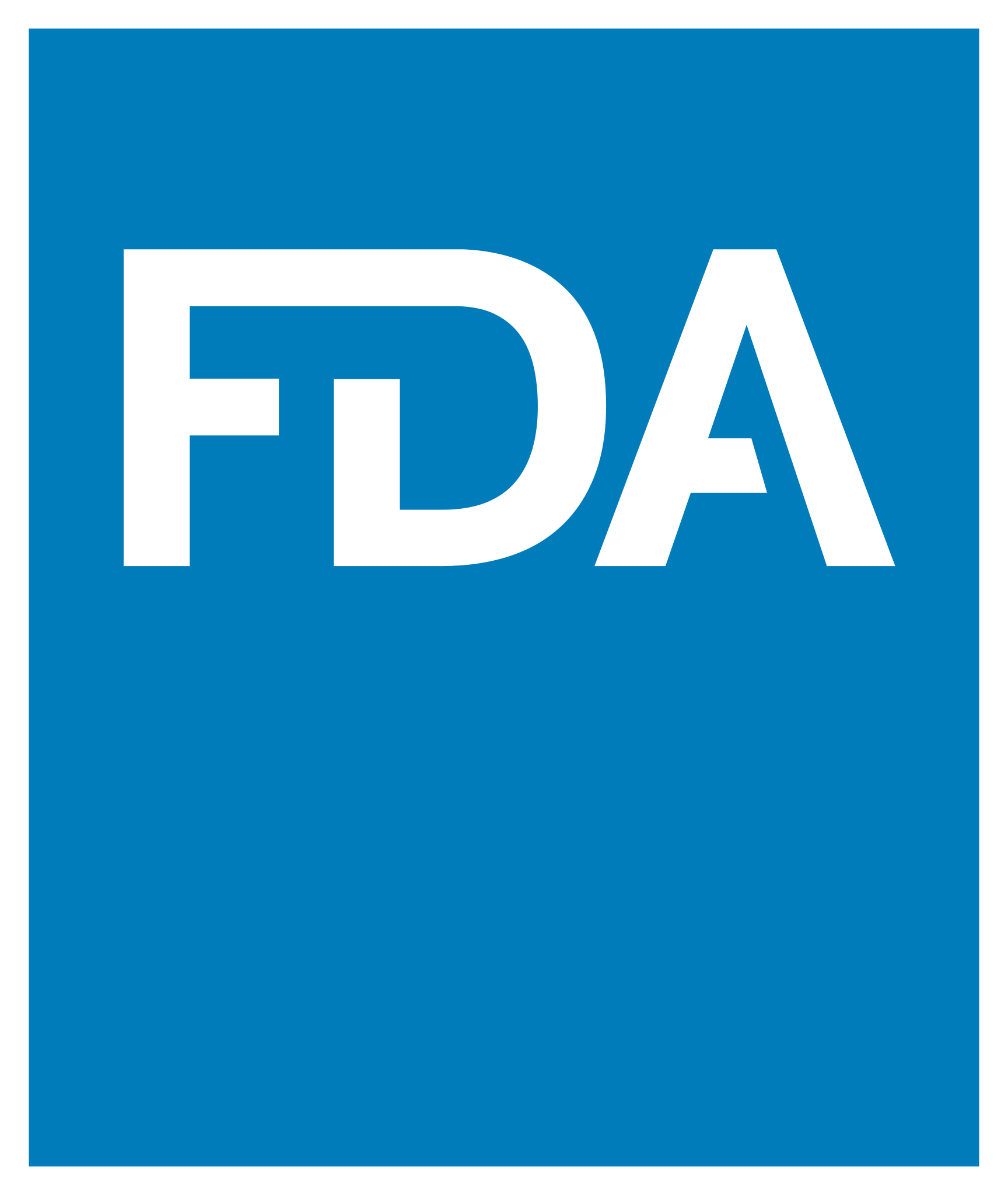 18
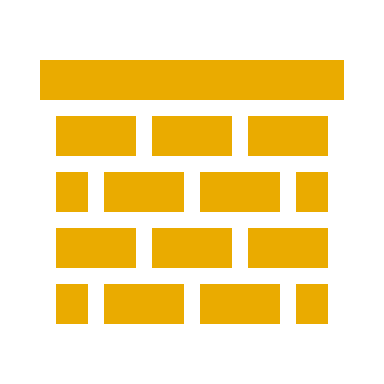 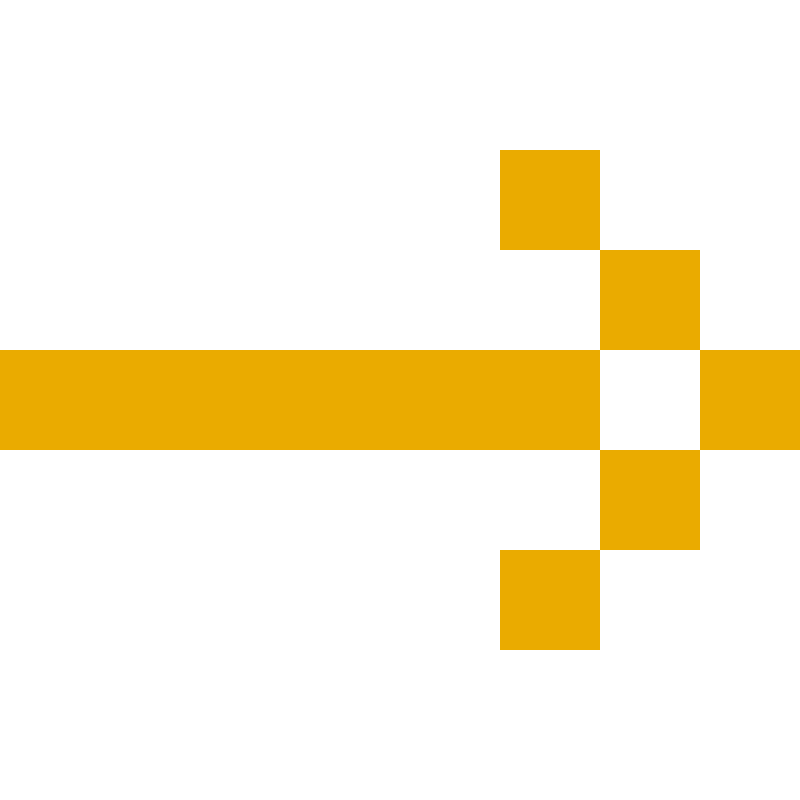 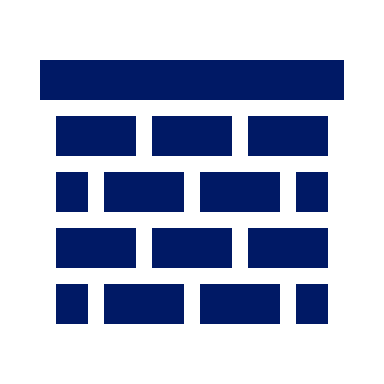 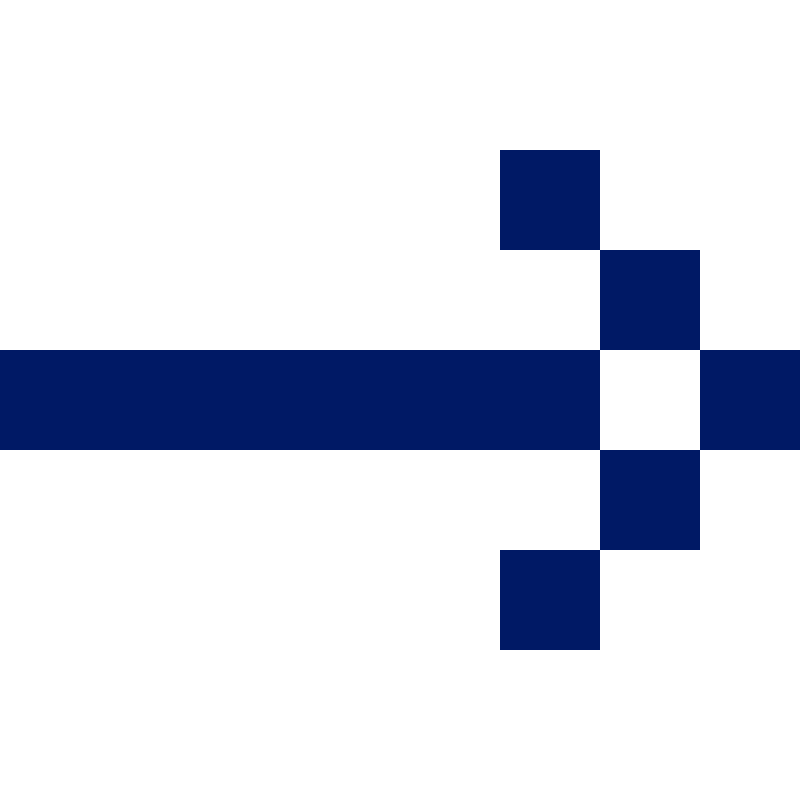 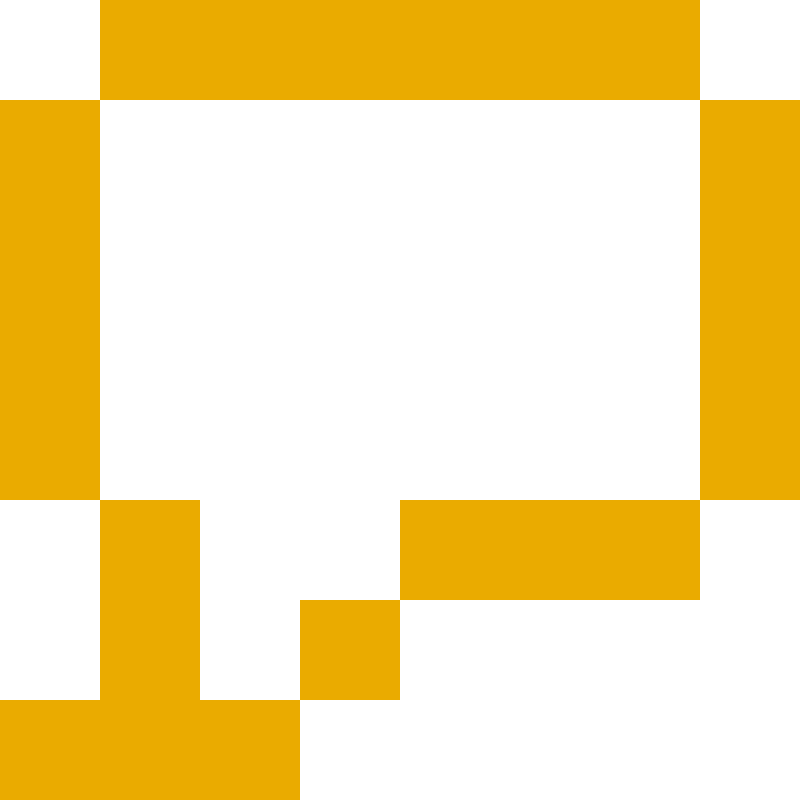 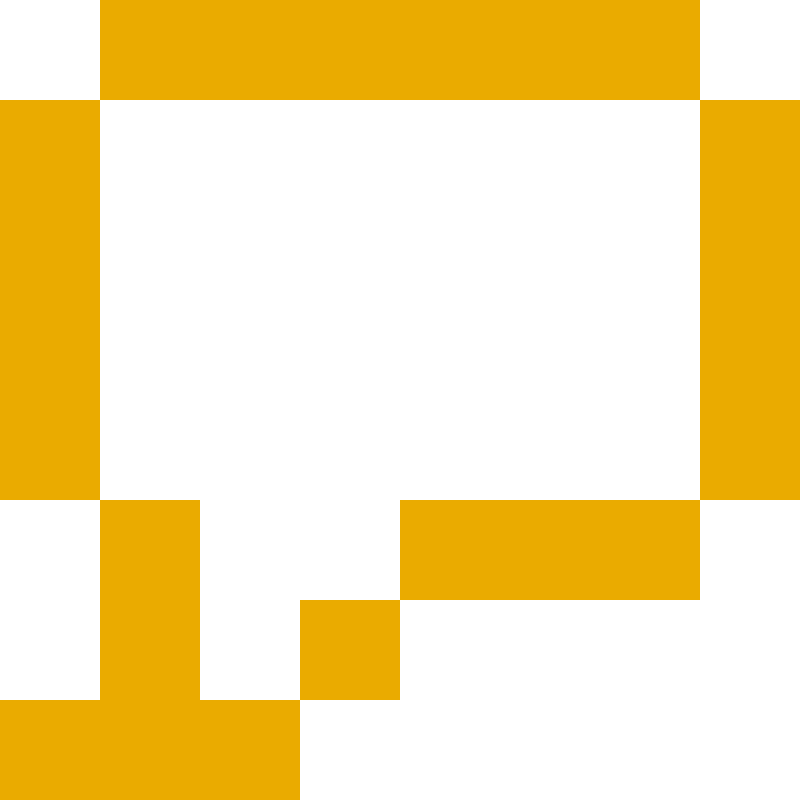 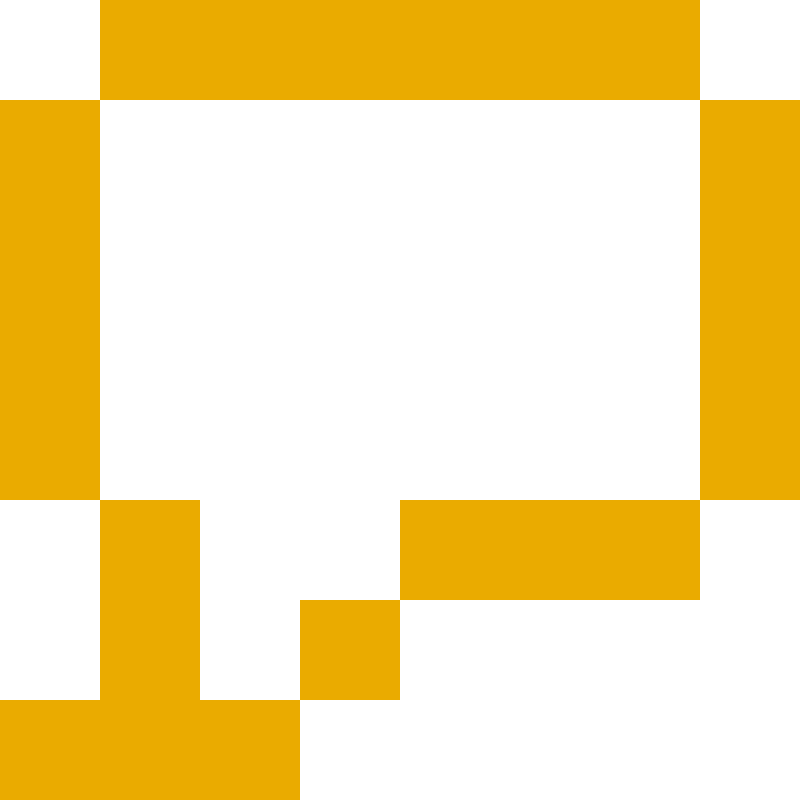 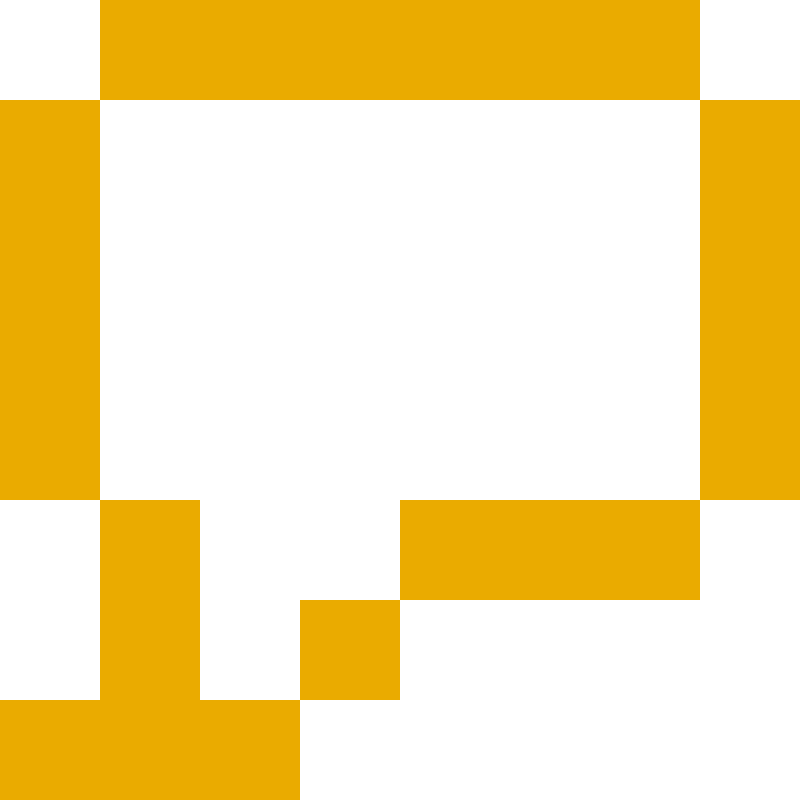 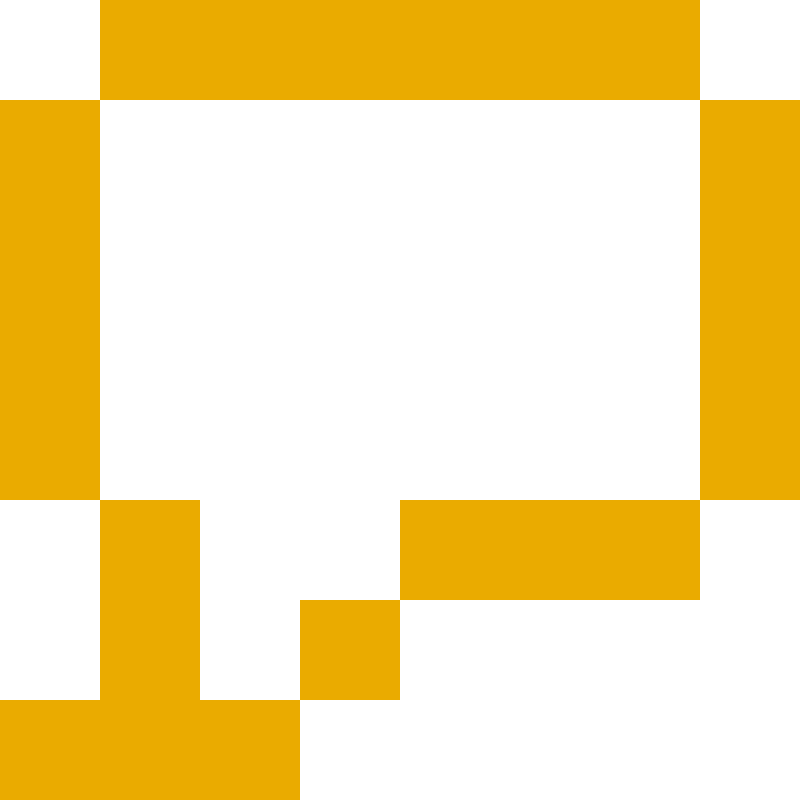 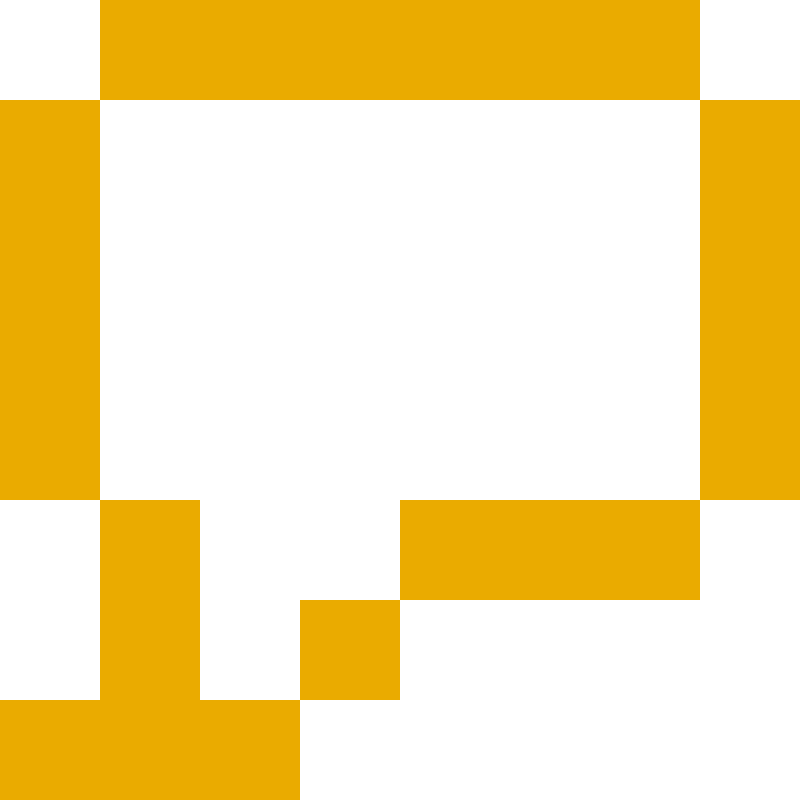 19
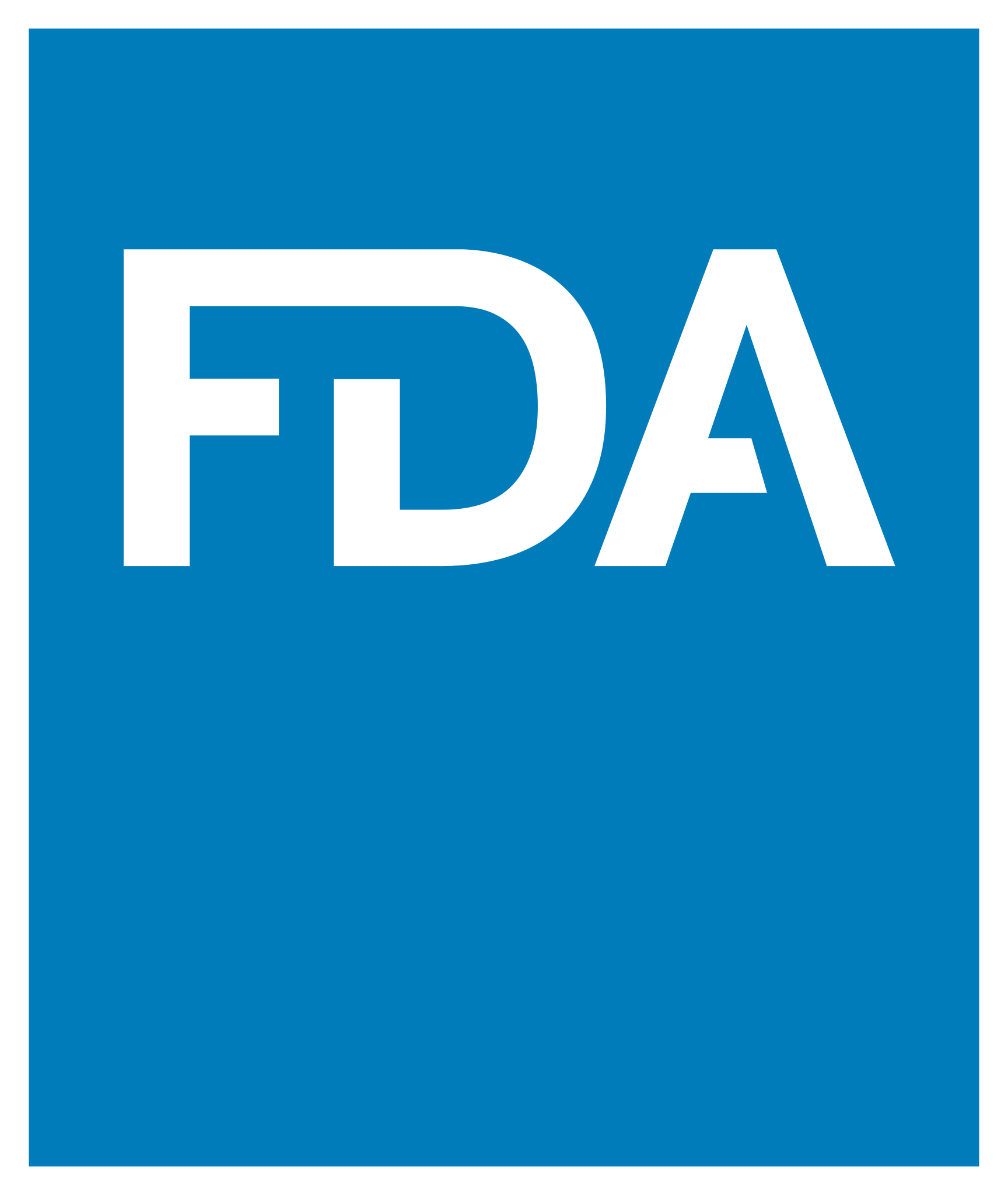 Alternative version
Fix an issue
2035
20
2035
Linux Based OS
C++ compilers and tools
R + Rstudio
(Other languages?)
Package Managers
Packages
Data layer
Programs
Metadata Repository
TFL and apps
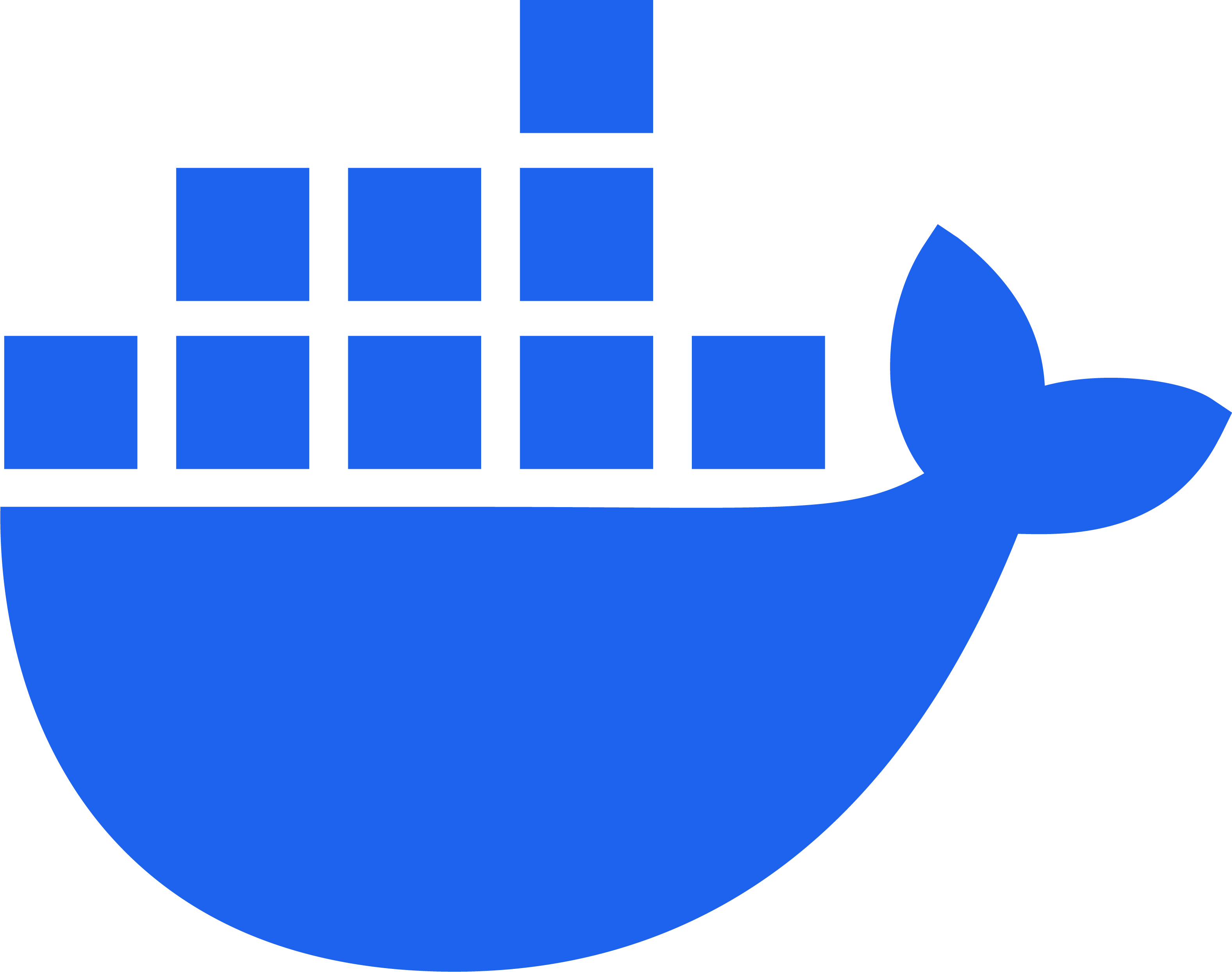 21
Internal bias
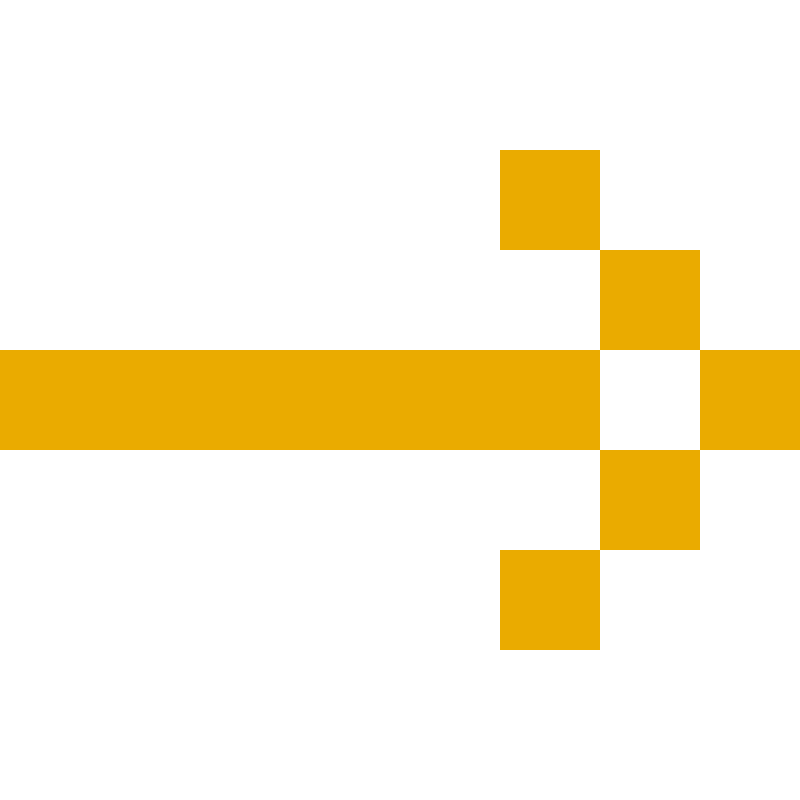 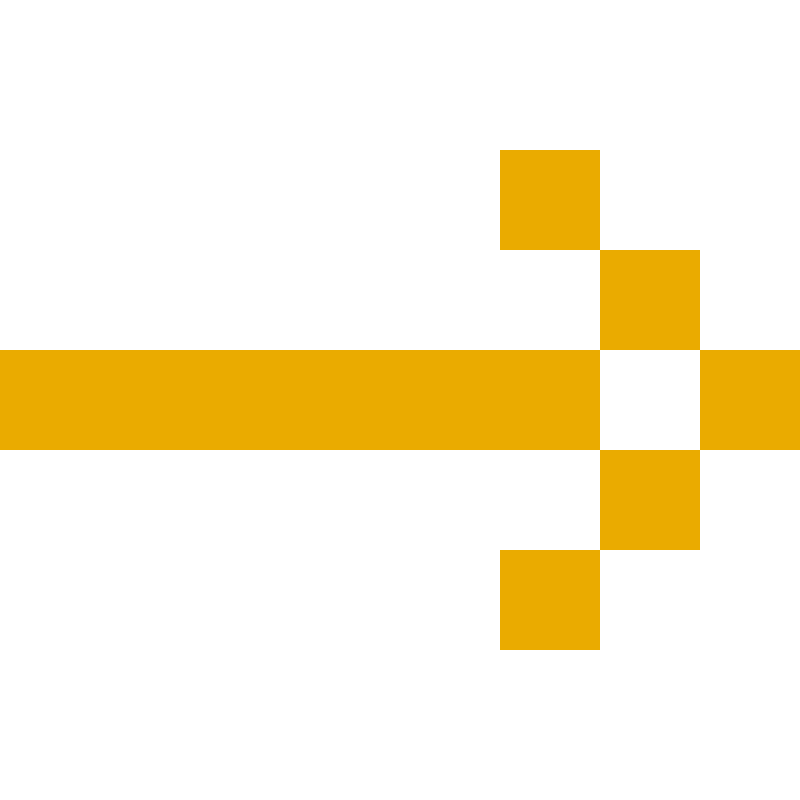 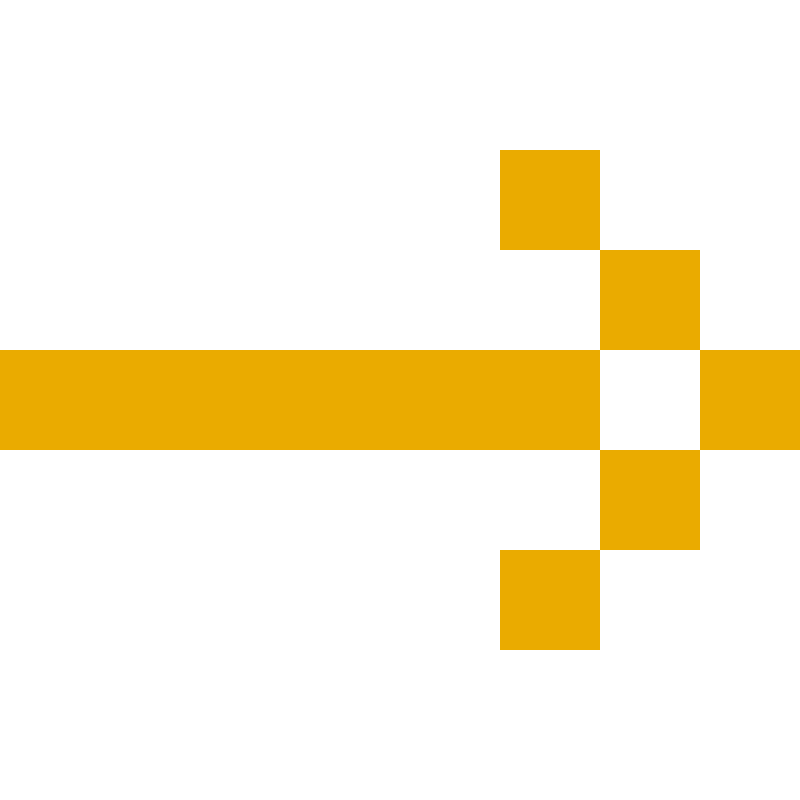 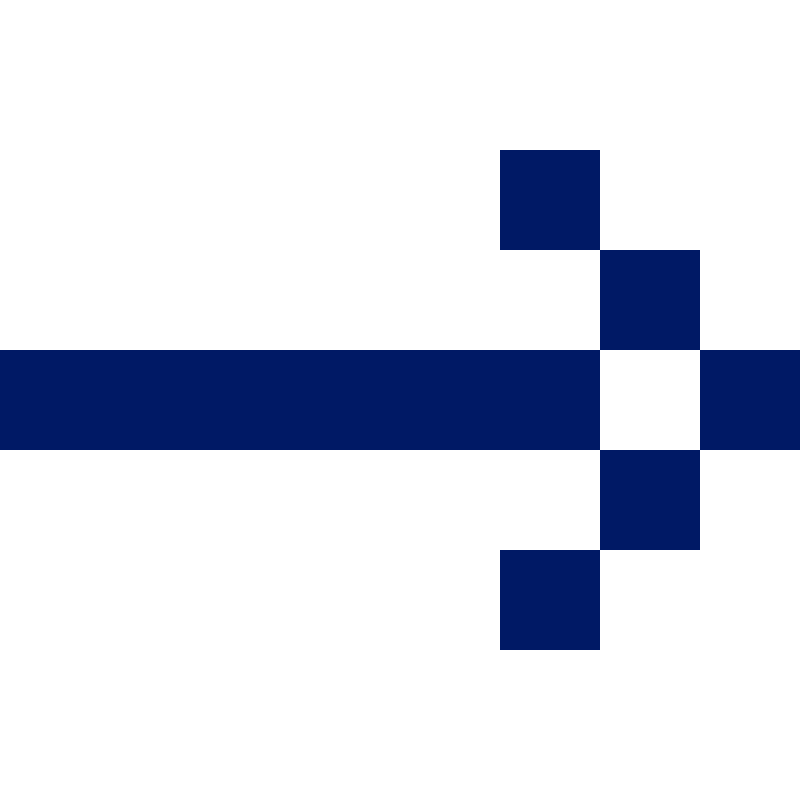 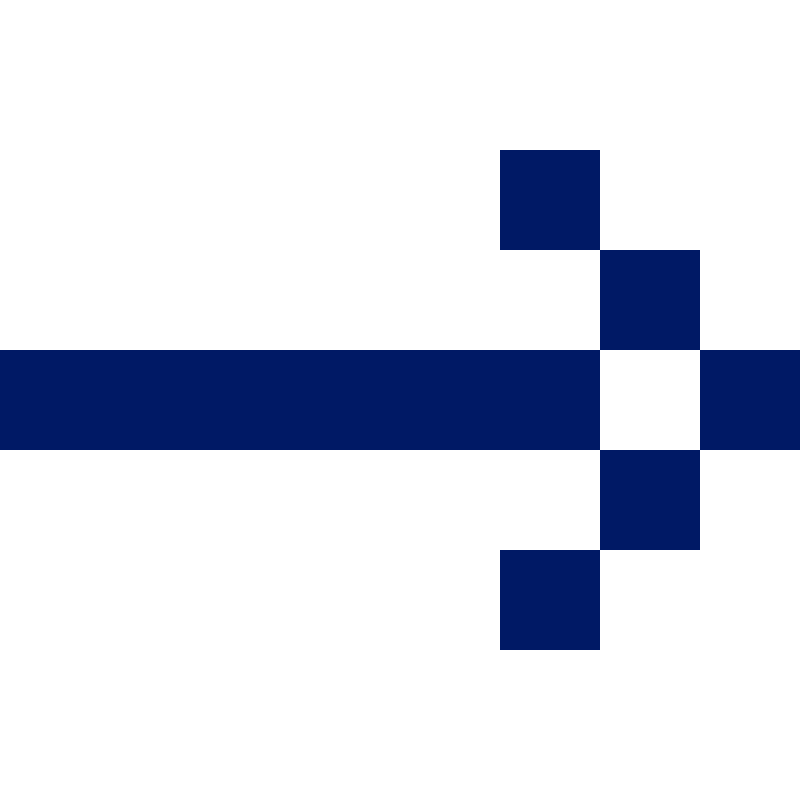 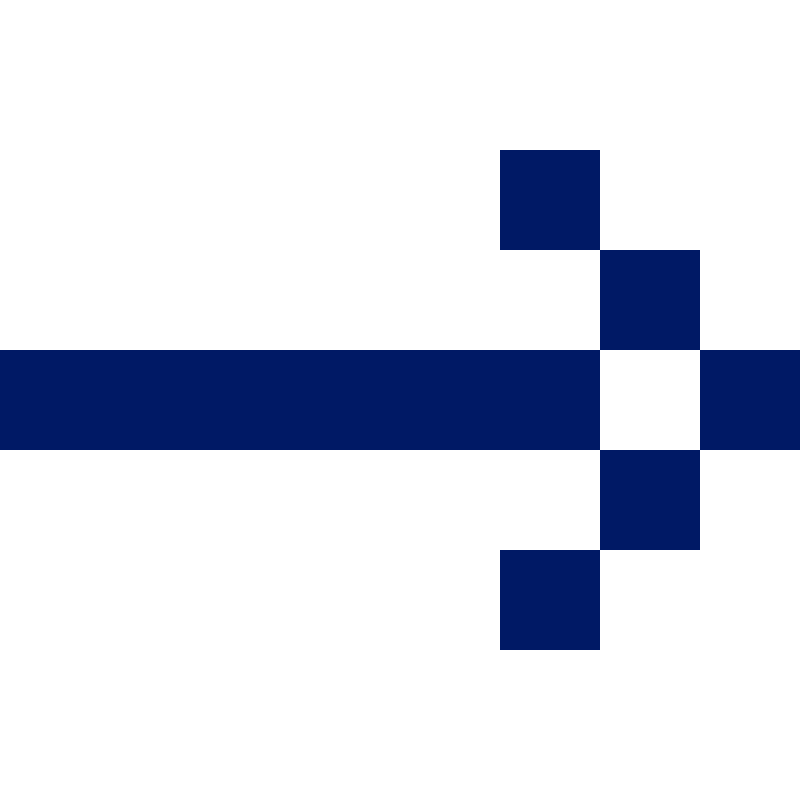 OS issues
Compiled vs not-compiled software
22
Internal bias
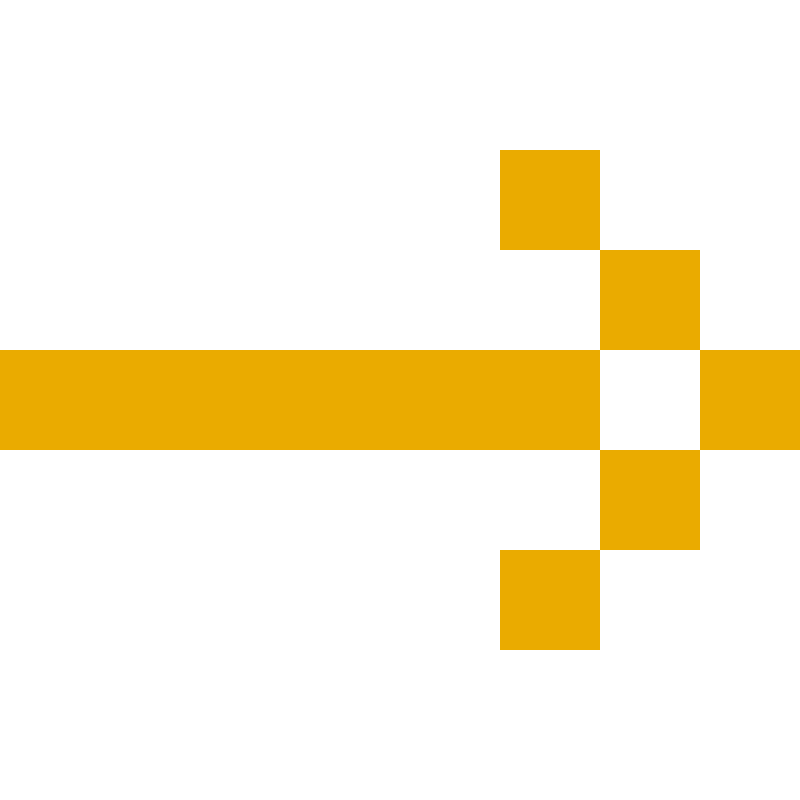 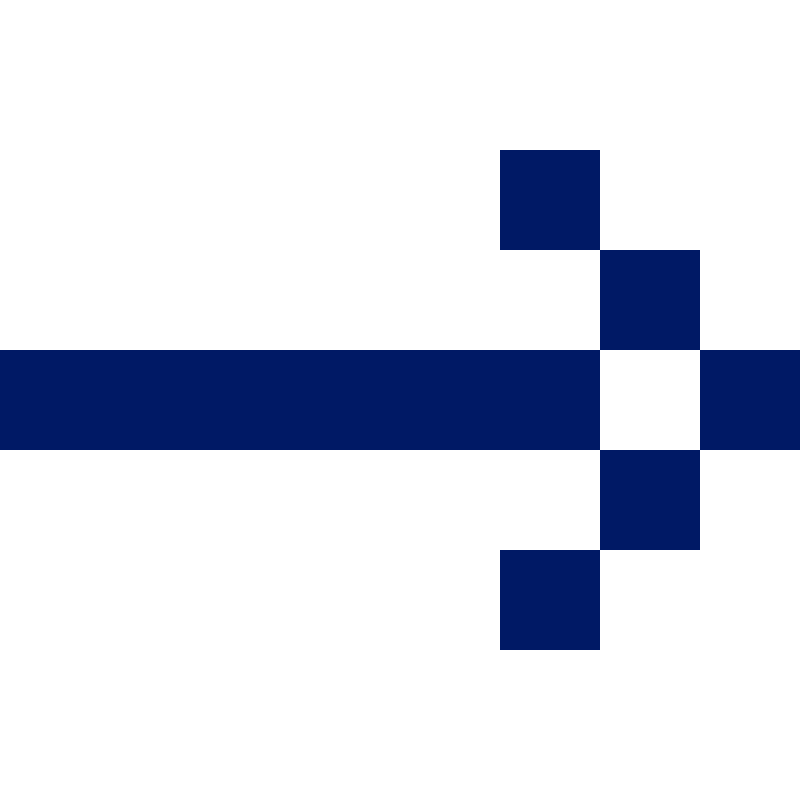 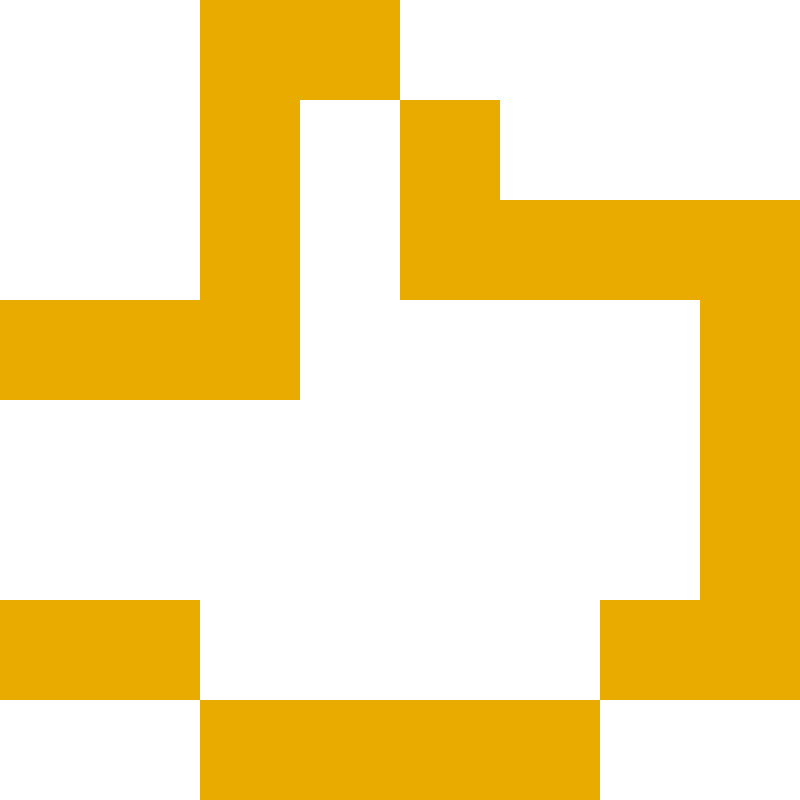 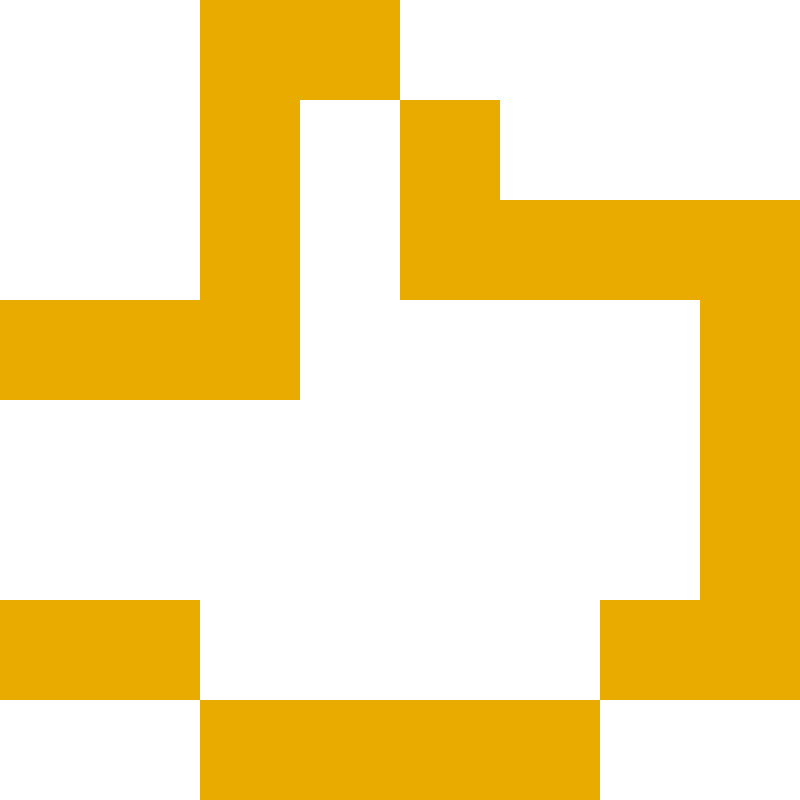 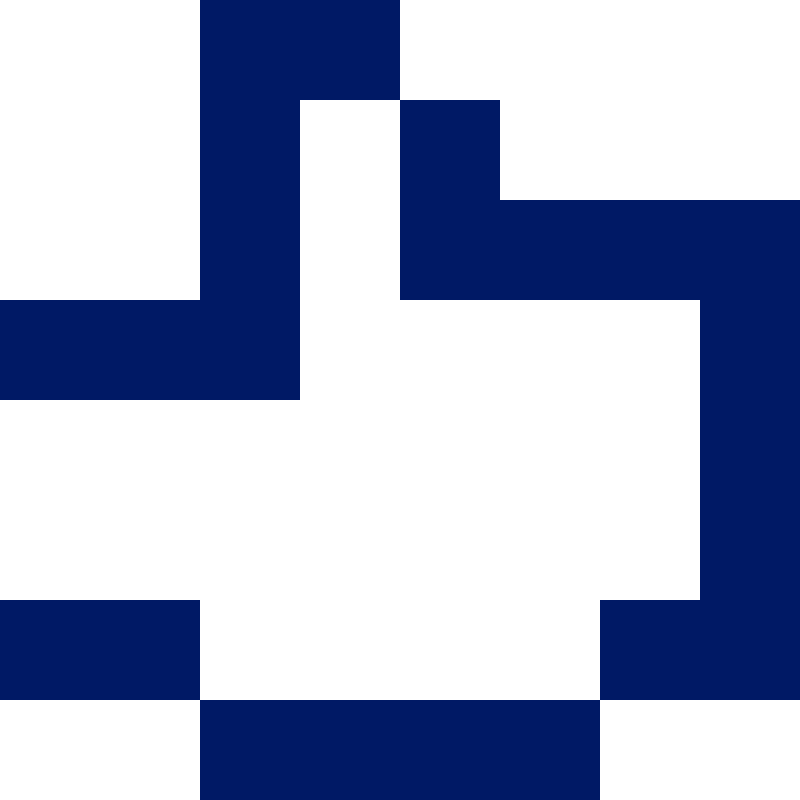 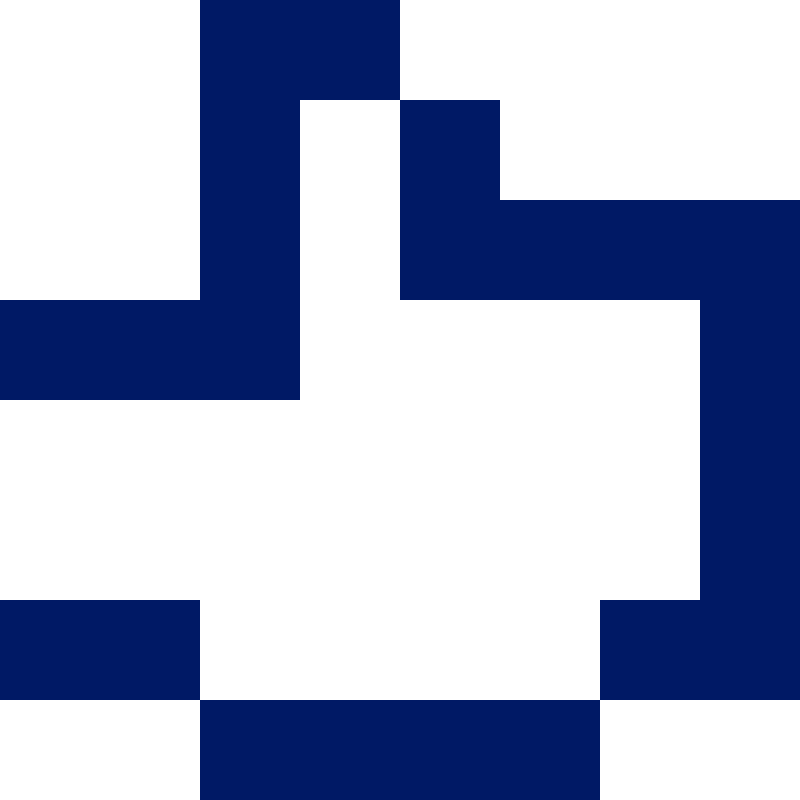 OS issues
Compiled vs not-compiled software
23
2035
Linux Based OS
C++ compilers and tools
R + Rstudio
(Other languages?)
Package Managers
Packages
Data layer
Programs
Metadata Repository
TFL and apps
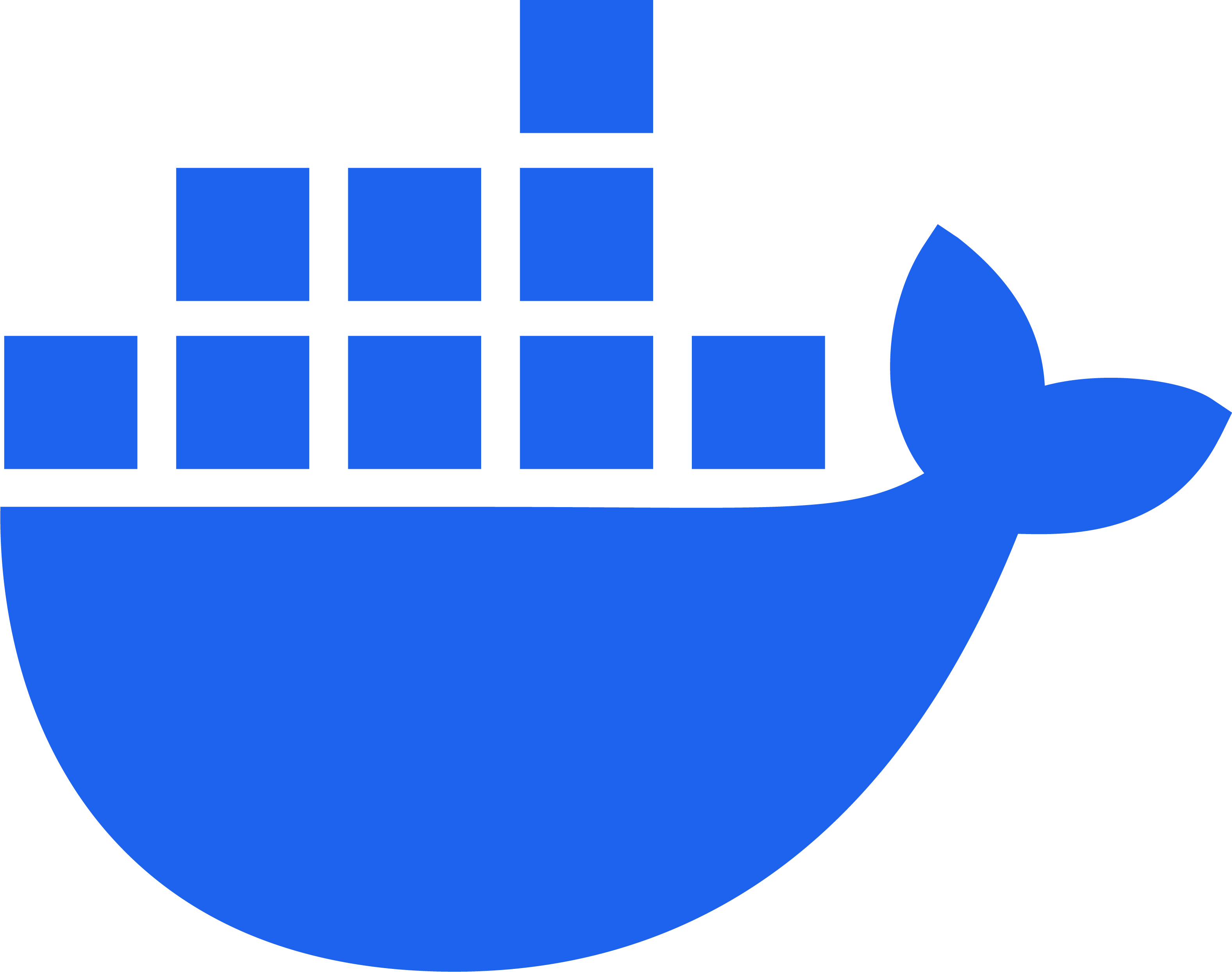 24
2035
Linux Based OS
C++ compilers and tools
R + Rstudio
(Other languages?)
Package Managers
Packages
Data layer
Programs
Metadata Repository
TFL and apps
A
B
C
D
E
F
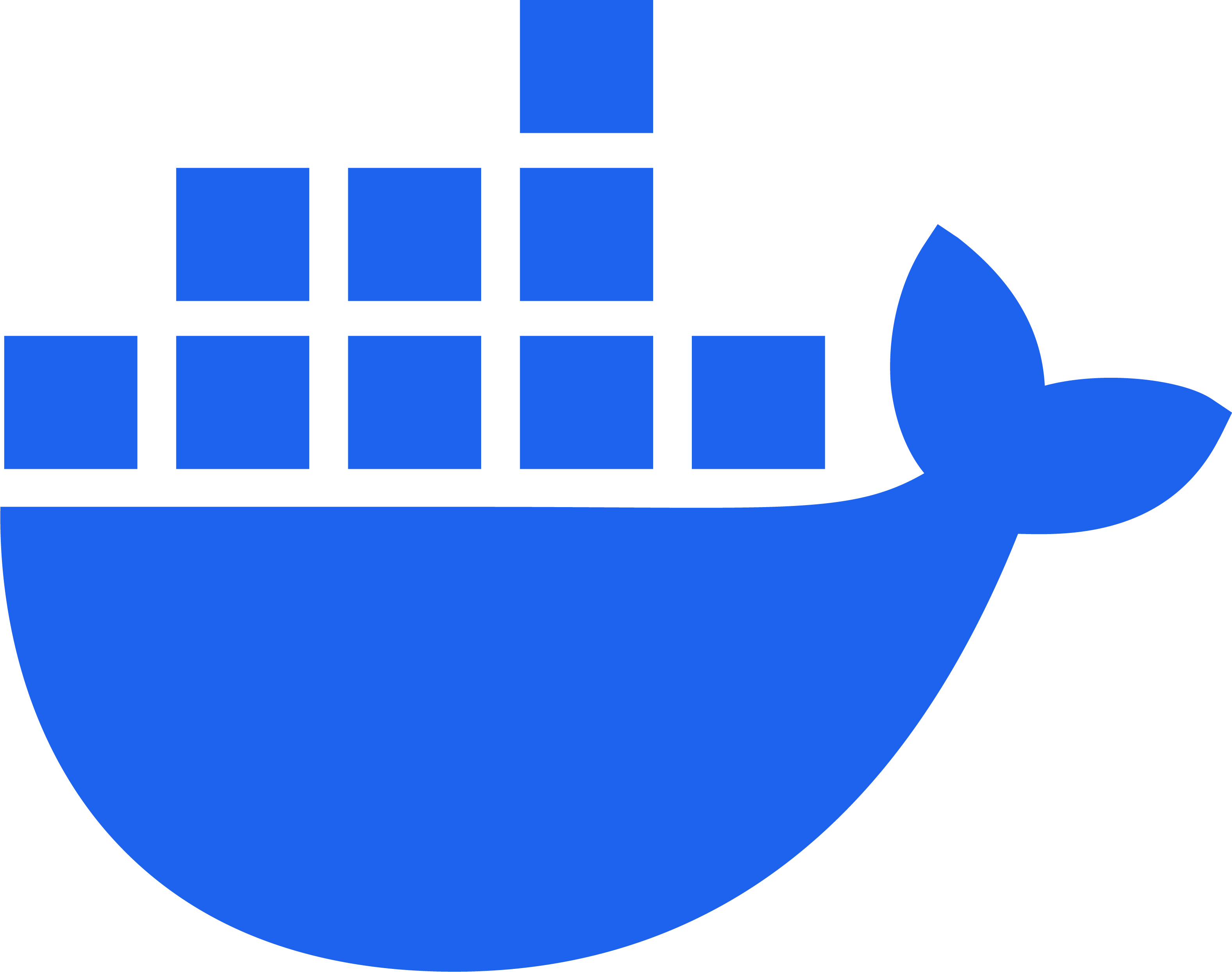 25
2035
Linux Based OS
C++ compilers and tools
R + Rstudio
(Other languages?)
Package Managers
Packages
Data layer
Programs
Metadata Repository
TFL and apps
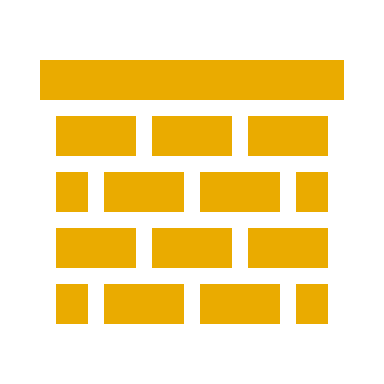 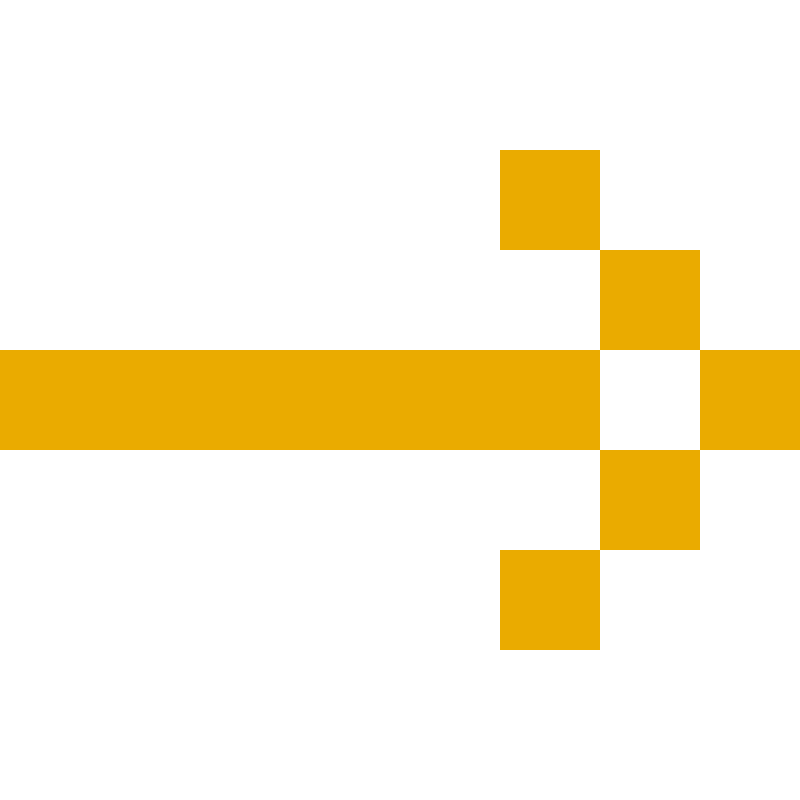 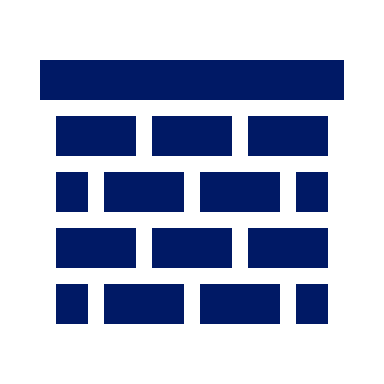 A
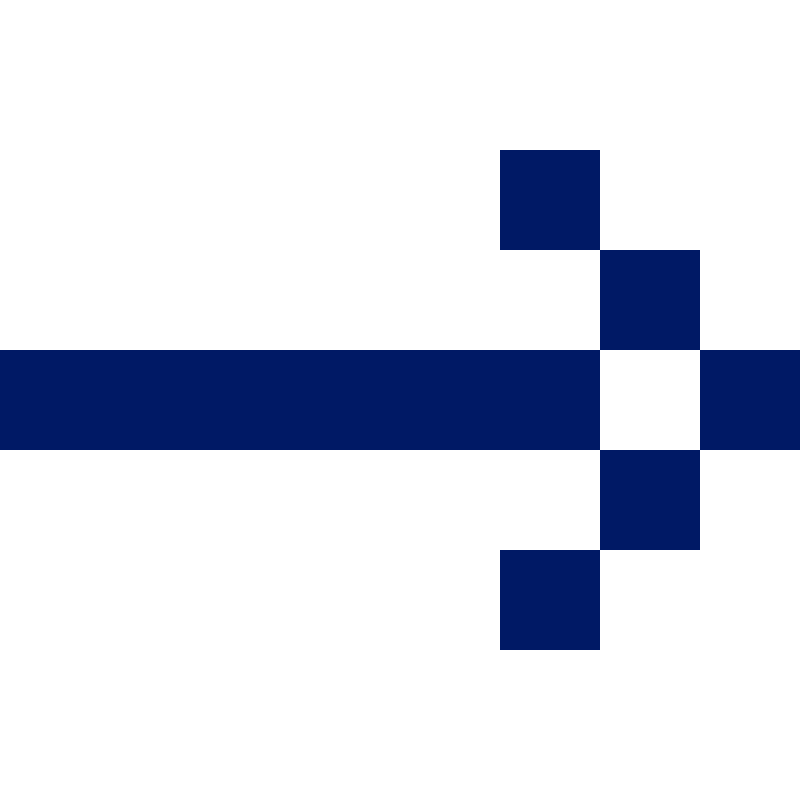 B
C
Submission as we know it
D
E
F
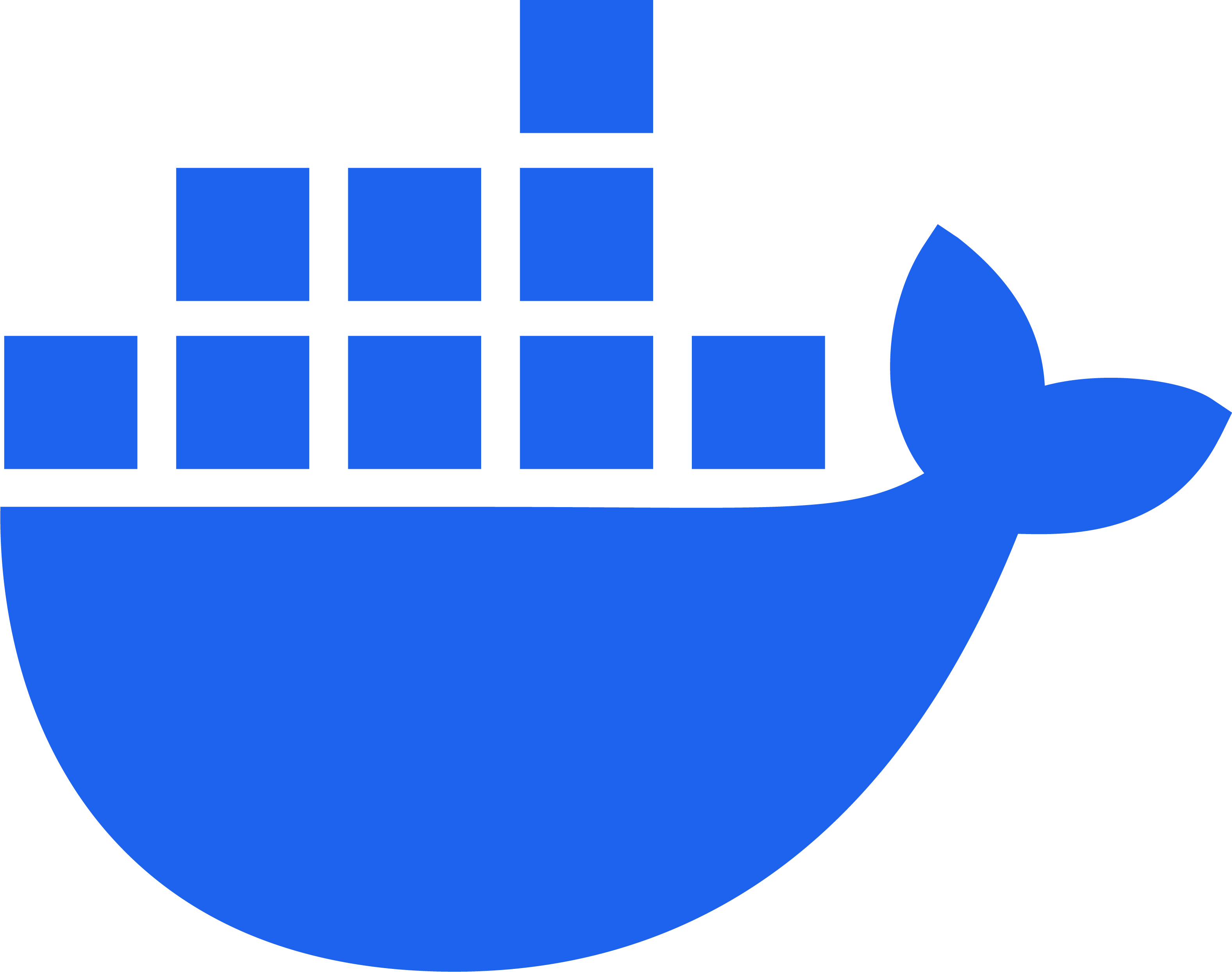 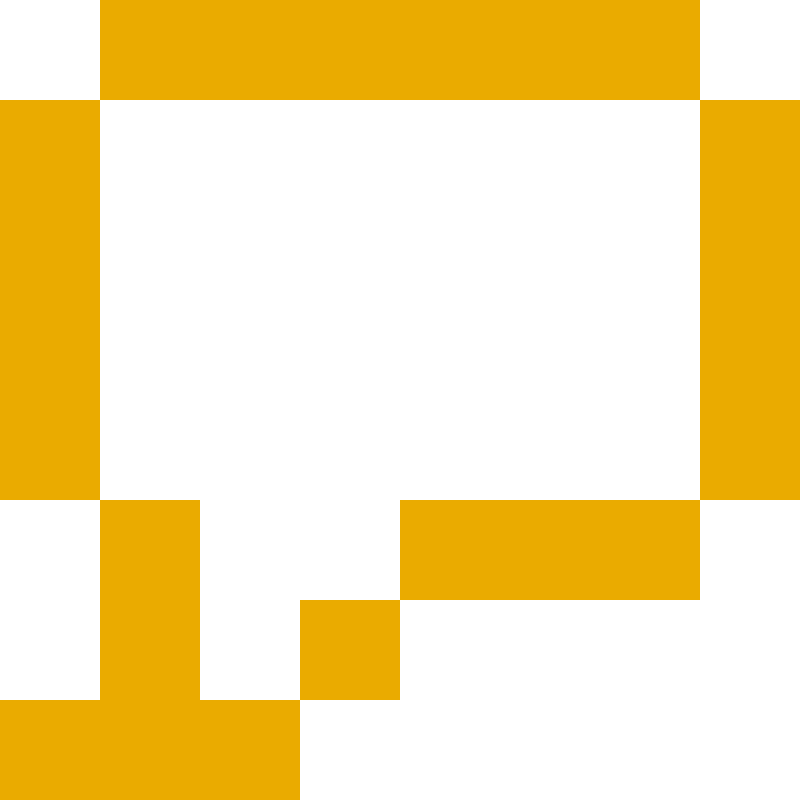 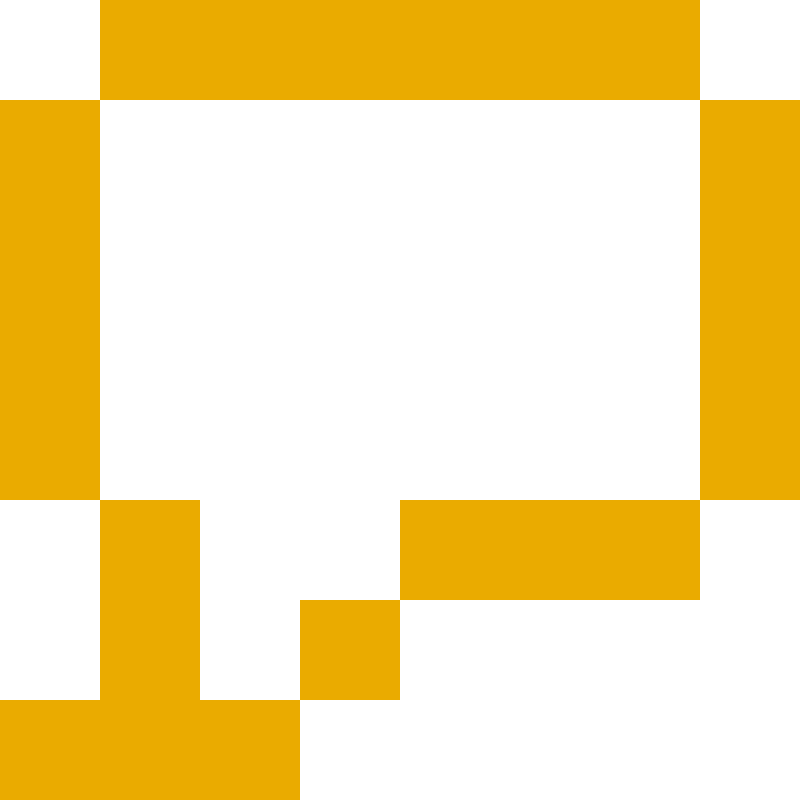 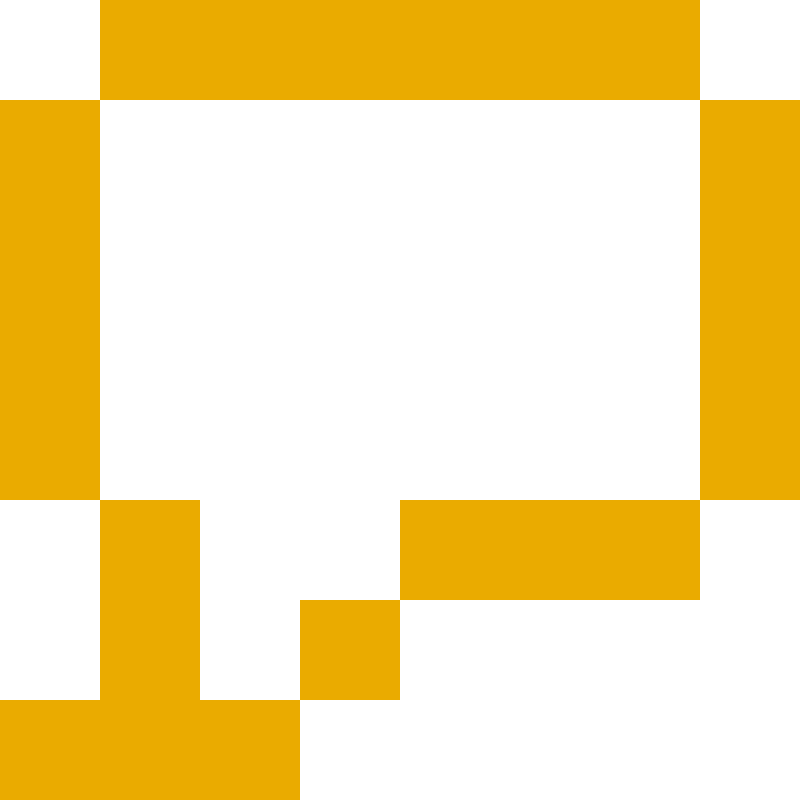 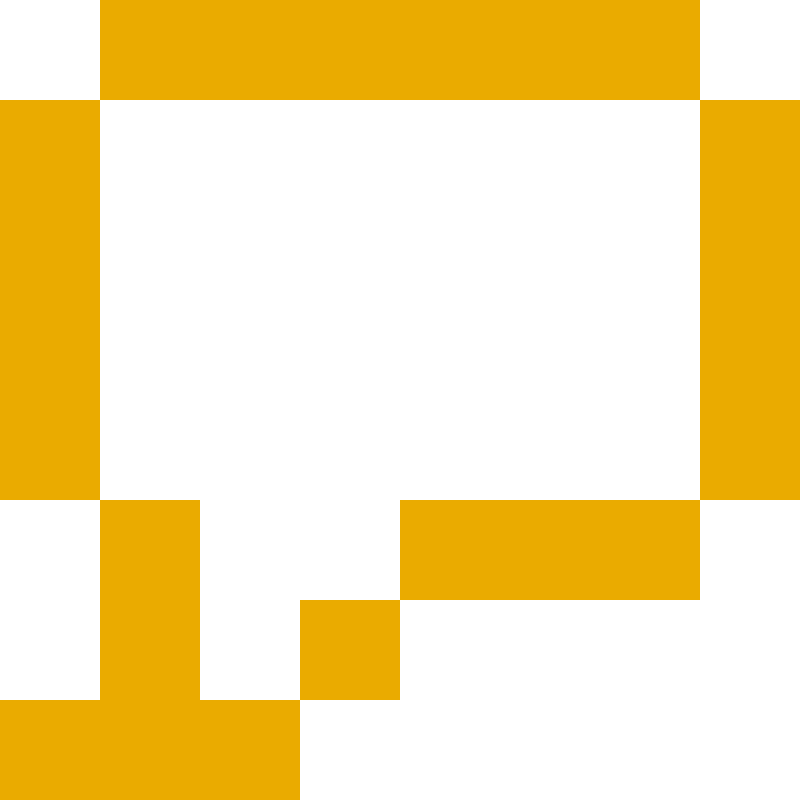 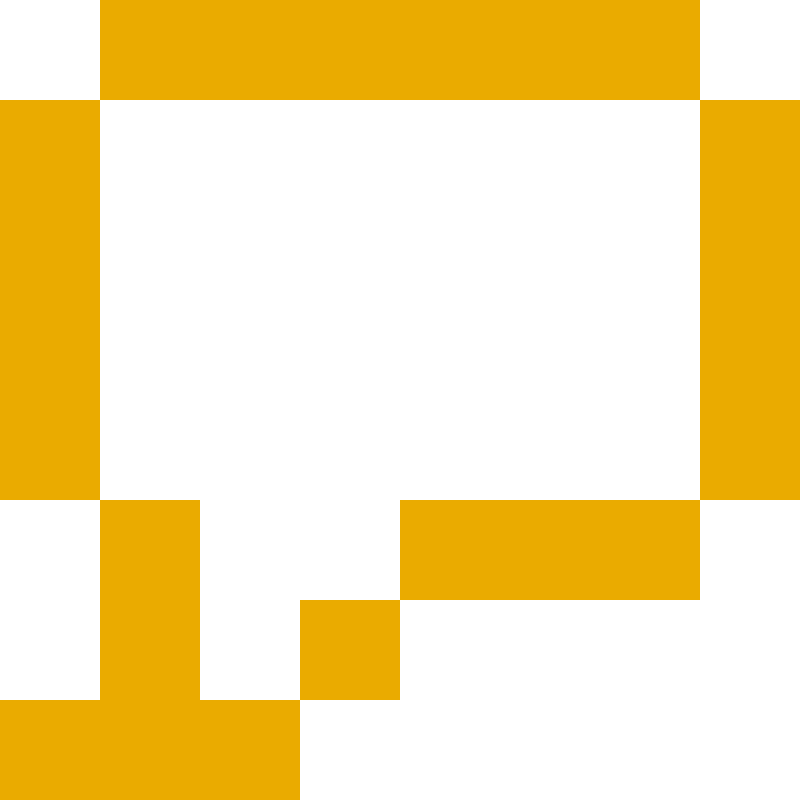 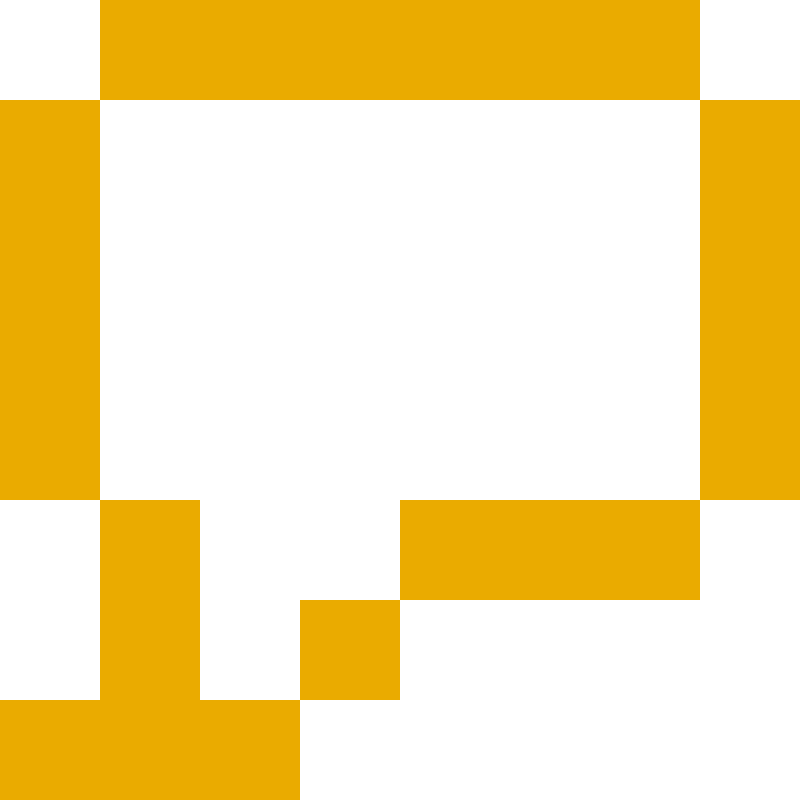 Submission as we know it
26
2035
Linux Based OS
C++ compilers and tools
R + Rstudio
(Other languages?)
Package Managers
Packages
Data layer
Programs
Metadata Repository
TFL and apps
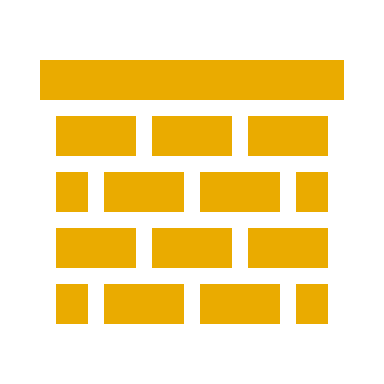 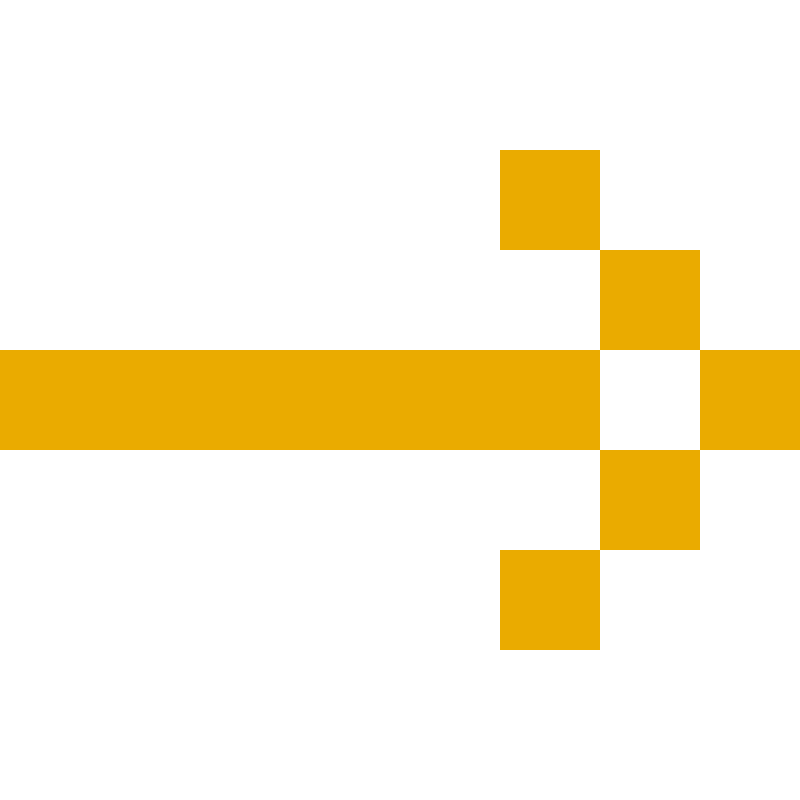 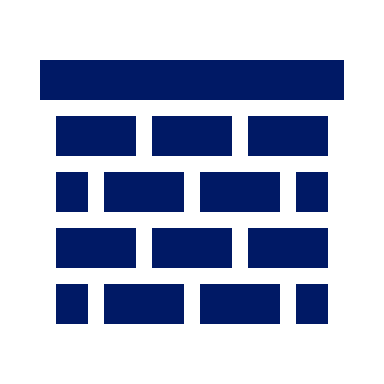 Big Bang
A+B+C+D+E+F
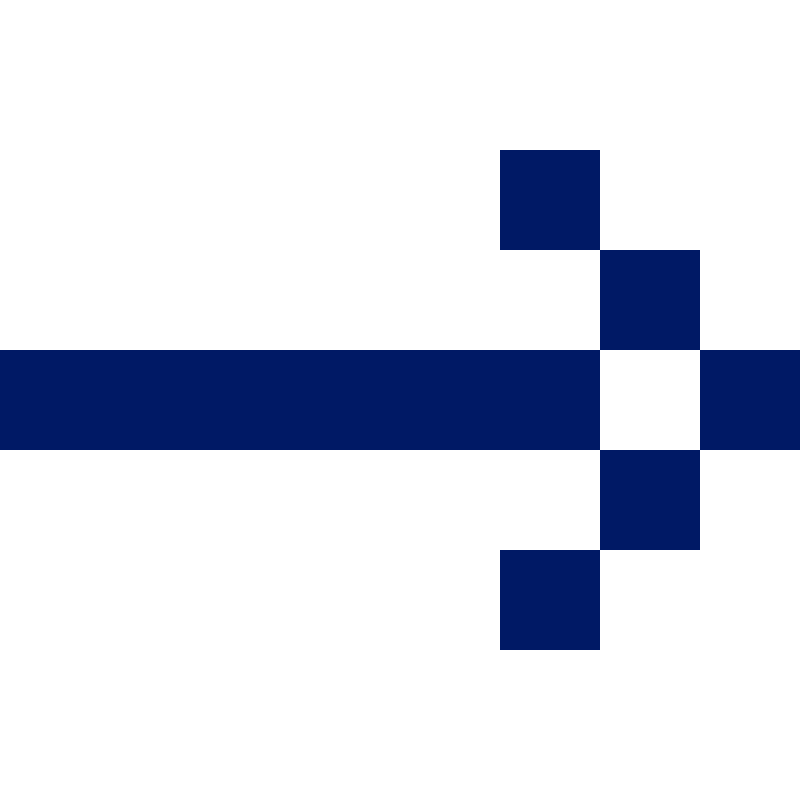 A
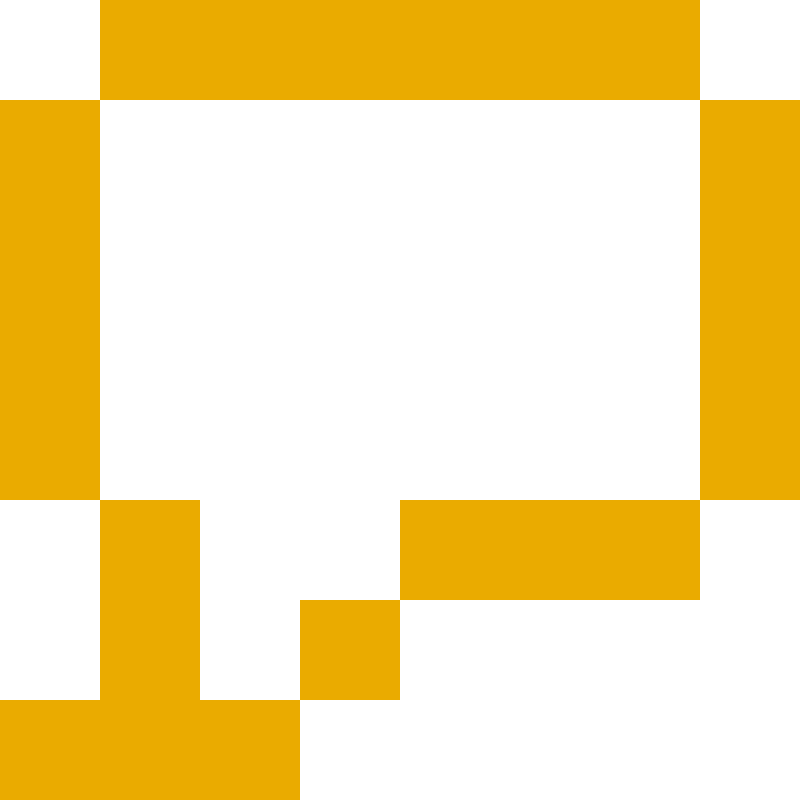 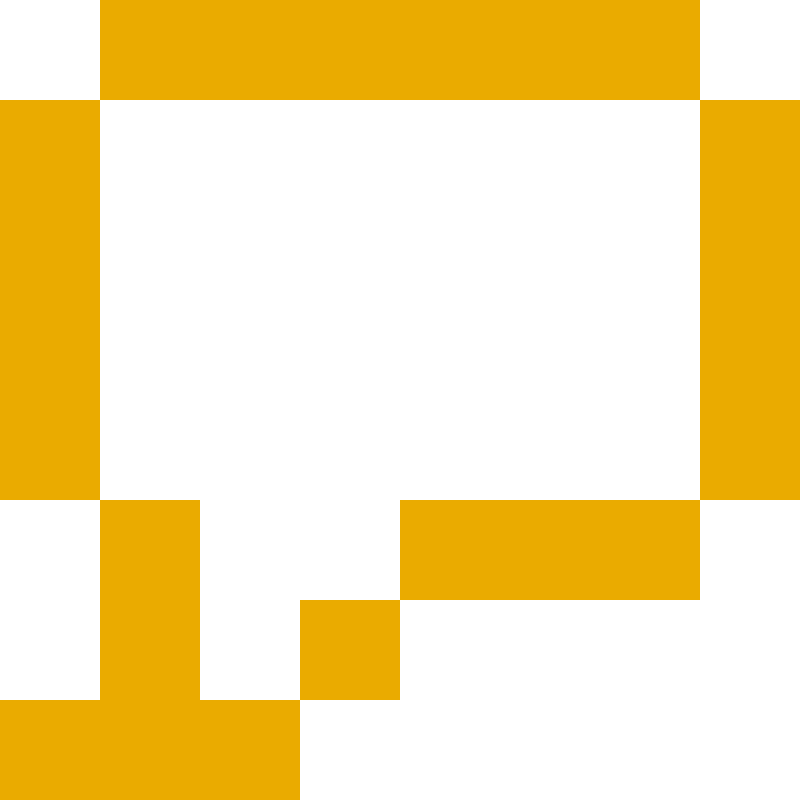 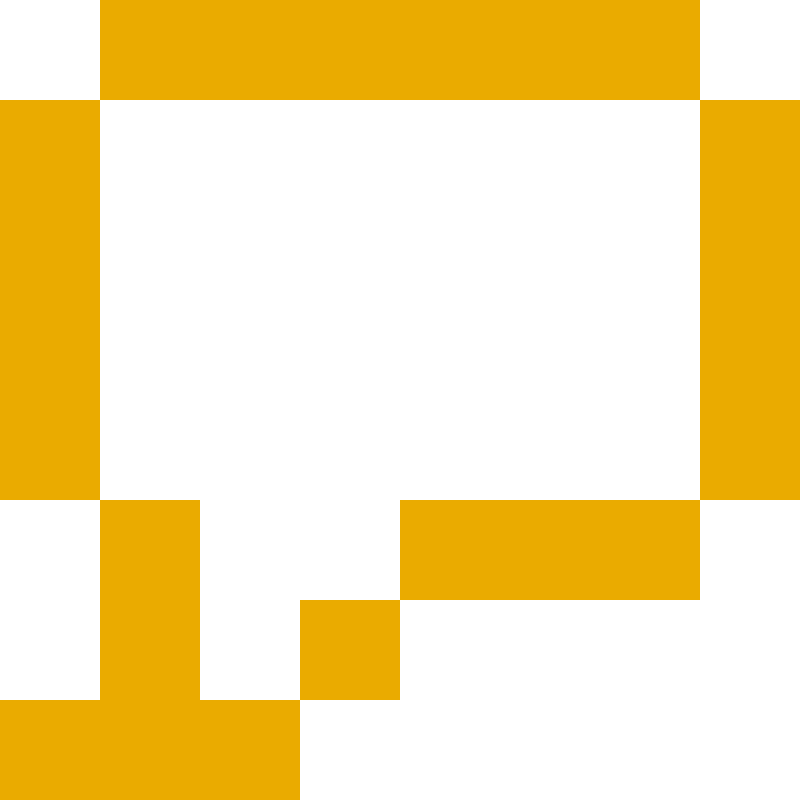 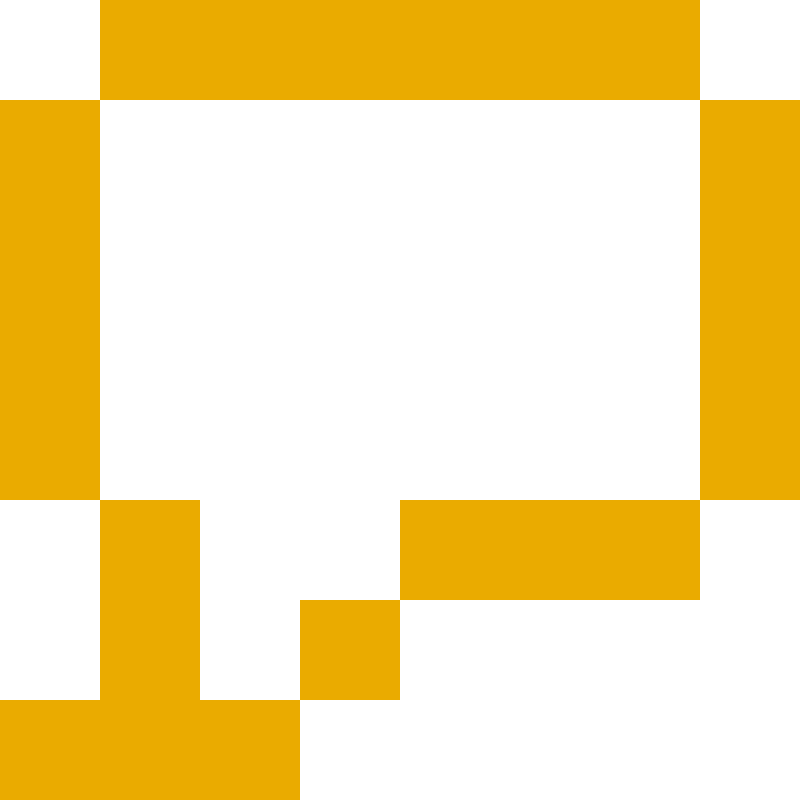 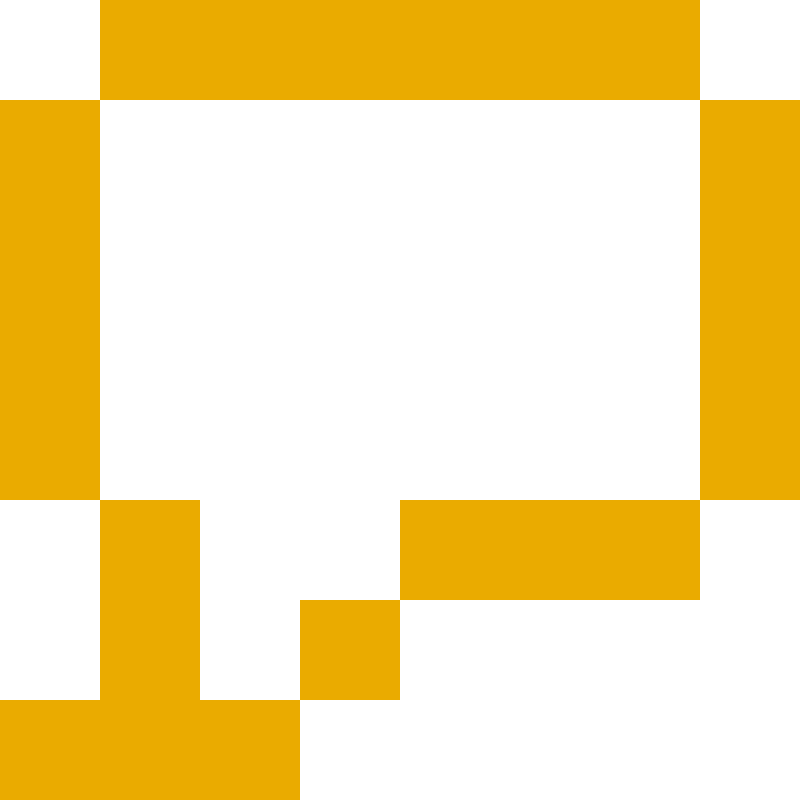 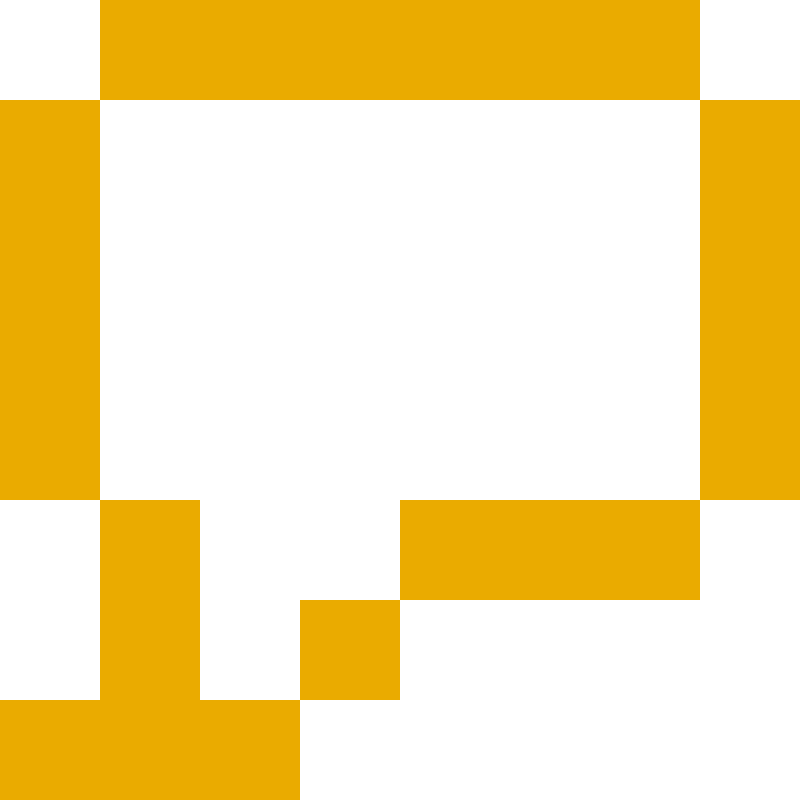 B
C
D
E
F
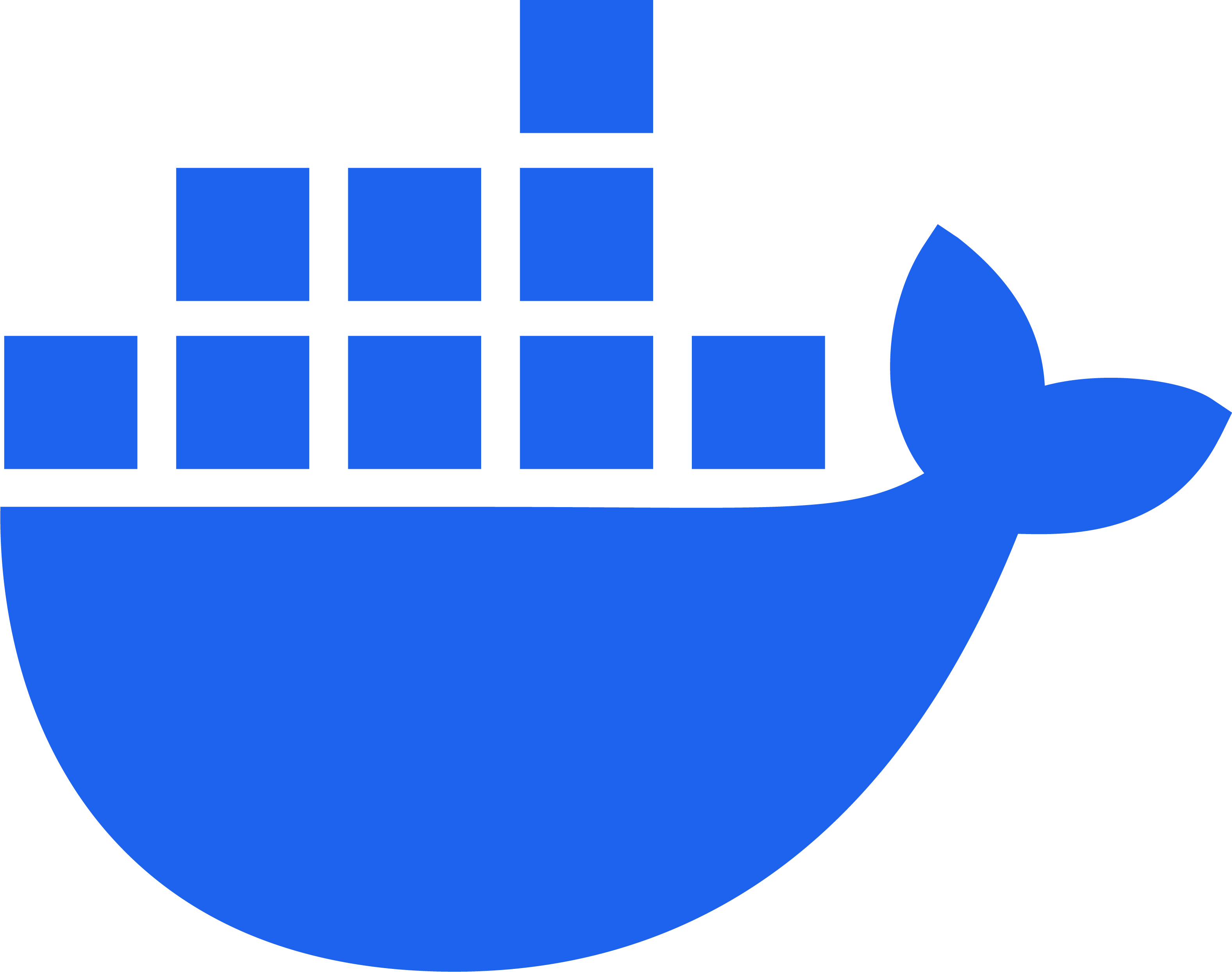 27
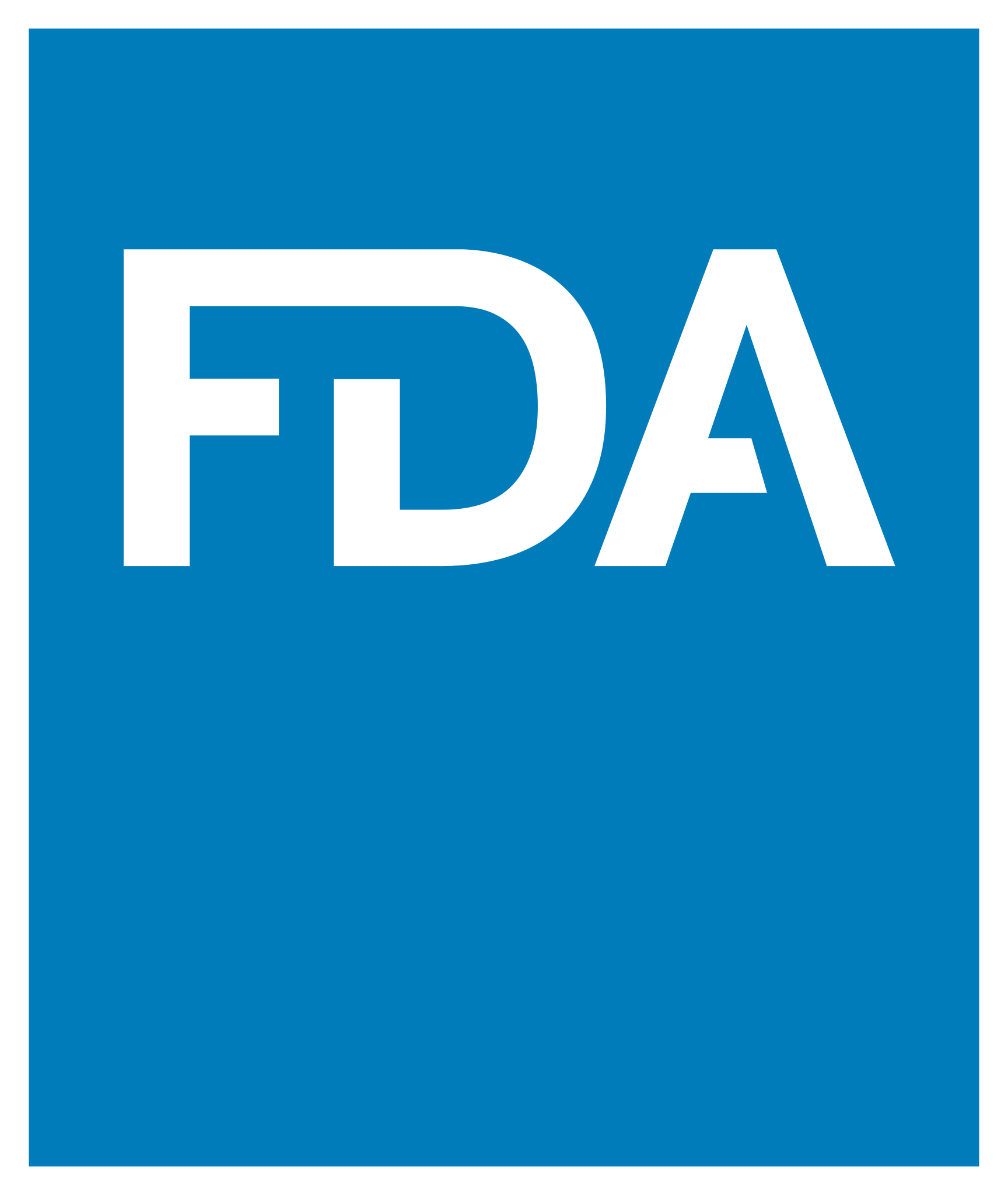 Alternative version
Fix an issue
2035
Submission as we know it
28
2035
Linux Based OS
C++ compilers and tools
R + Rstudio
(Other languages?)
Package Managers
Packages
Data layer
Programs
Metadata Repository
TFL and apps
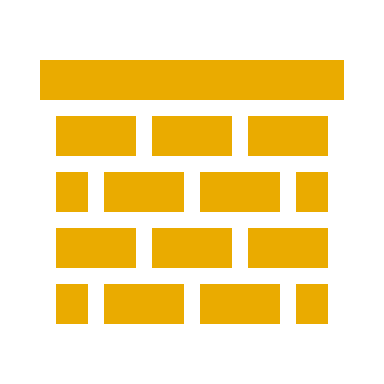 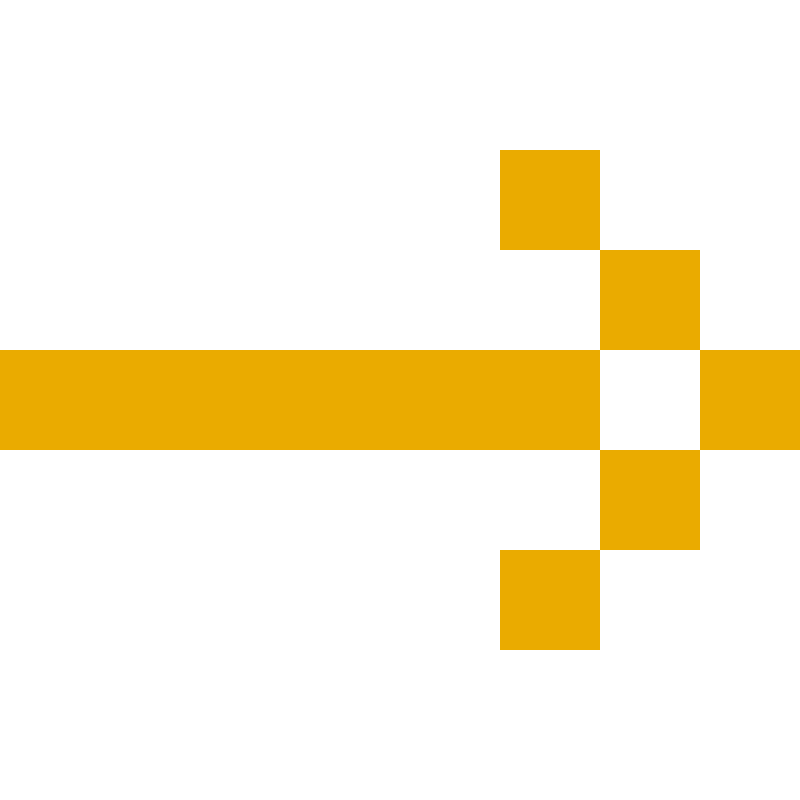 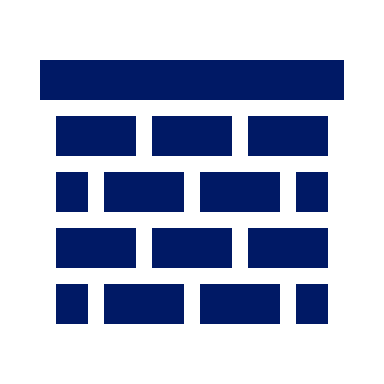 Big Bang
A+B+C+D+E+F
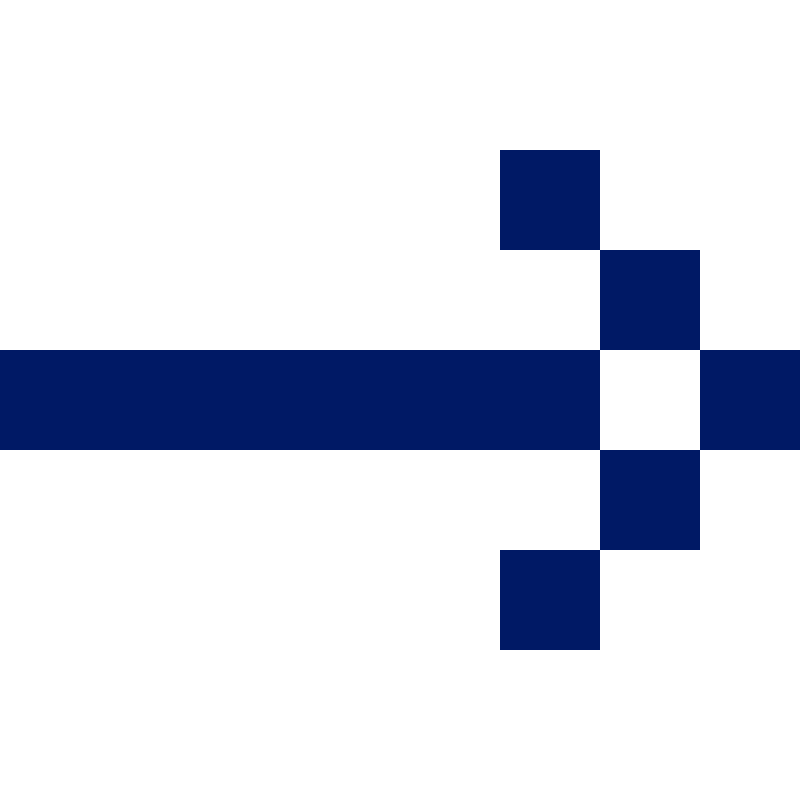 A
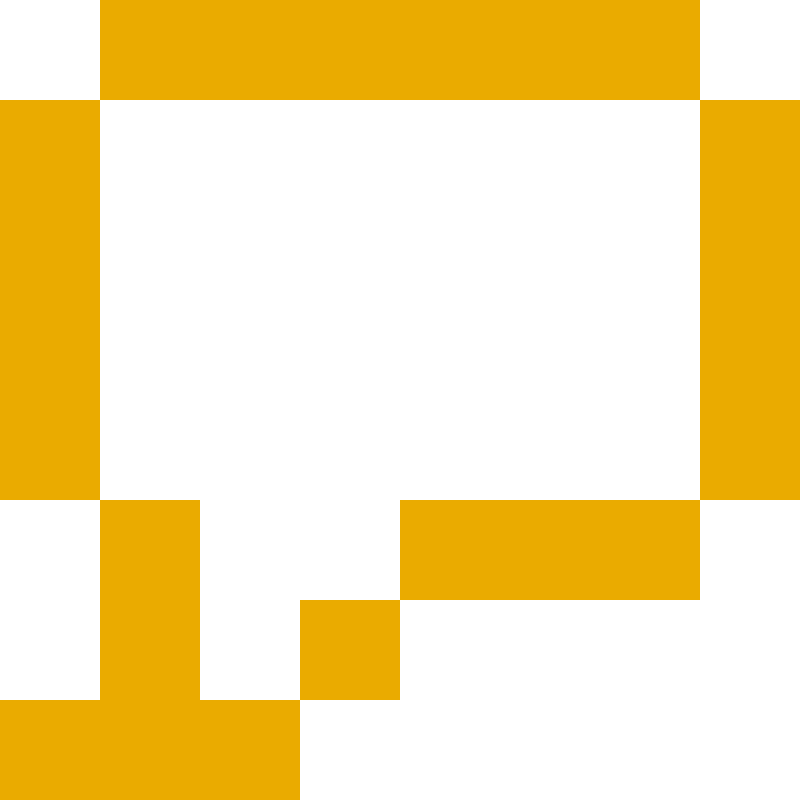 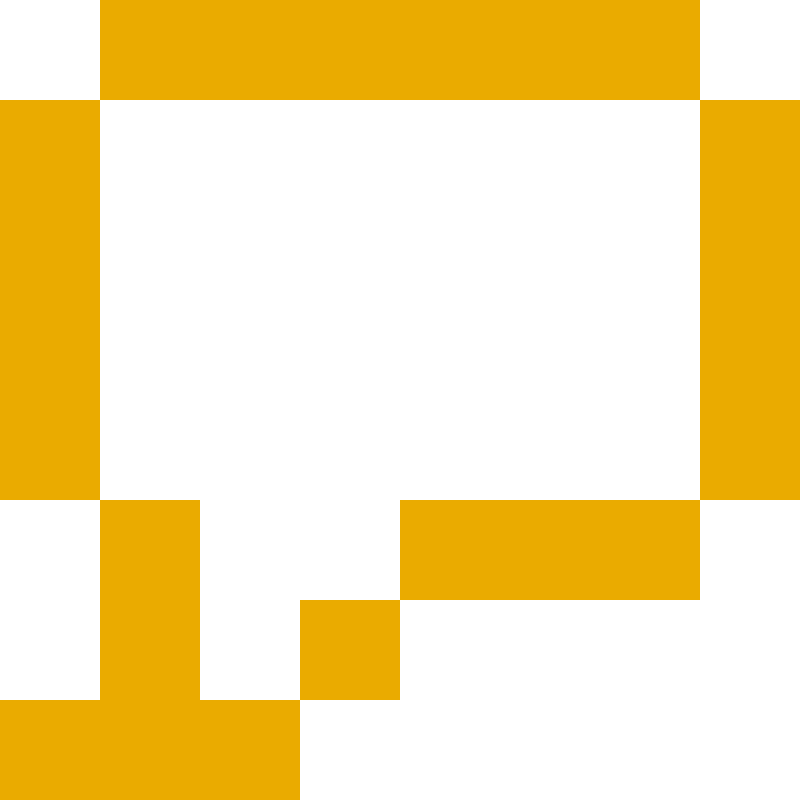 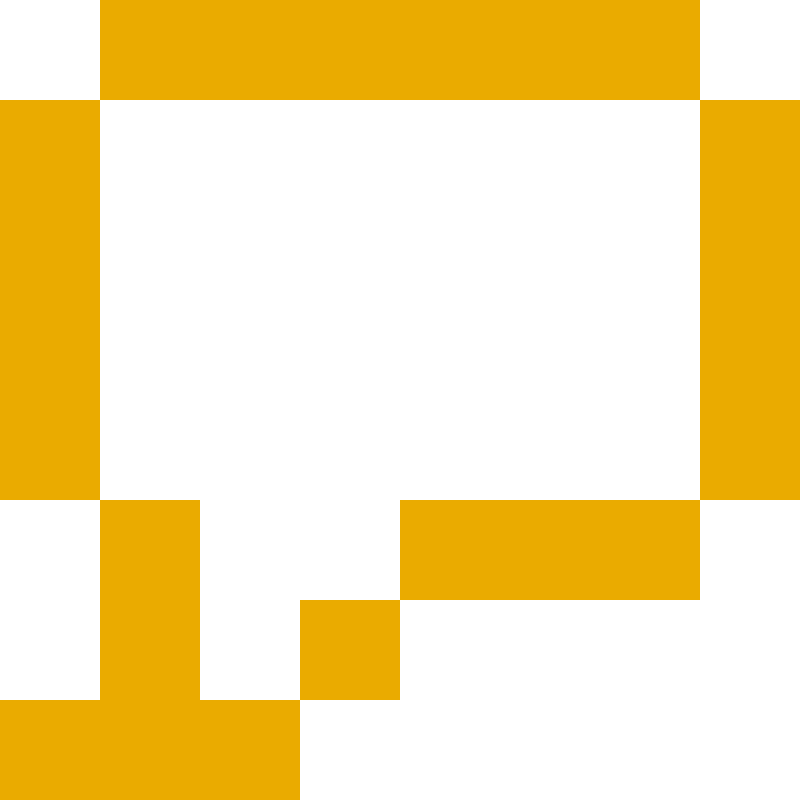 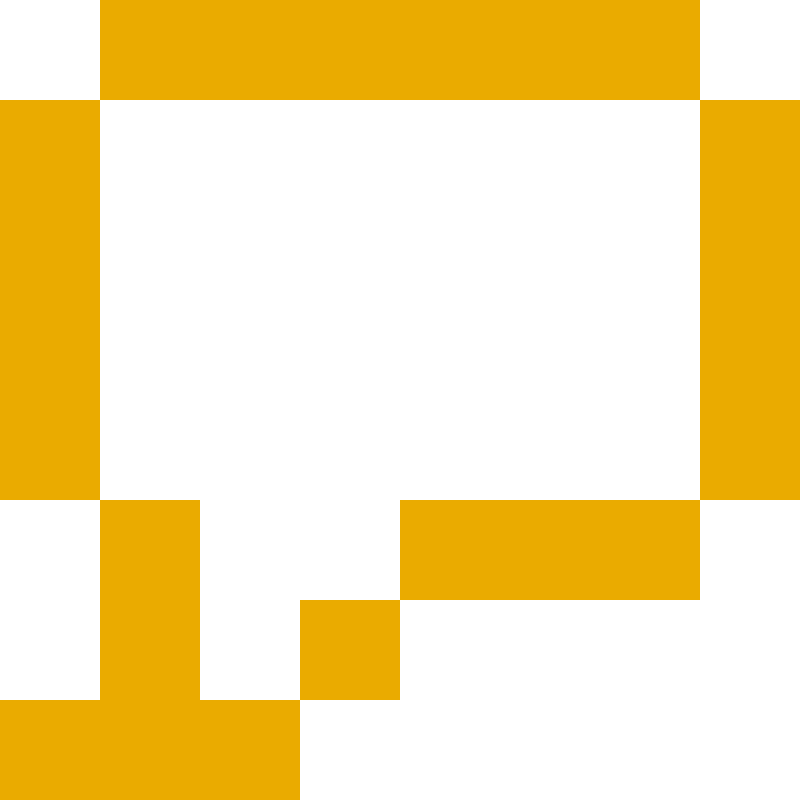 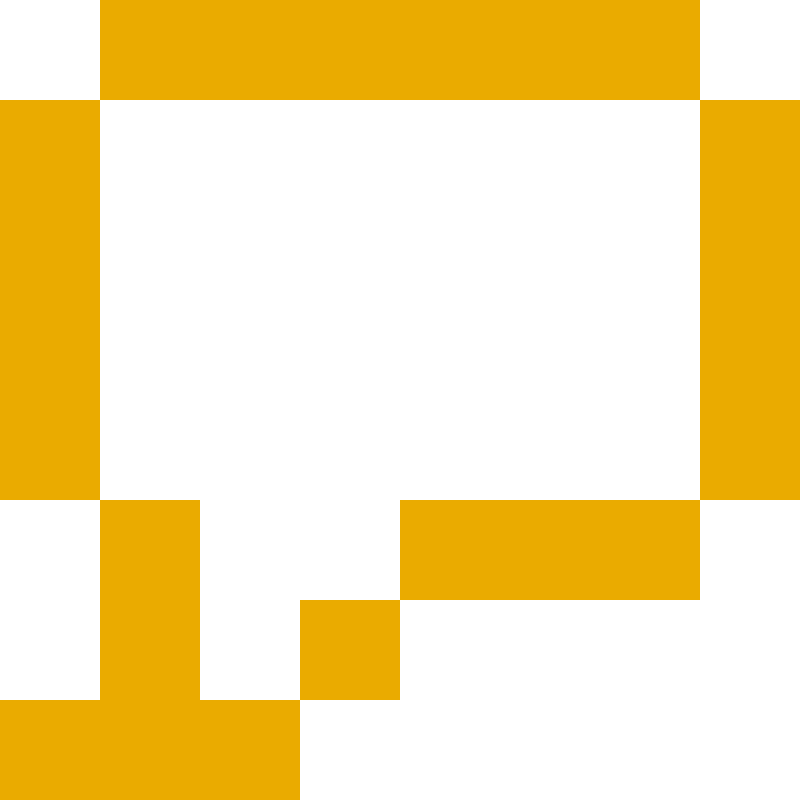 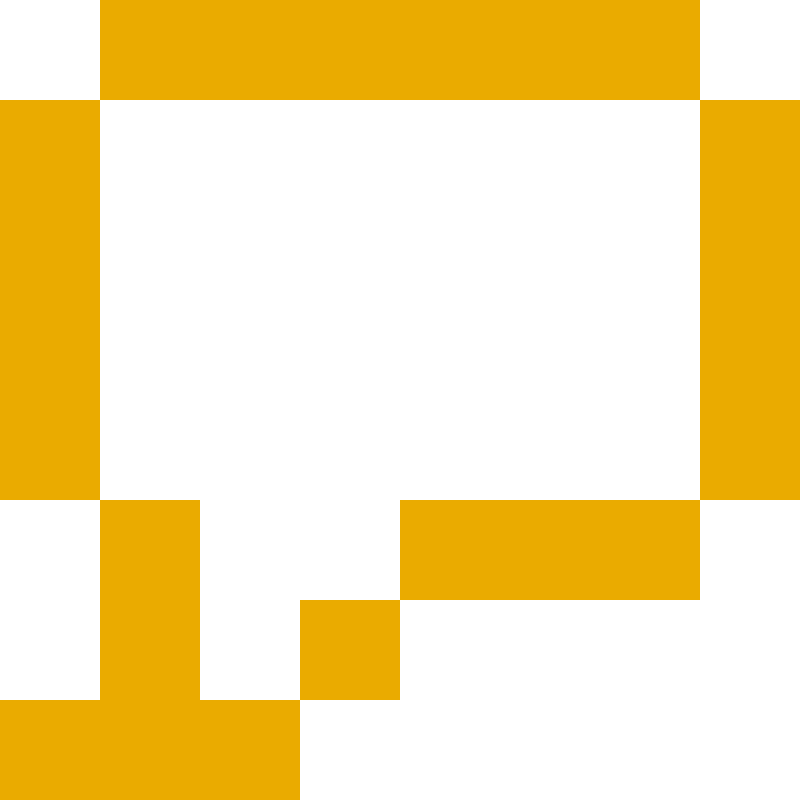 B
C
D
E
F
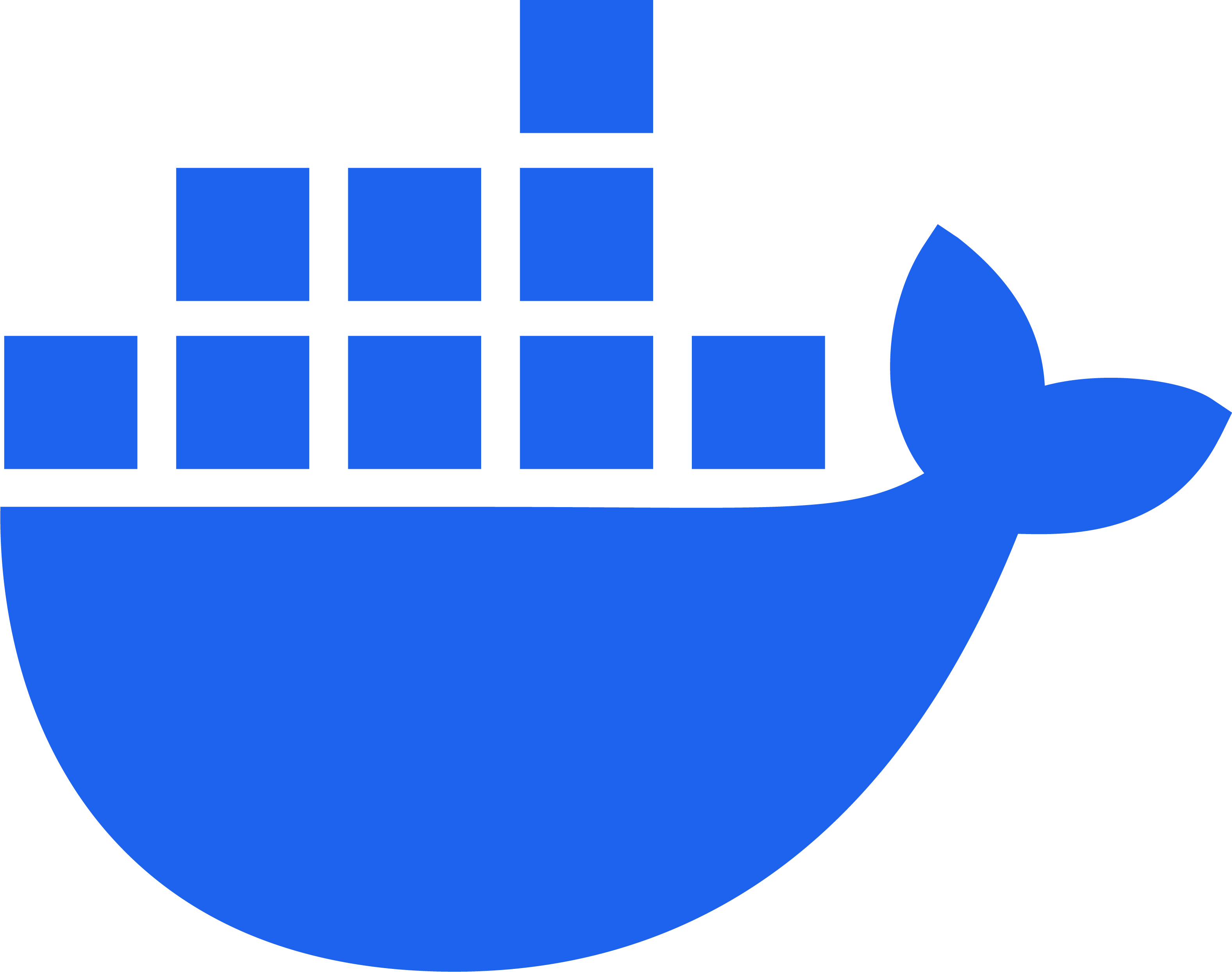 29
D
F
E
Linux Based OS
C++ compilers and tools
R + Rstudio
(Other languages?)
Package Managers
Packages
Data layer
Programs
Metadata Repository
TFL and apps
C
A
B
B
A
C
D
E
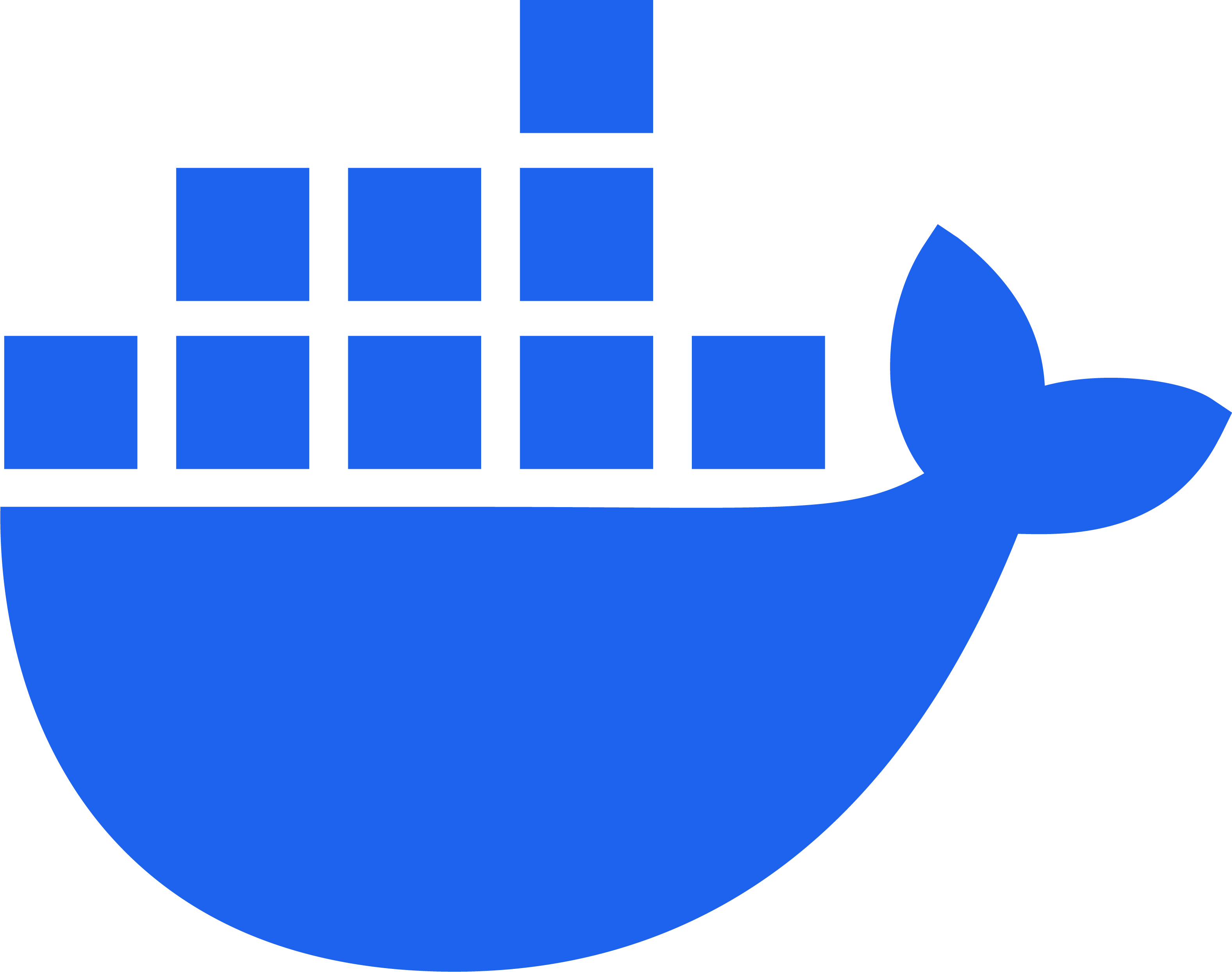 A+B+C+D+E+F
Big Bang
F
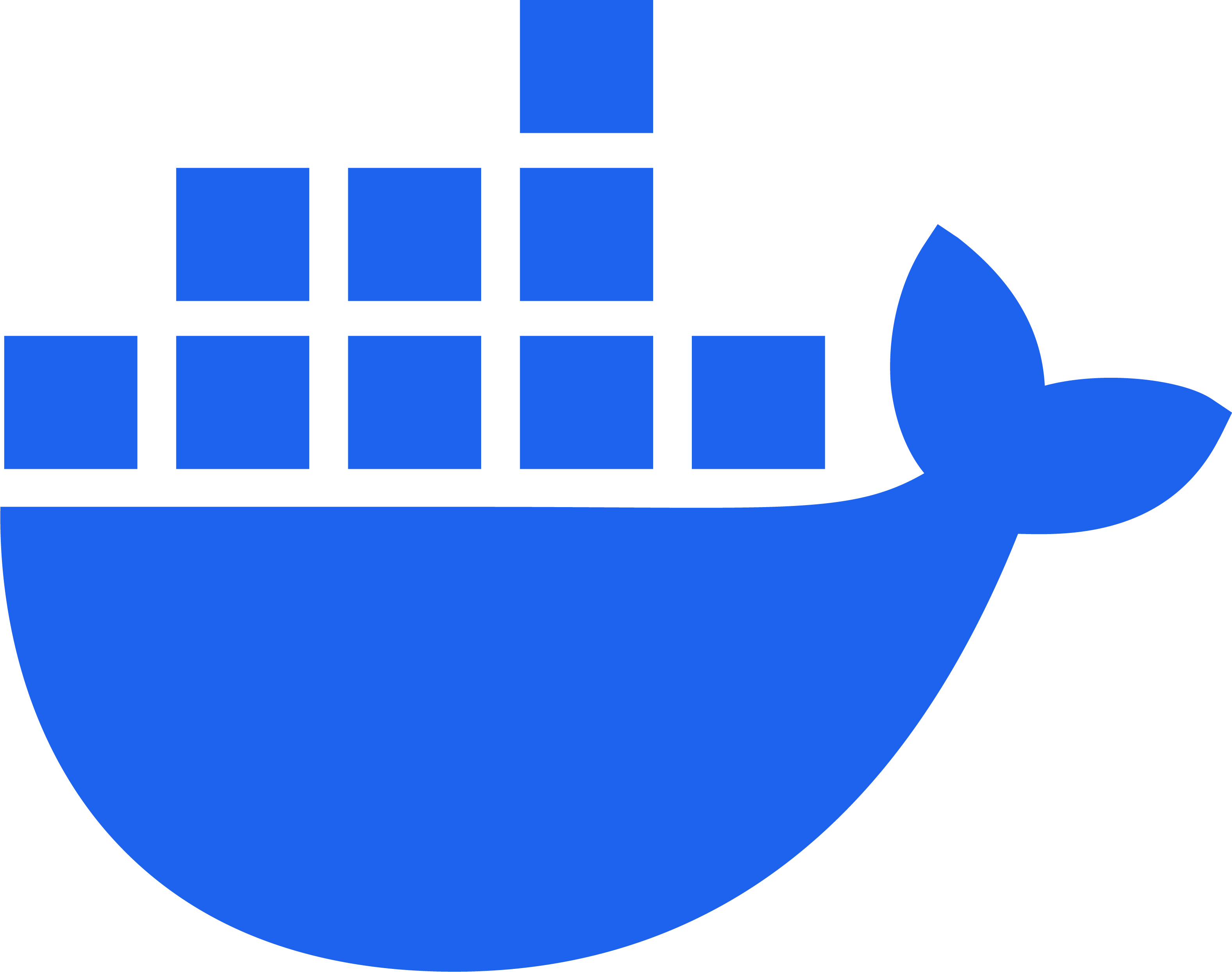 30
Programs
TFL and apps
Metadata
Linux Based OS
C++ compilers and tools
R + Rstudio
(Other languages?)
Package Managers
Packages
Data layer
Programs
Metadata Repository
TFL and apps
Data layer
A
Packages
B
System
C
D
E
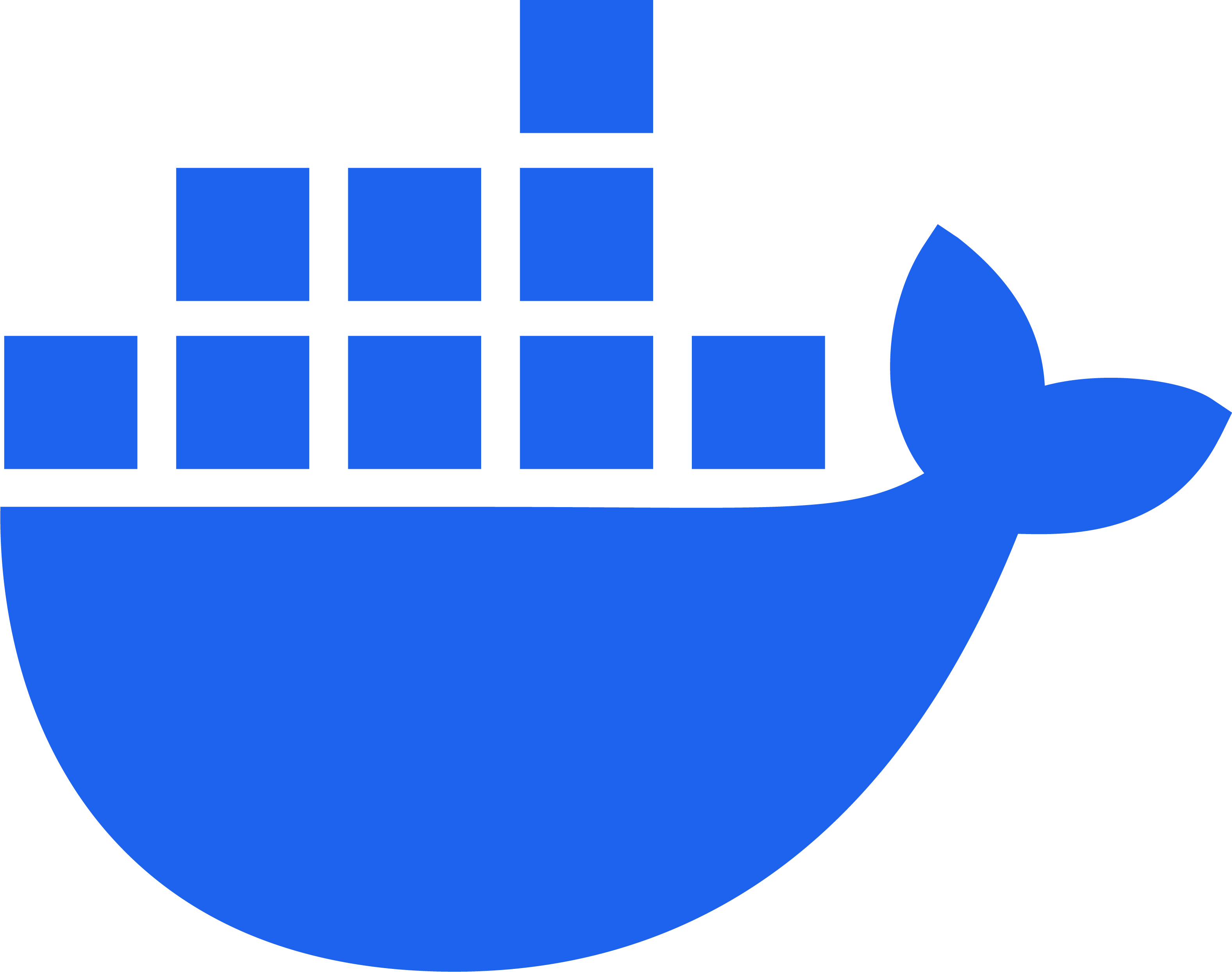 A+B+C+D+E+F
Big Bang
F
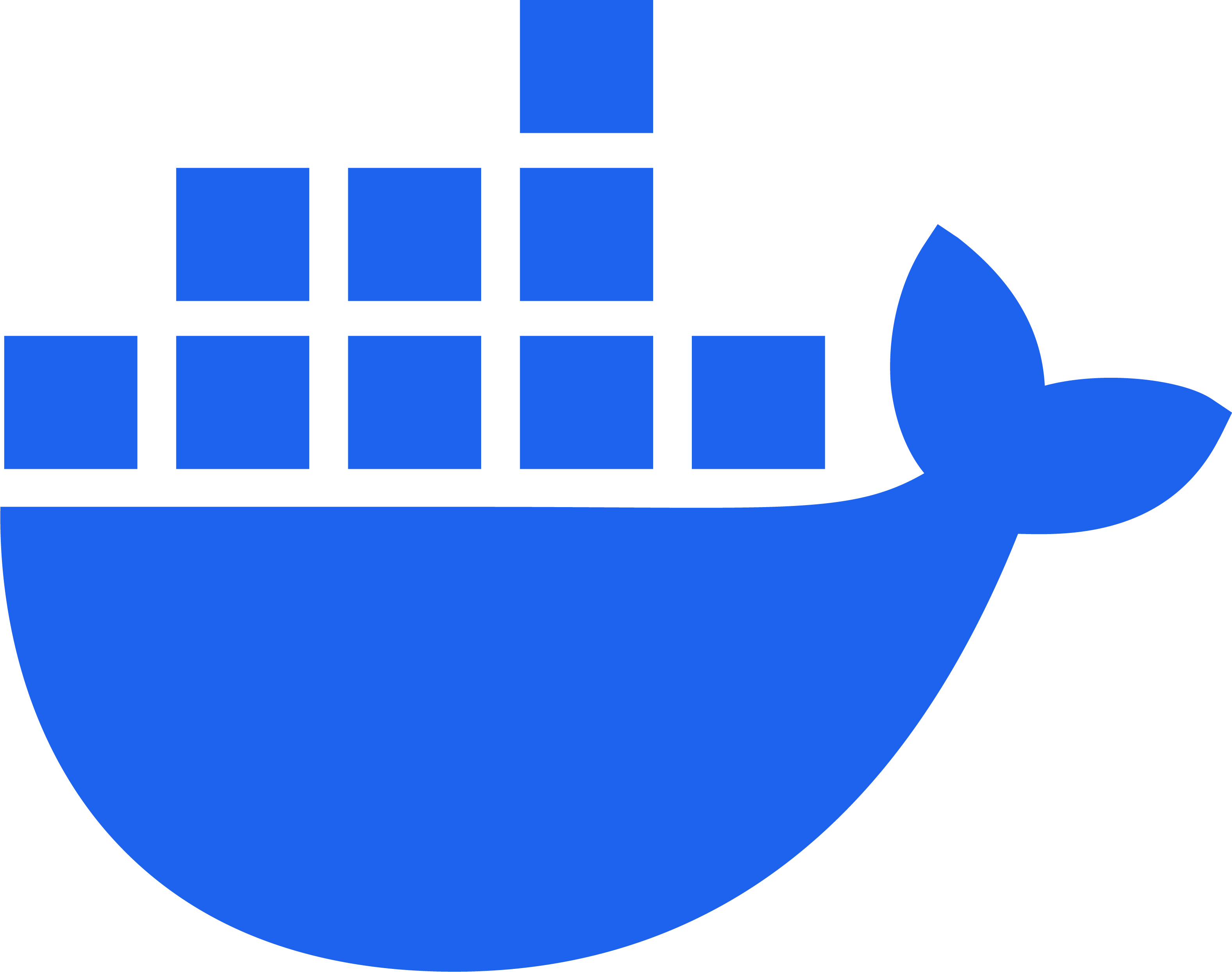 31
Programs
TFL and apps
Metadata
Linux Based OS
C++ compilers and tools
R + Rstudio
(Other languages?)
Package Managers
Packages
Data layer
Programs
Metadata Repository
TFL and apps
Data layer
A
Packages
B
System
C
D
E
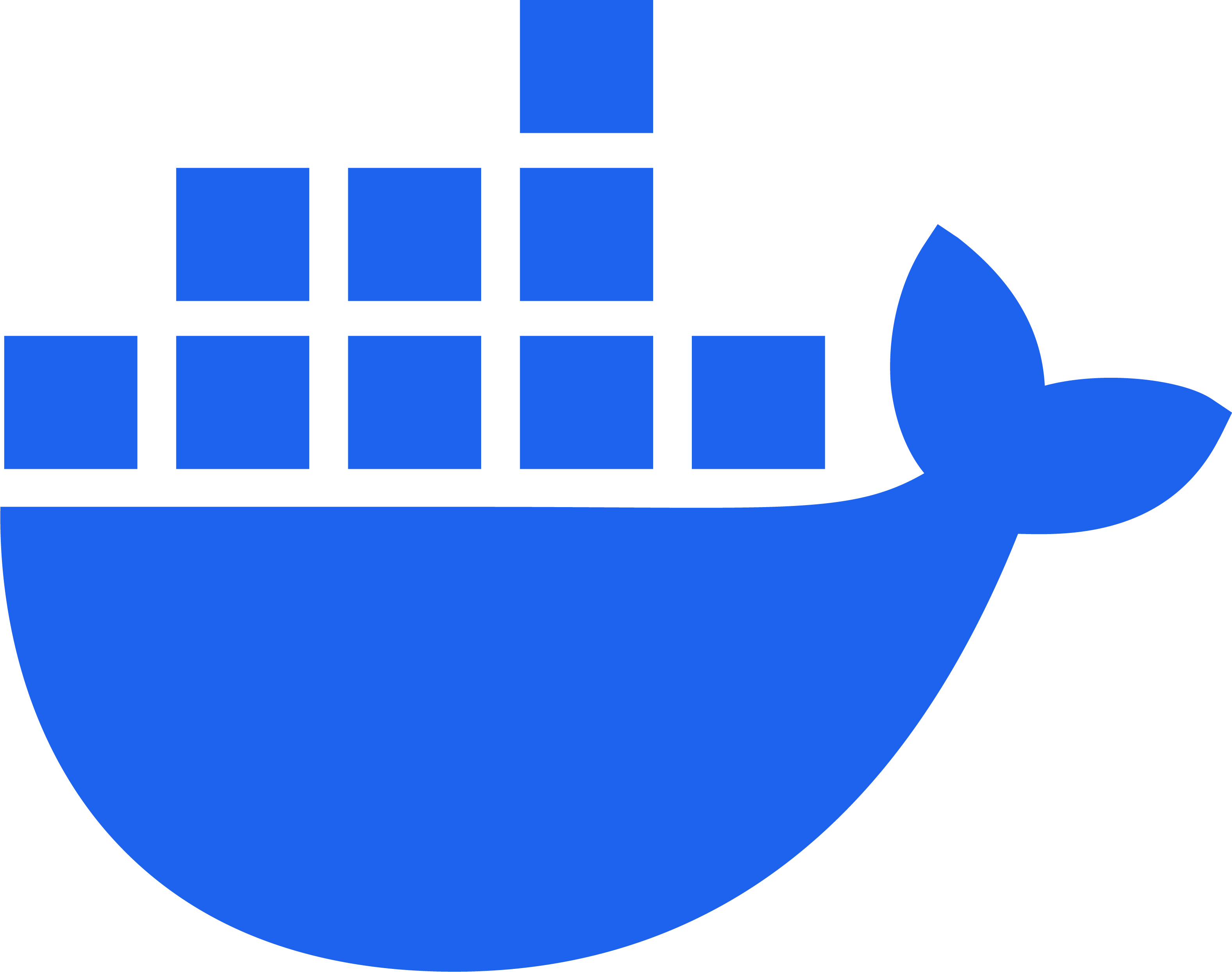 A+B+C+D+E+F
Big Bang
F
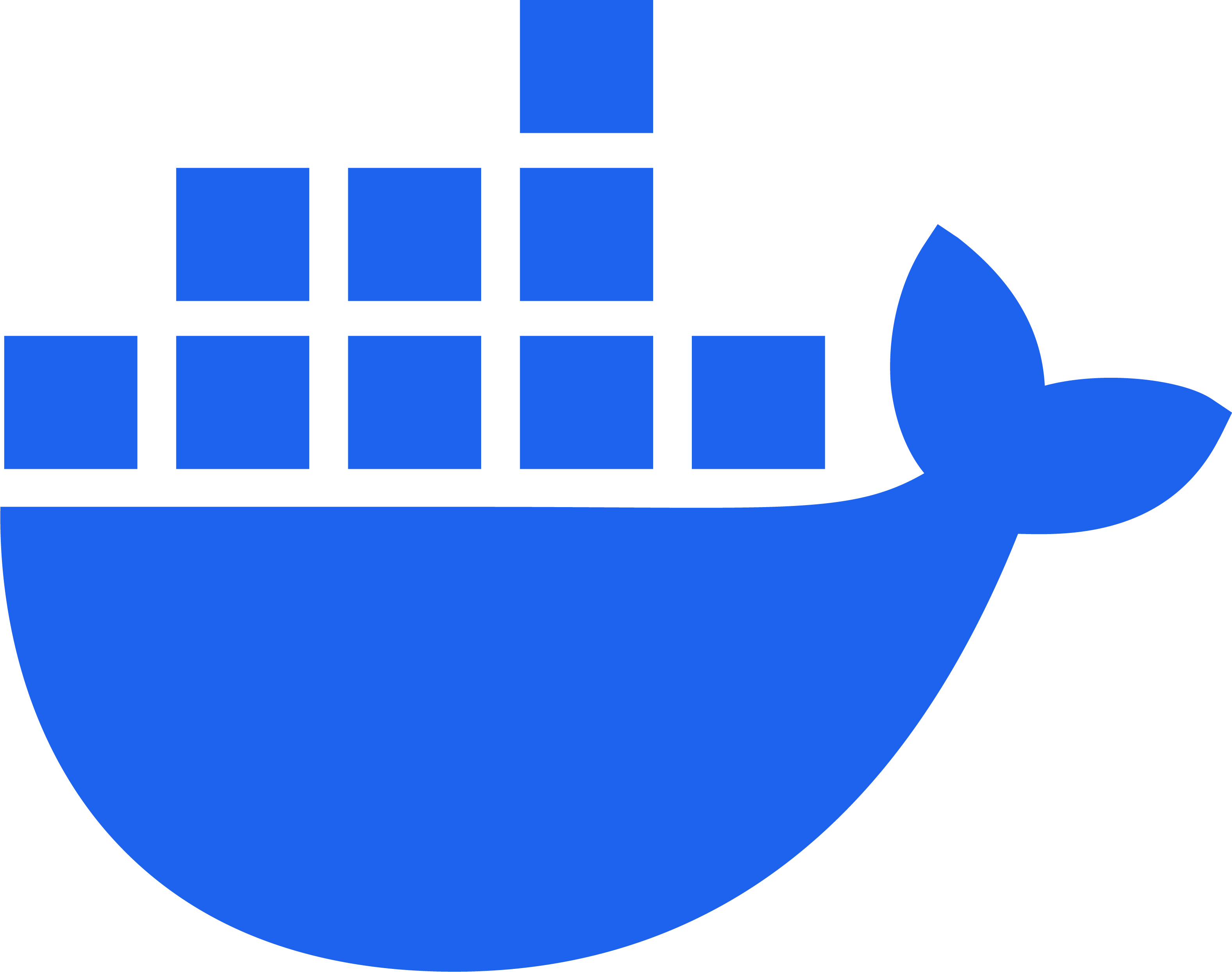 32
What do we do with all these fixes and alternative versions?
33
Programs
TFL and apps
Metadata
Linux Based OS
C++ compilers and tools
R + Rstudio
(Other languages?)
Package Managers
Packages
Data layer
Programs
Metadata Repository
TFL and apps
Data layer
A
Packages
B
System
C
D
E
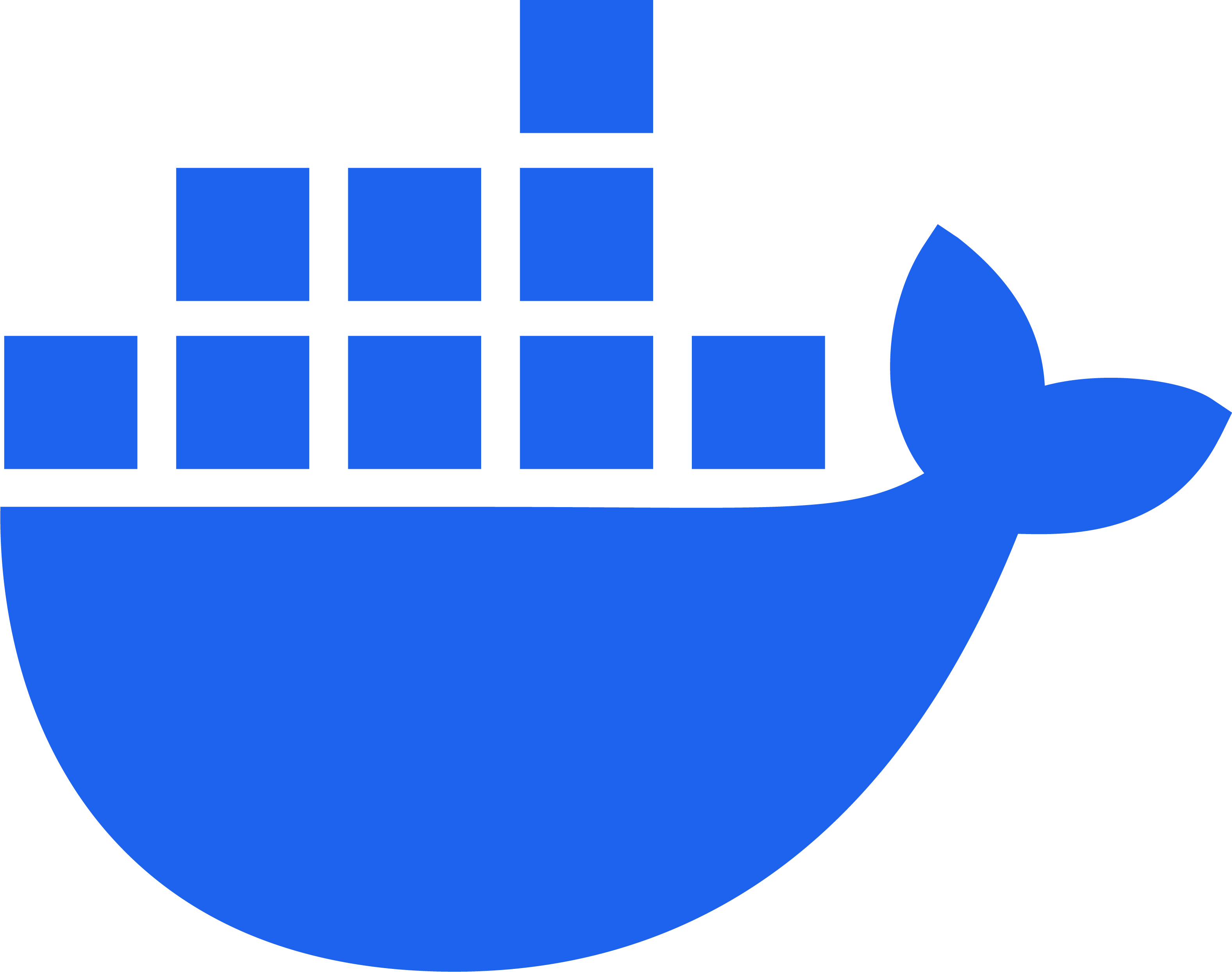 A+B+C+D+E+F
Big Bang
F
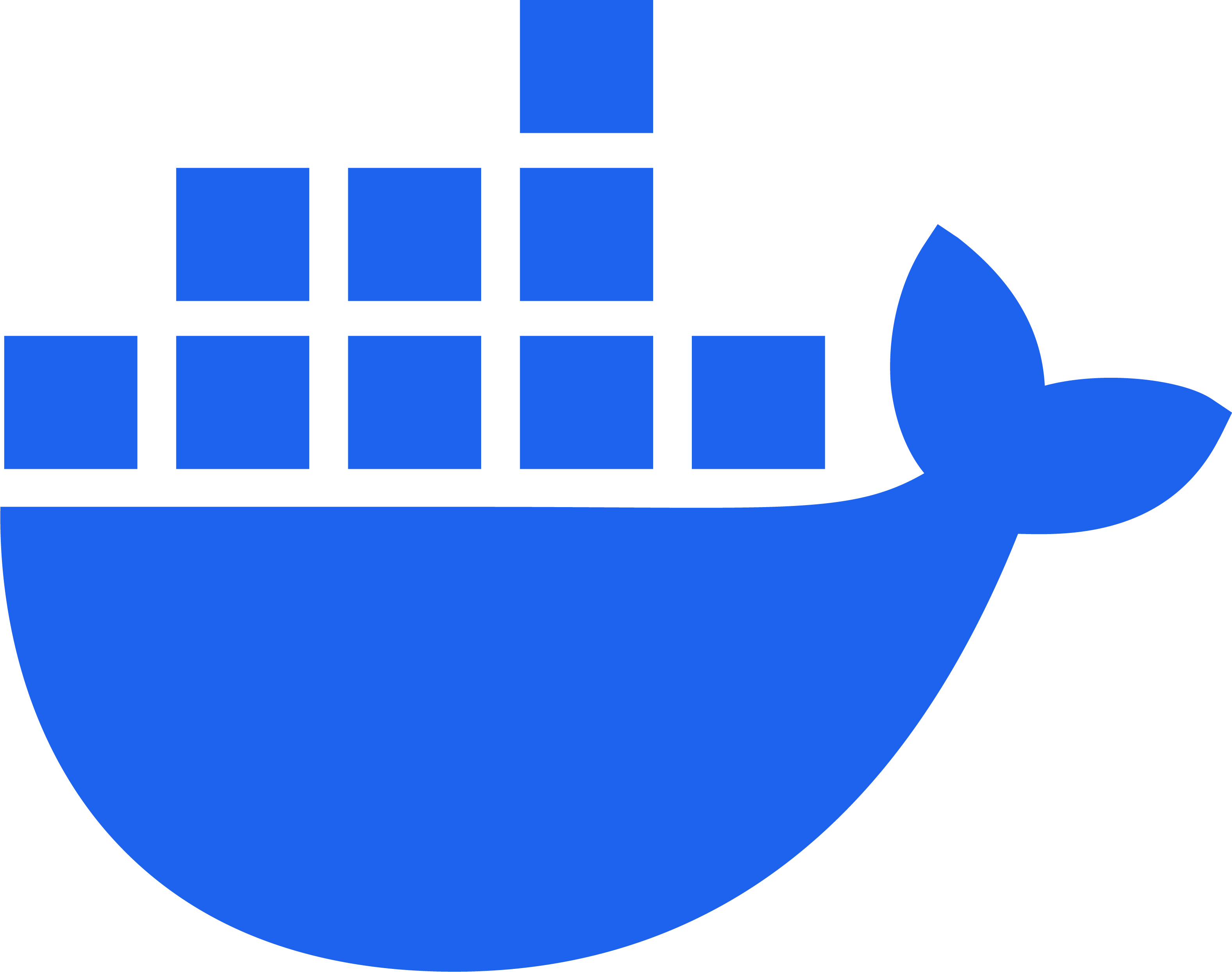 34
Programs
TFL and apps
Metadata
Linux Based OS
C++ compilers and tools
R + Rstudio
(Other languages?)
Package Managers
Packages
Data layer
Programs
Metadata Repository
TFL and apps
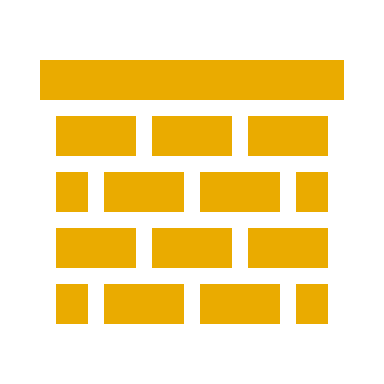 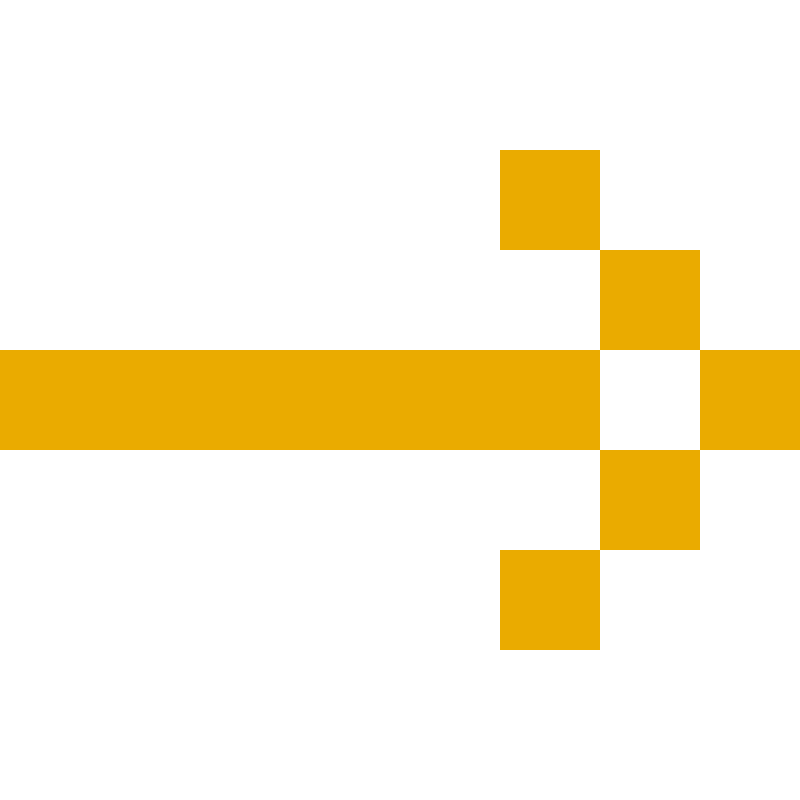 Data layer
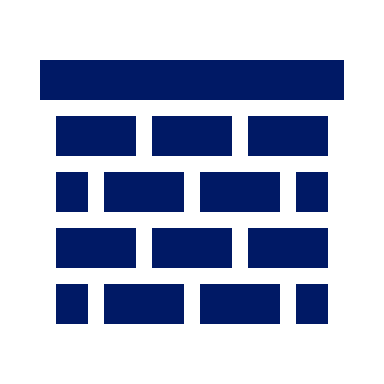 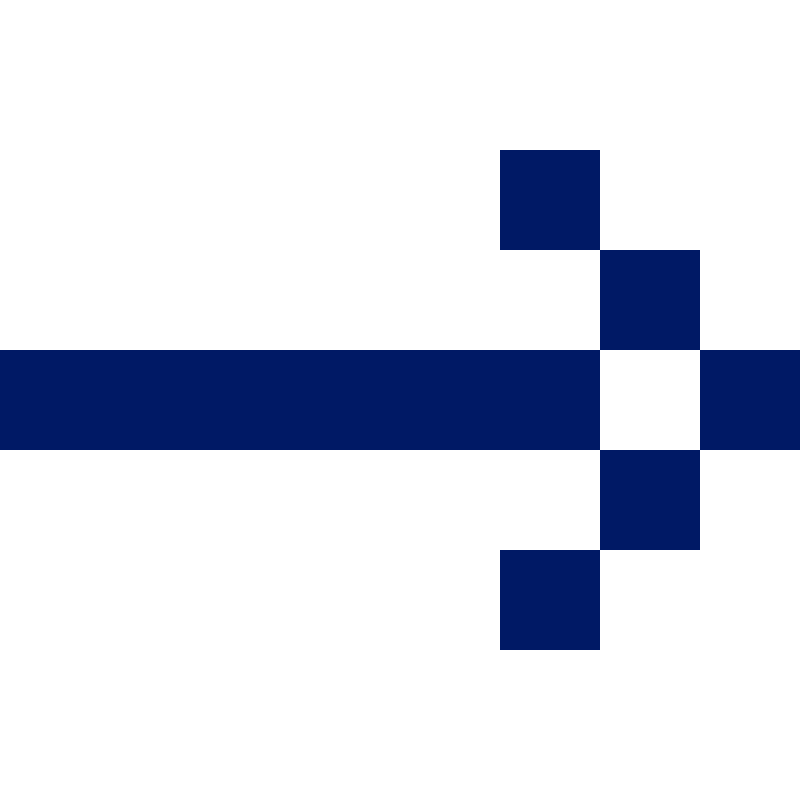 A
Packages
B
System
C
D
E
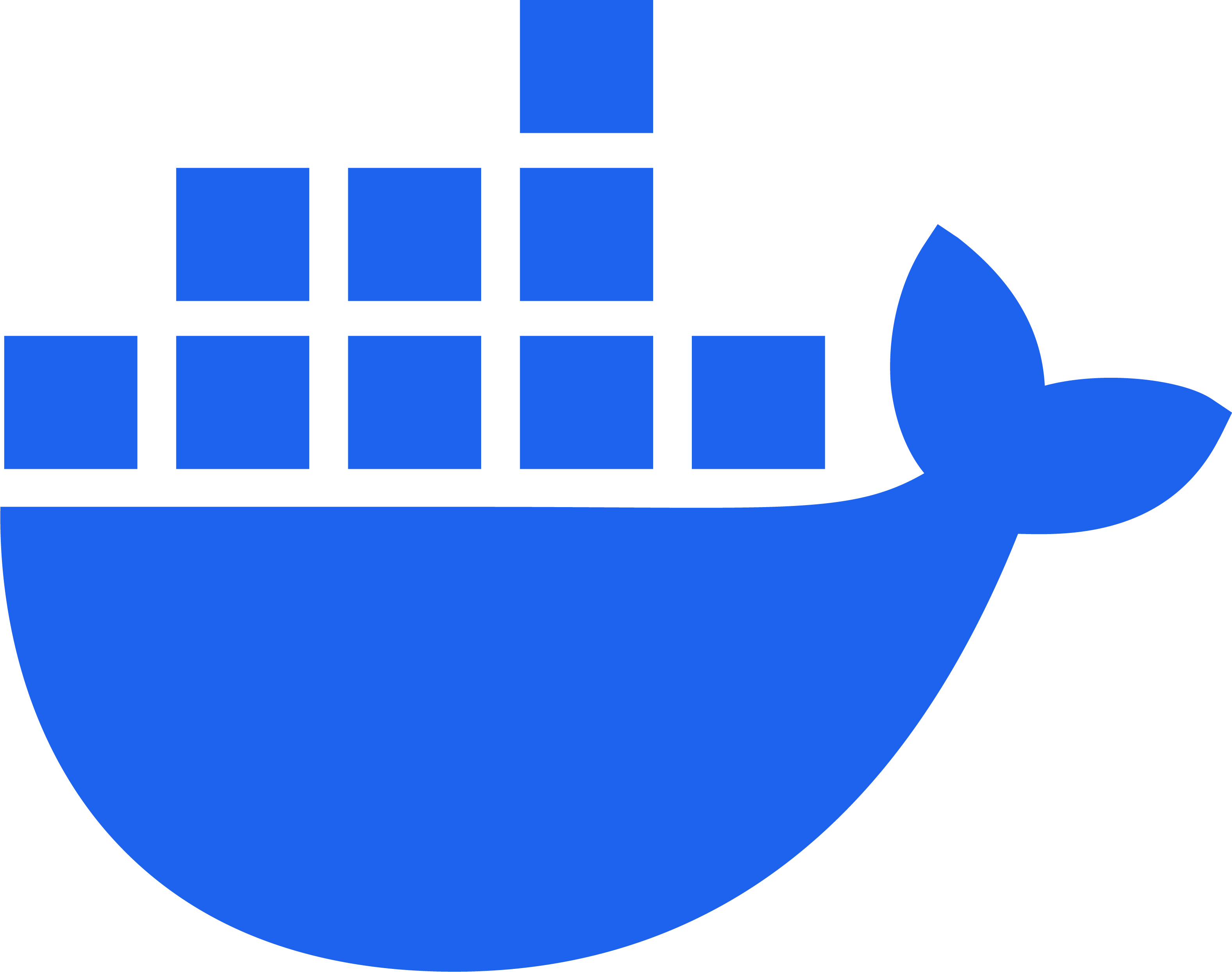 A+B+C+D+E+F
Big Bang
F
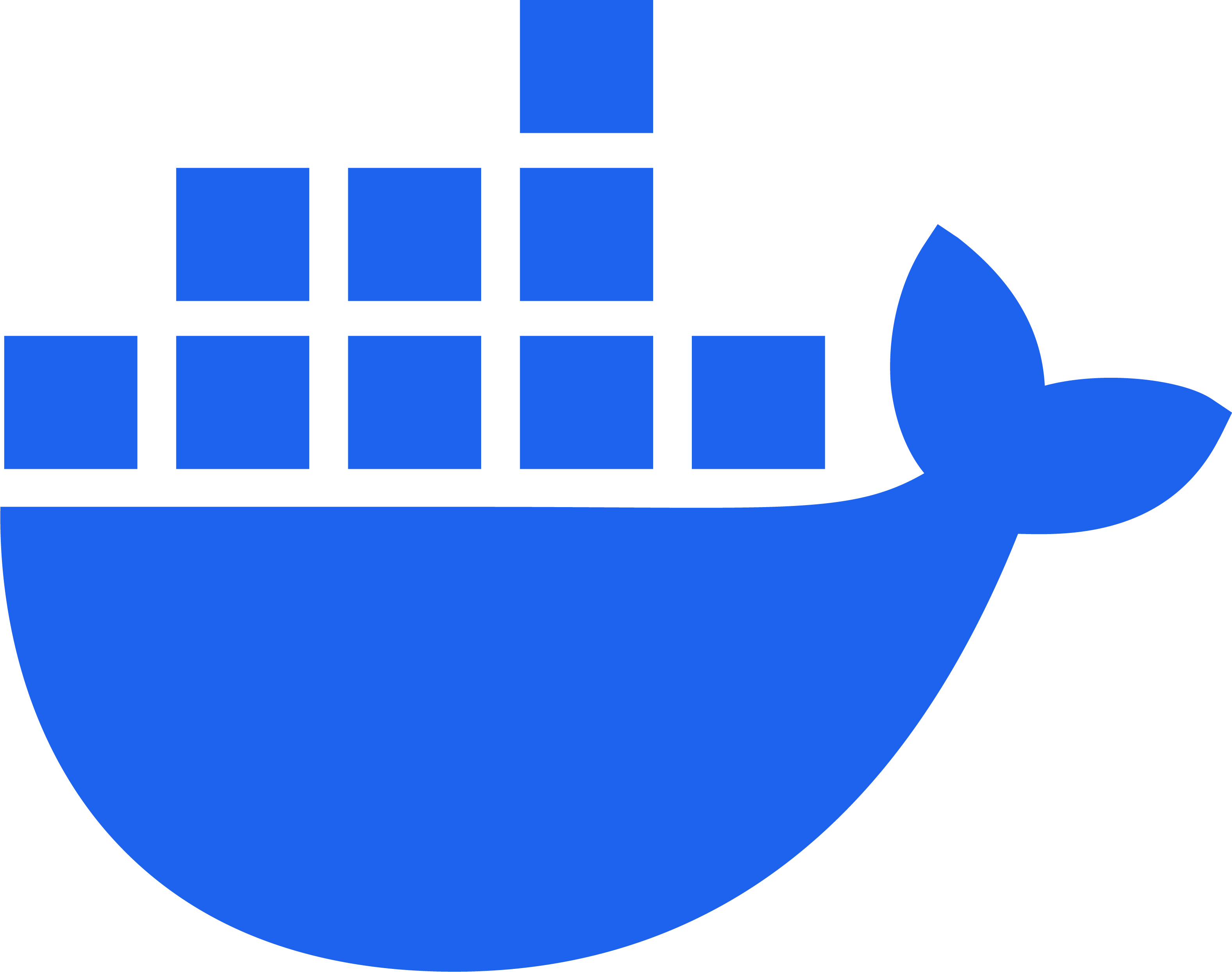 2023
Big Bang
A*+B+C+D+E
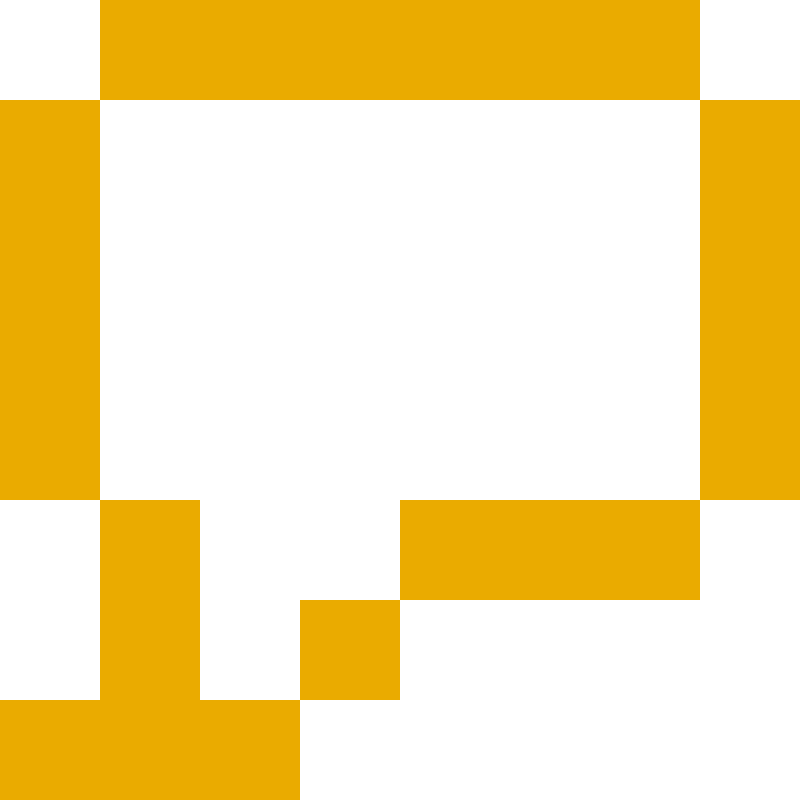 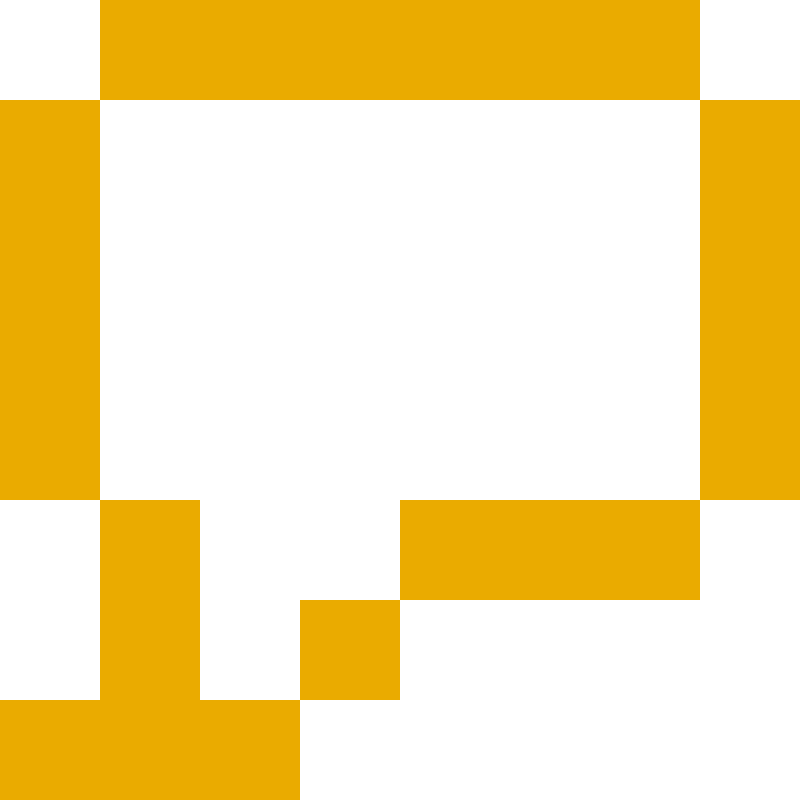 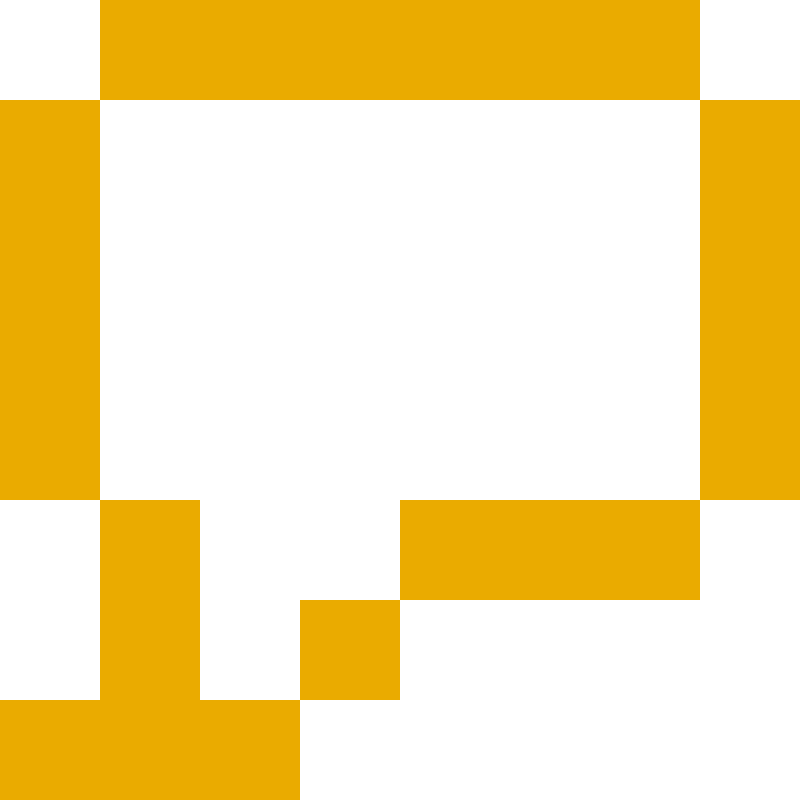 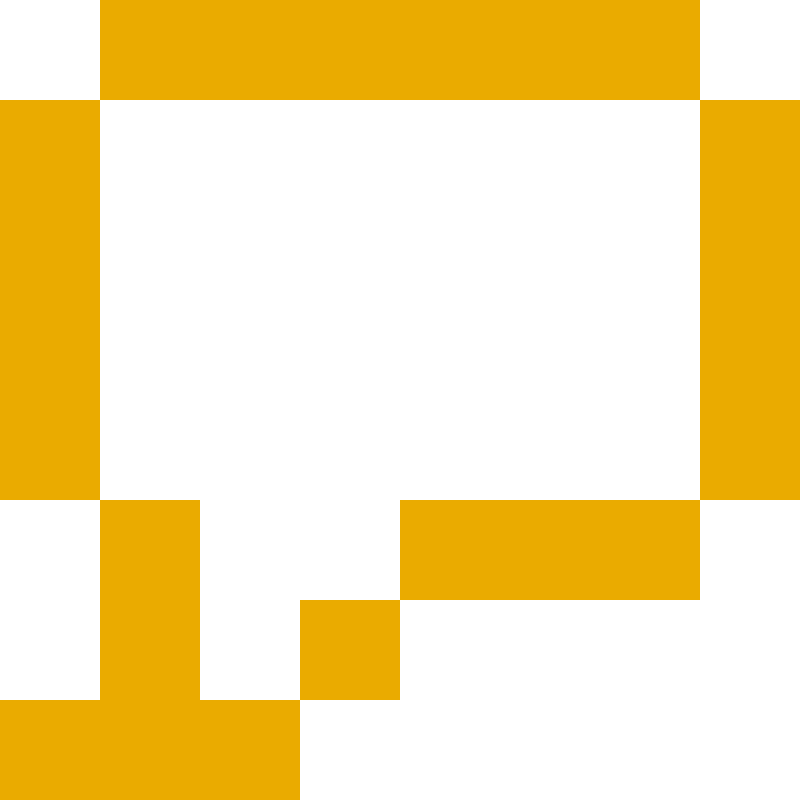 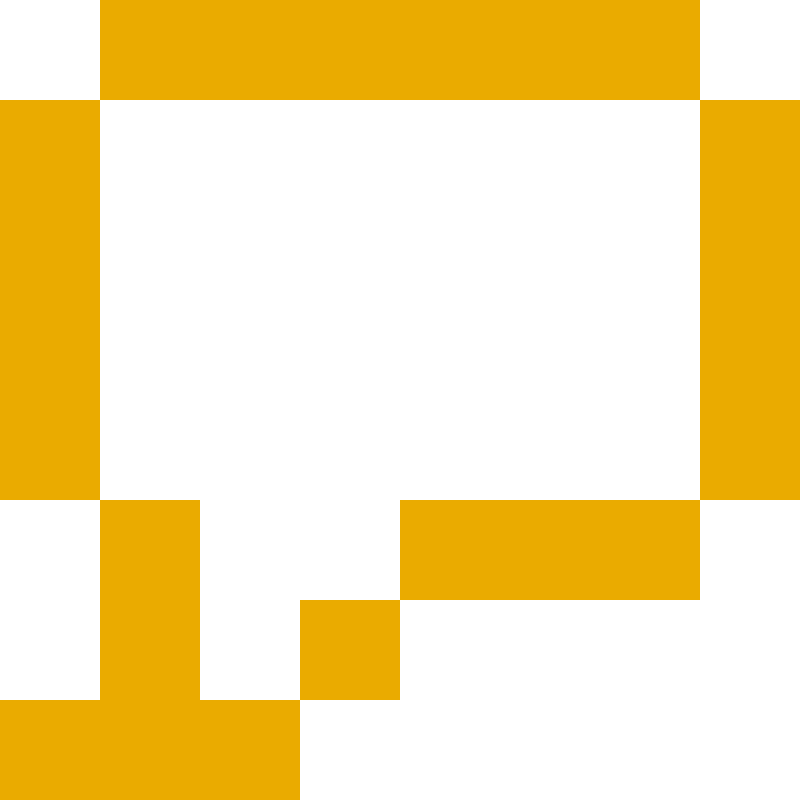 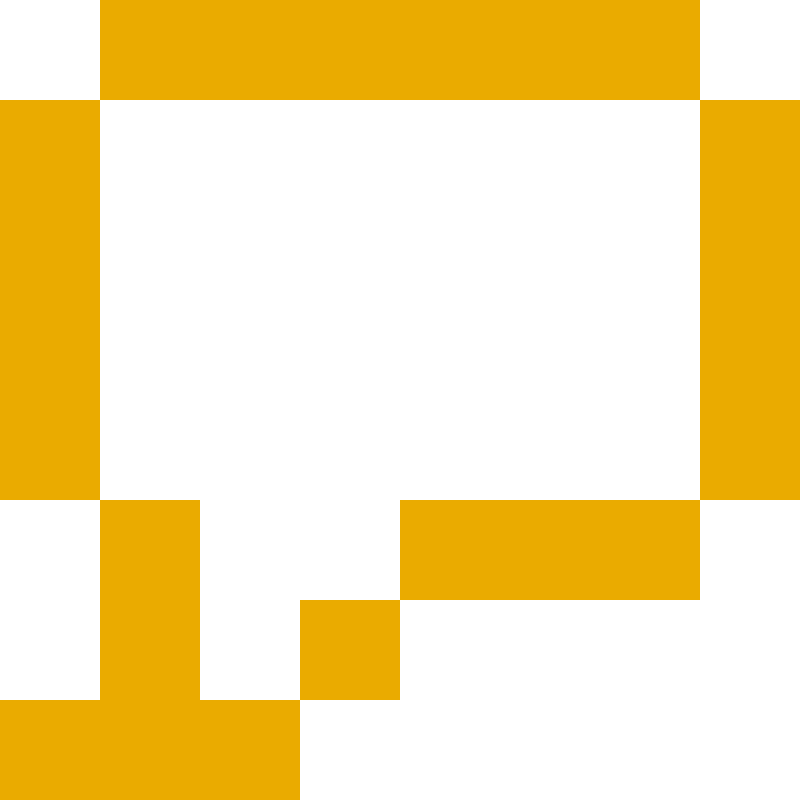 Programs
TFL and apps
Metadata
Data layer
Packages
System
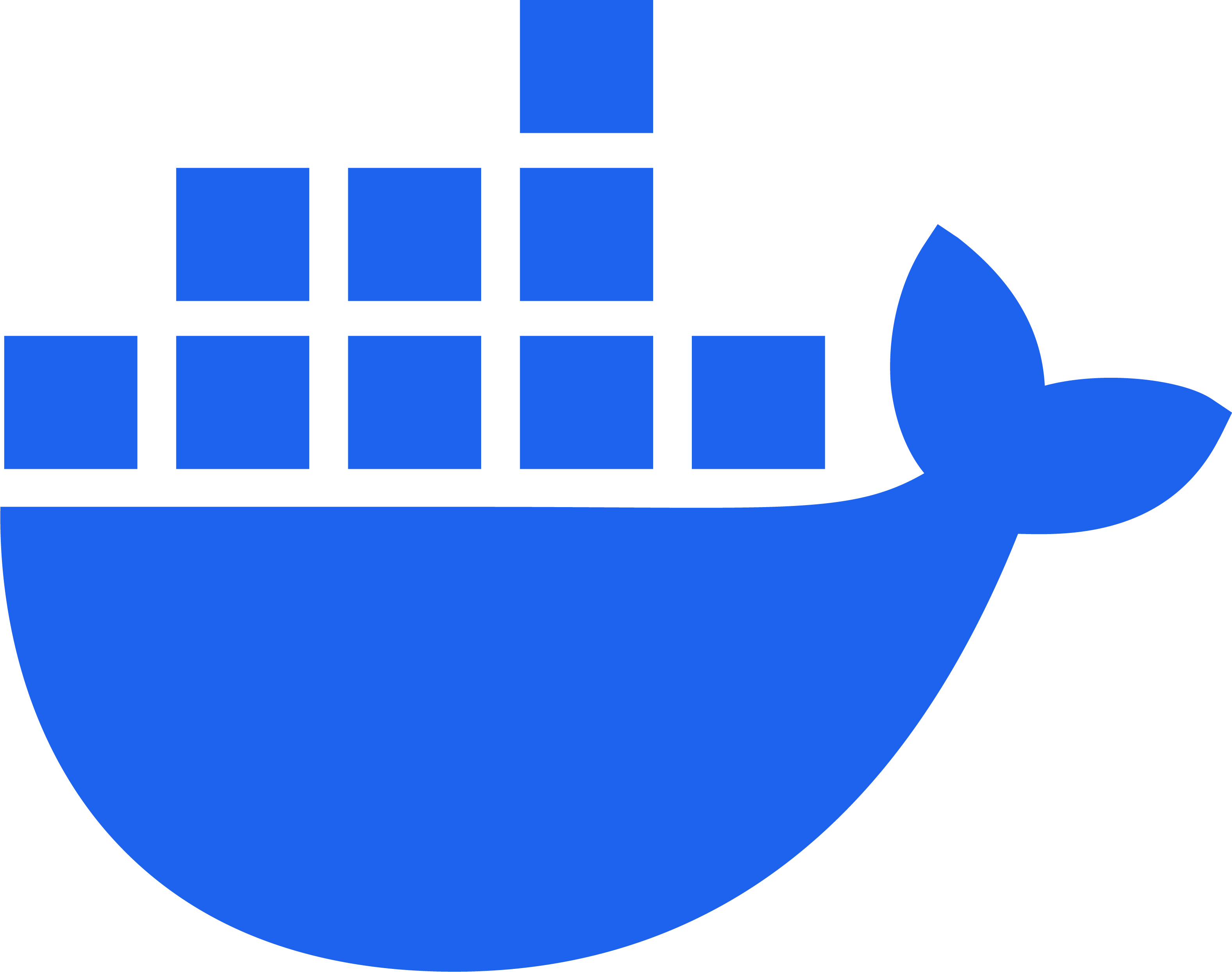 A+B+C+D+E+F
Big Bang
35
2023
Linux Based OS
C++ compilers and tools
R + Rstudio
(Other languages?)
Package Managers
Packages
Data layer
Programs
Metadata Repository
TFL and apps
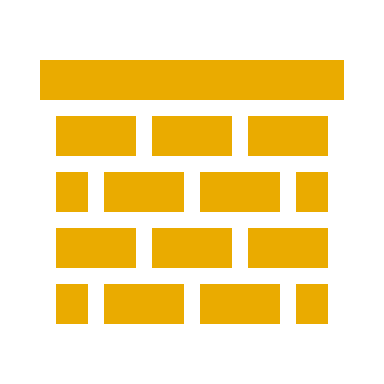 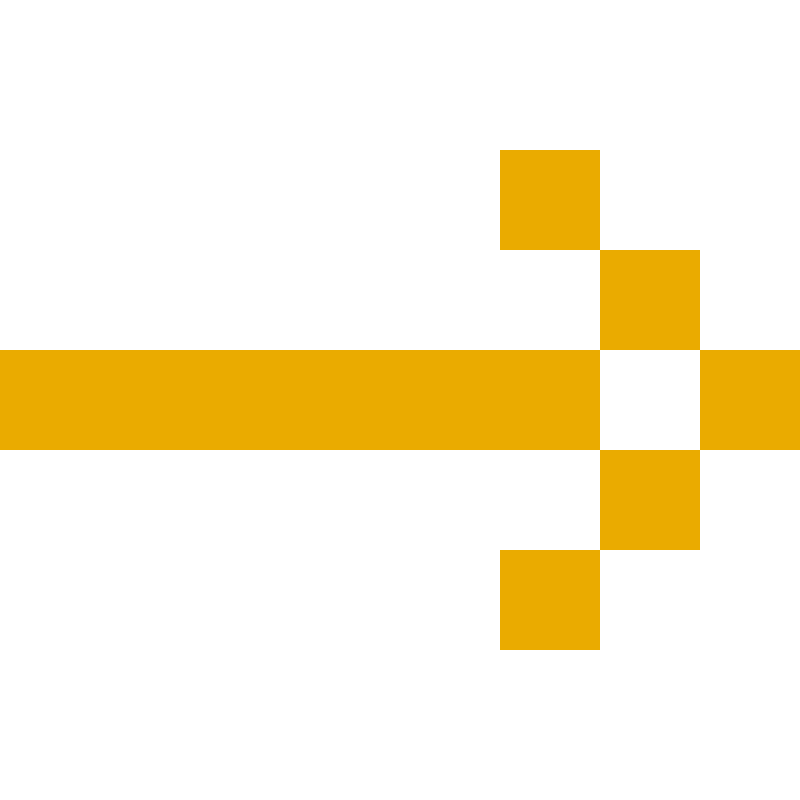 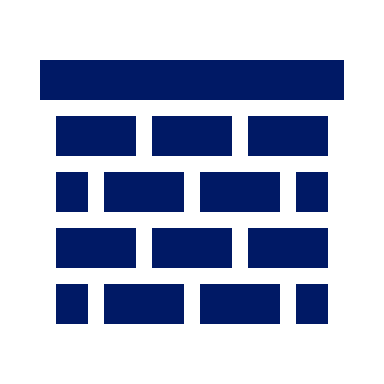 Big Bang
A*+B+C+D+E
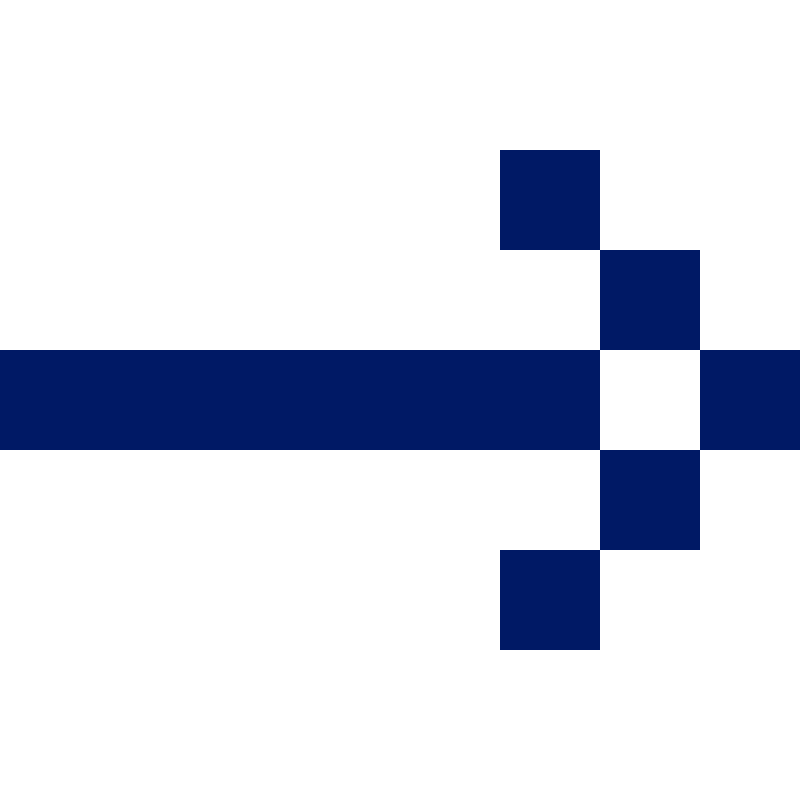 A
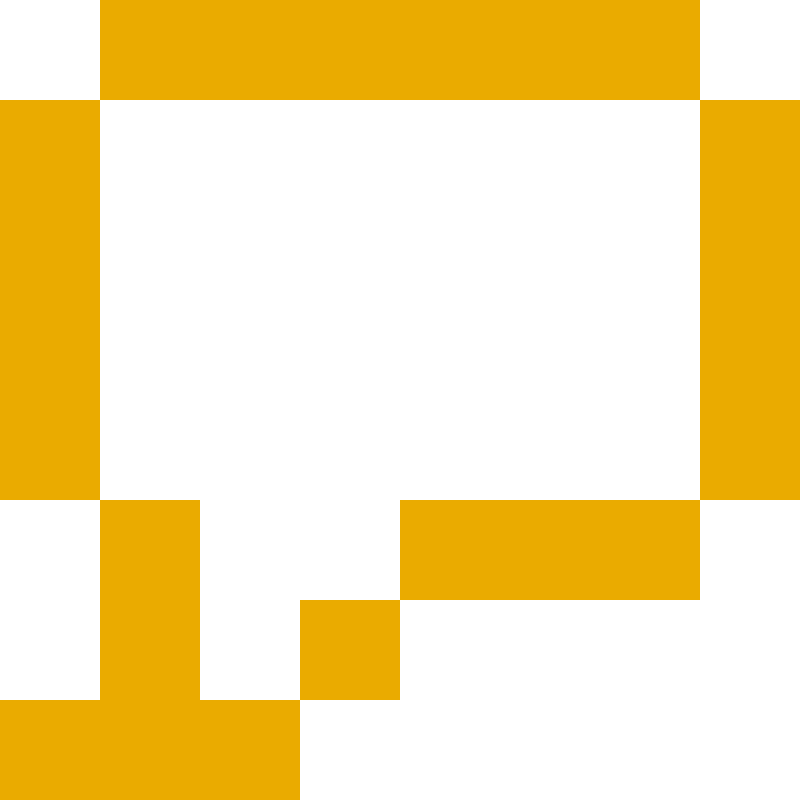 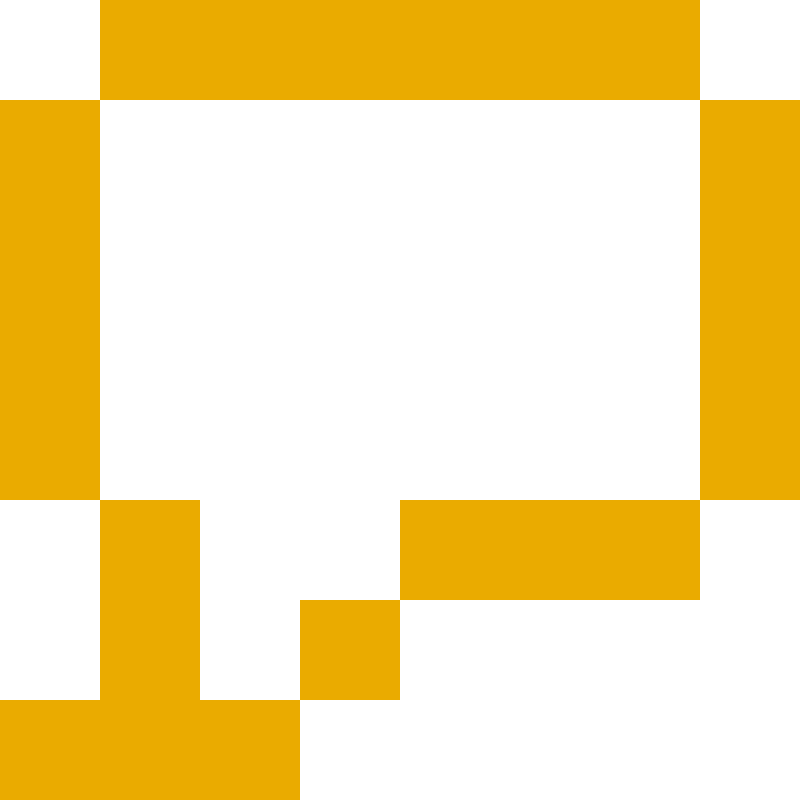 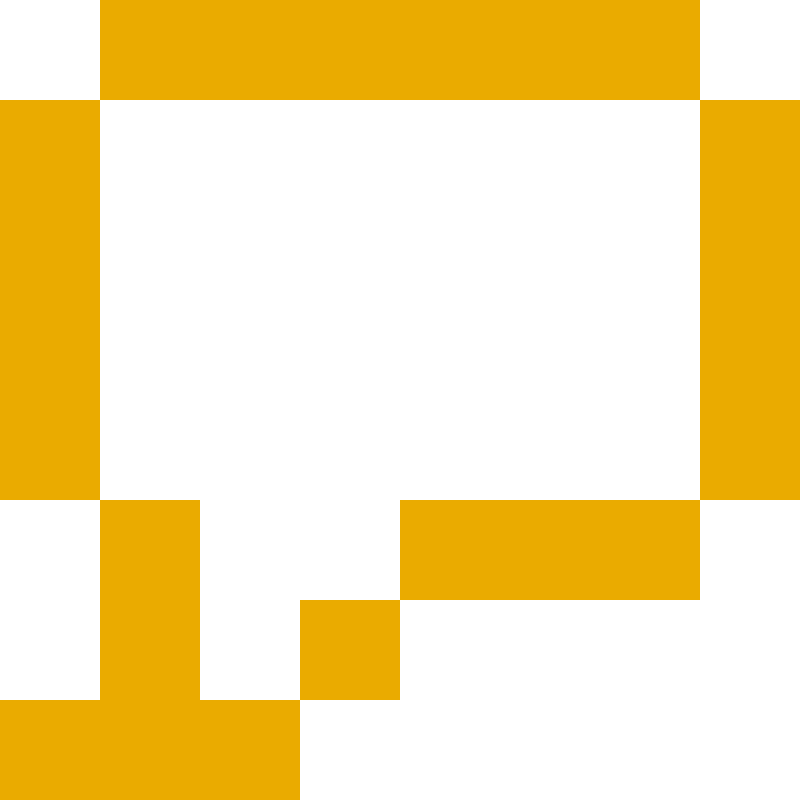 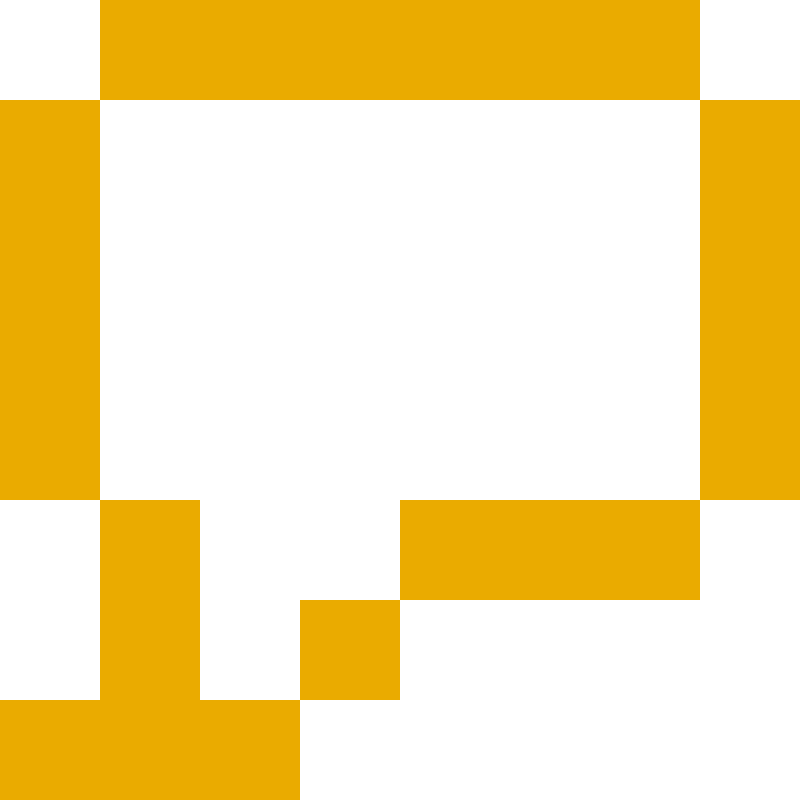 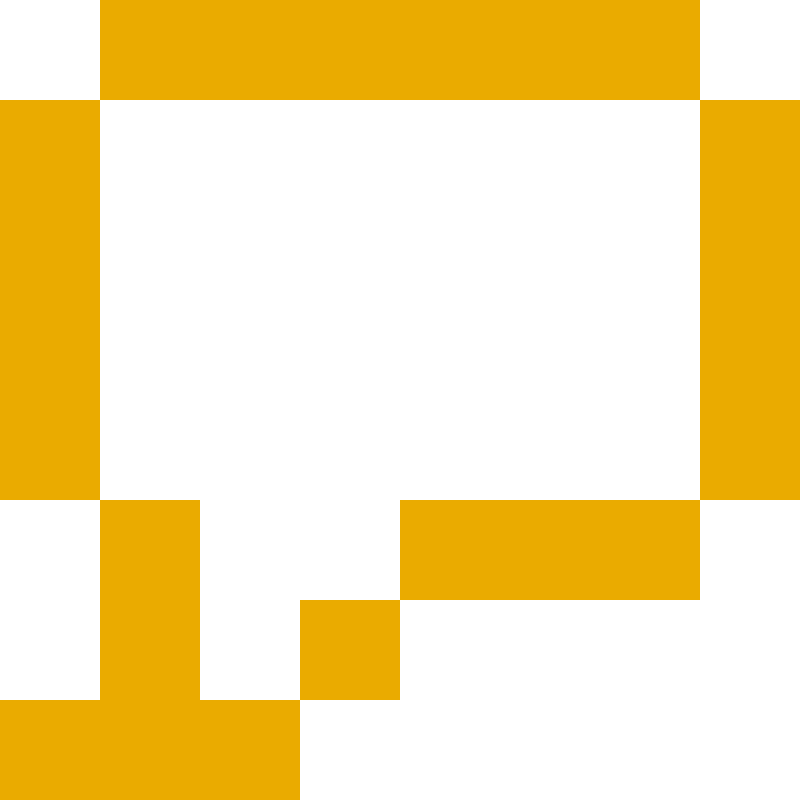 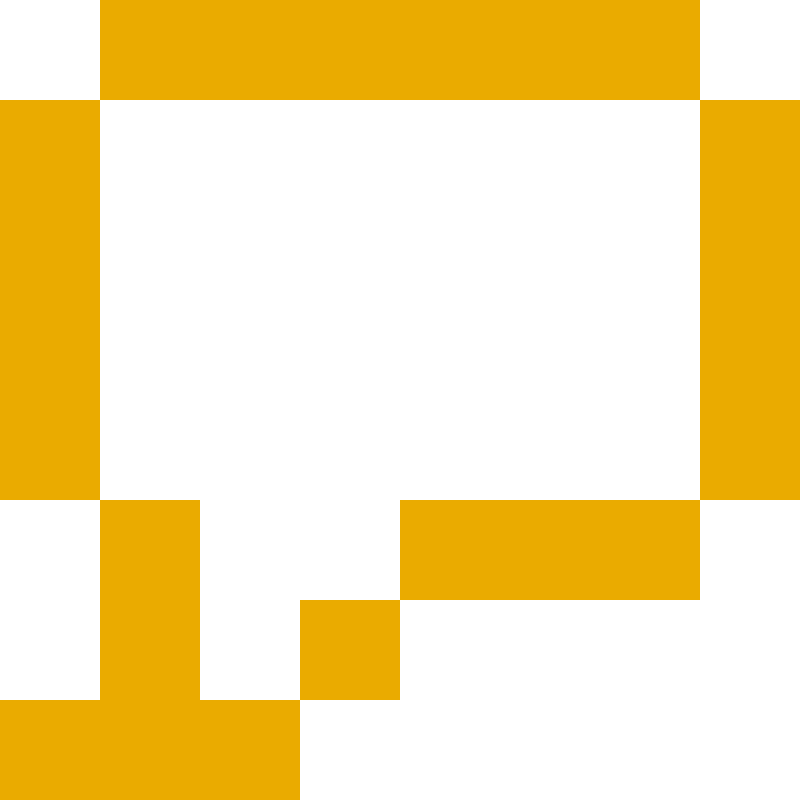 B
C
D
E
F
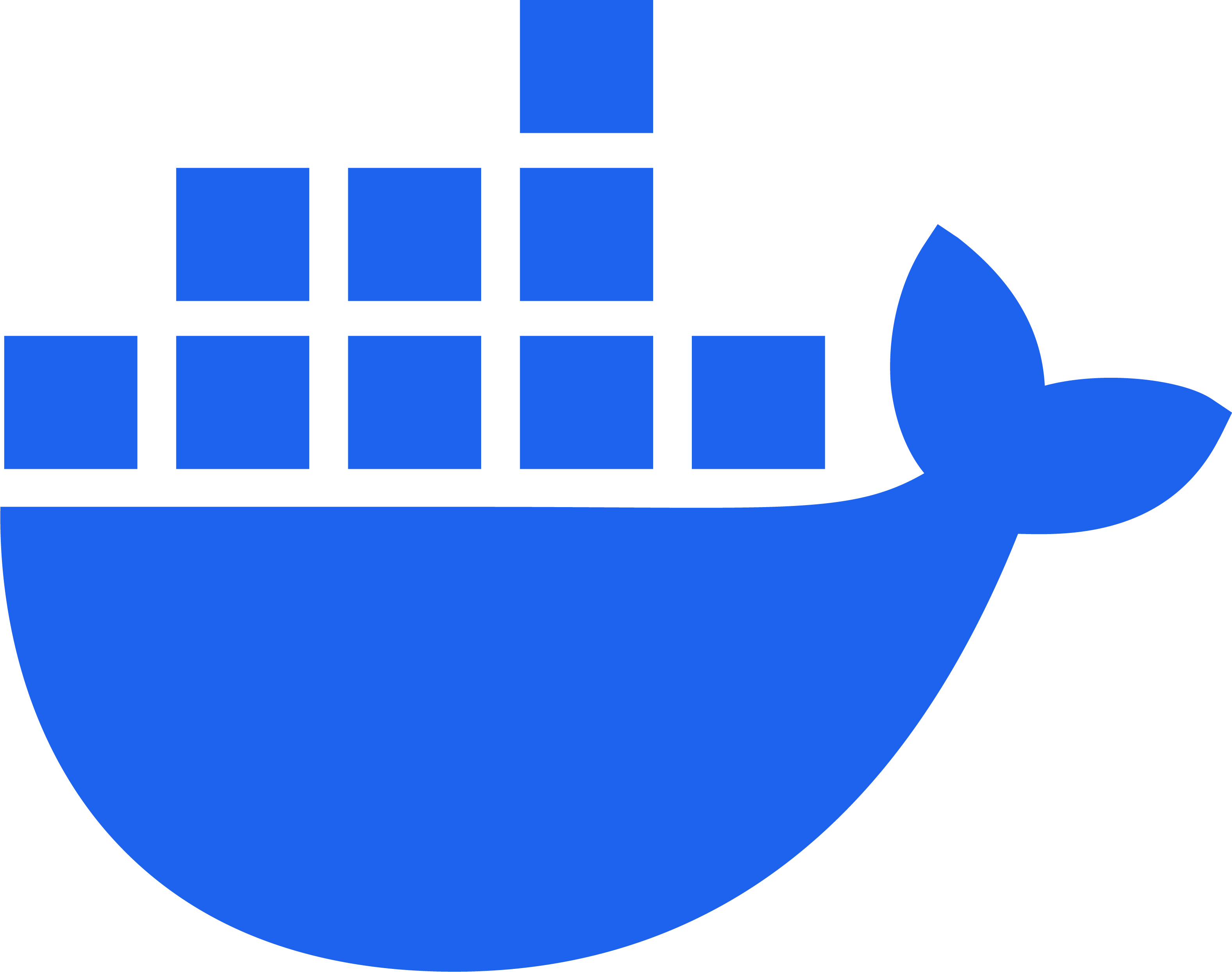 36
What do we do with all these fixes and alternative versions?
Submission as we know it
37
2023
Linux Based OS
C++ compilers and tools
R + Rstudio
(Other languages?)
Package Managers
Packages
Data layer
Programs
Metadata Repository
TFL and apps
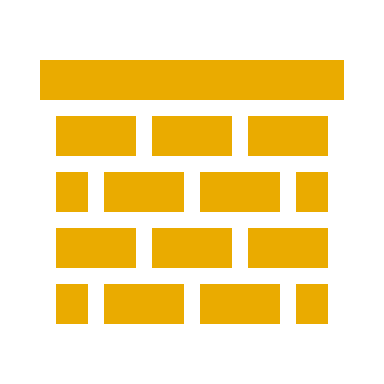 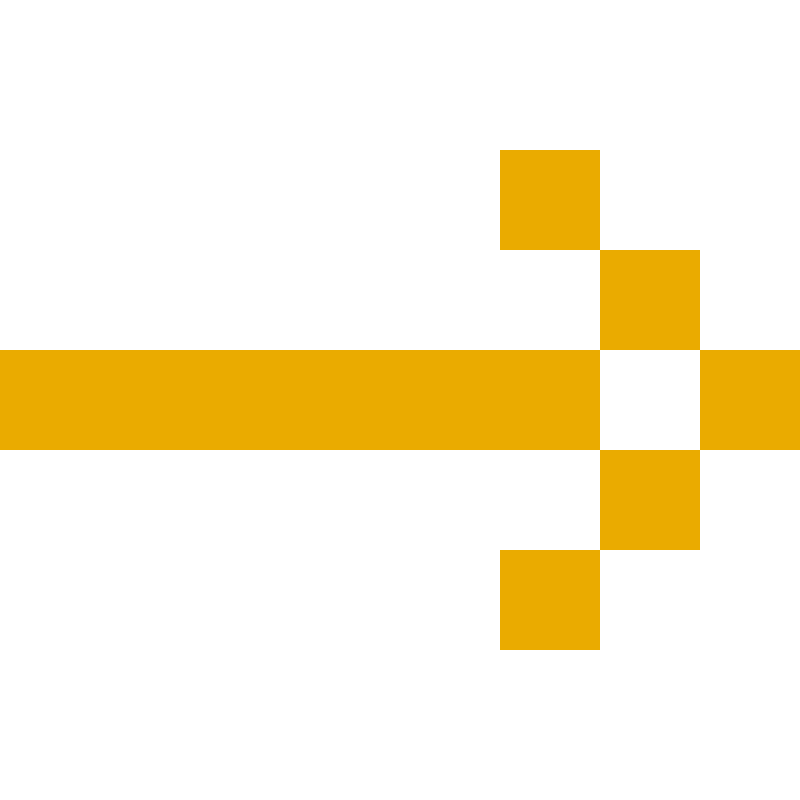 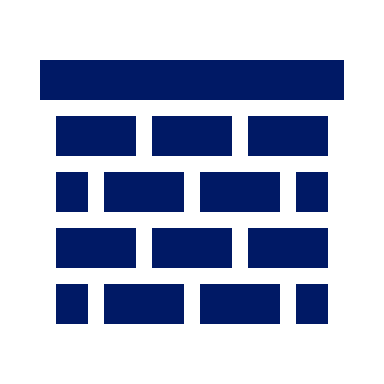 Big Bang
A*+B+C+D+E
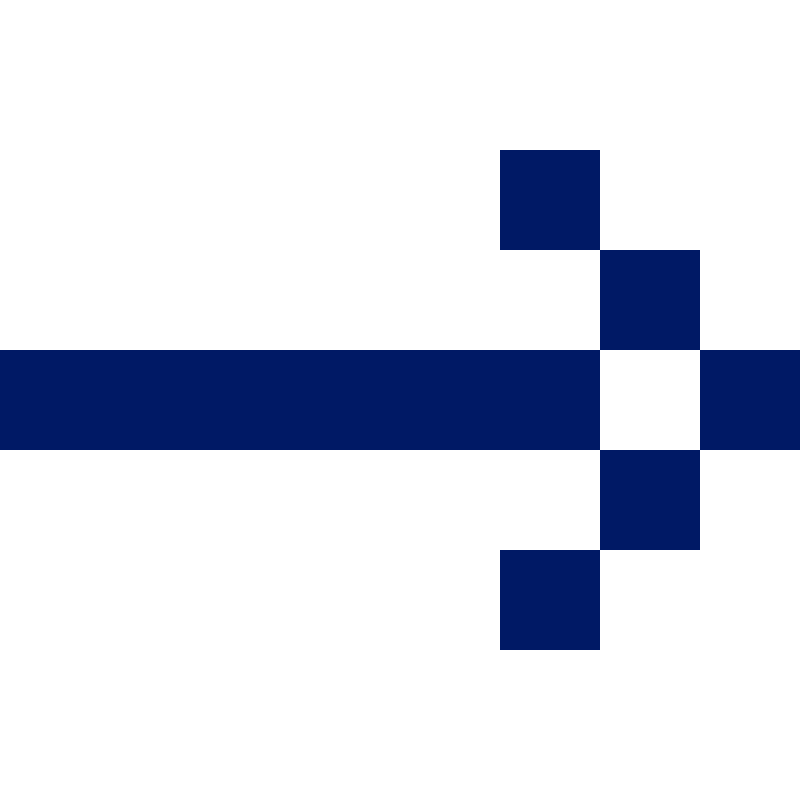 A
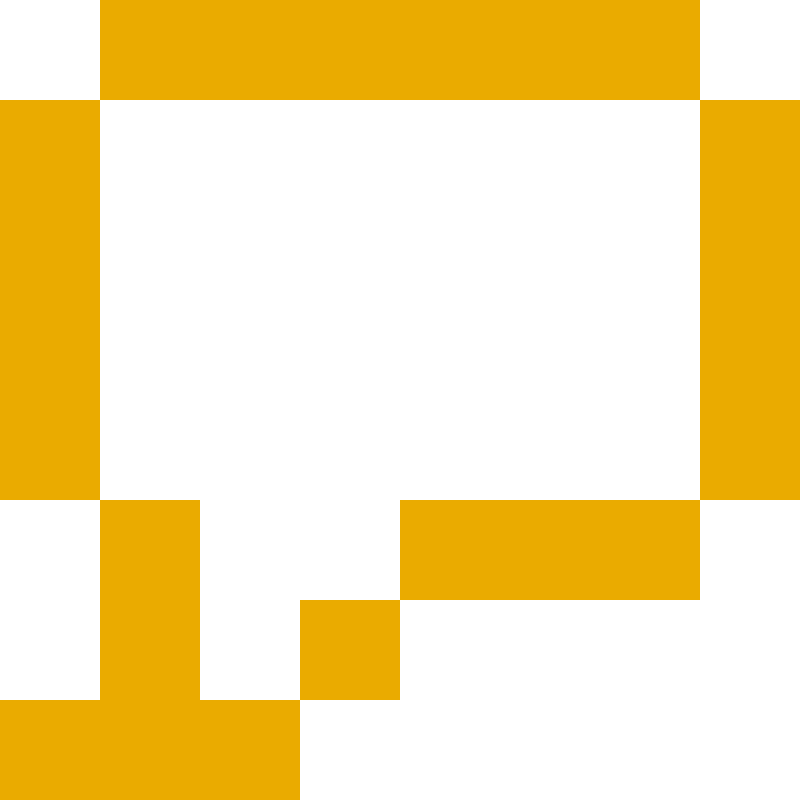 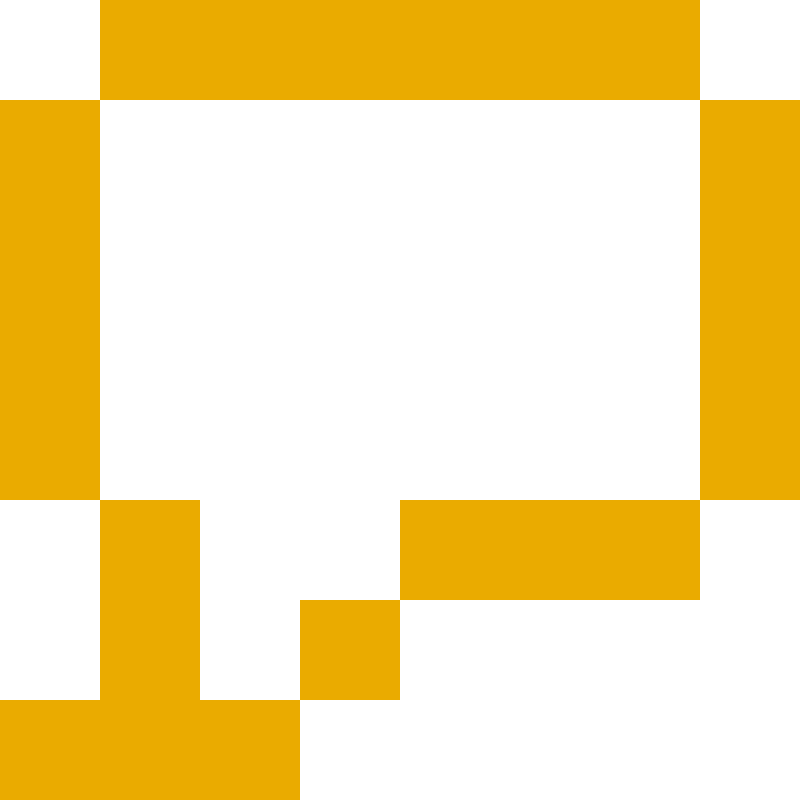 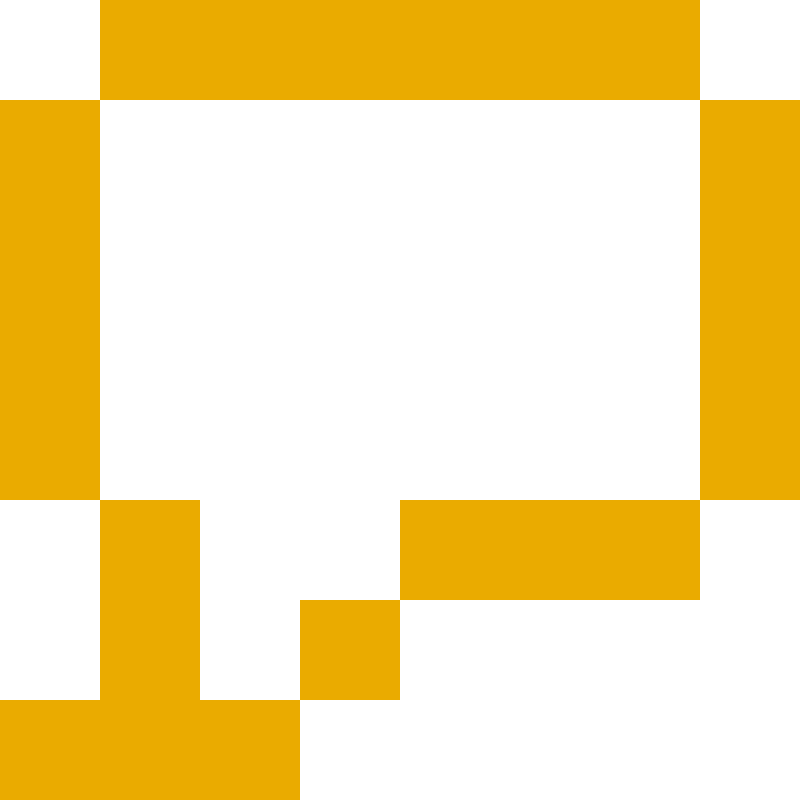 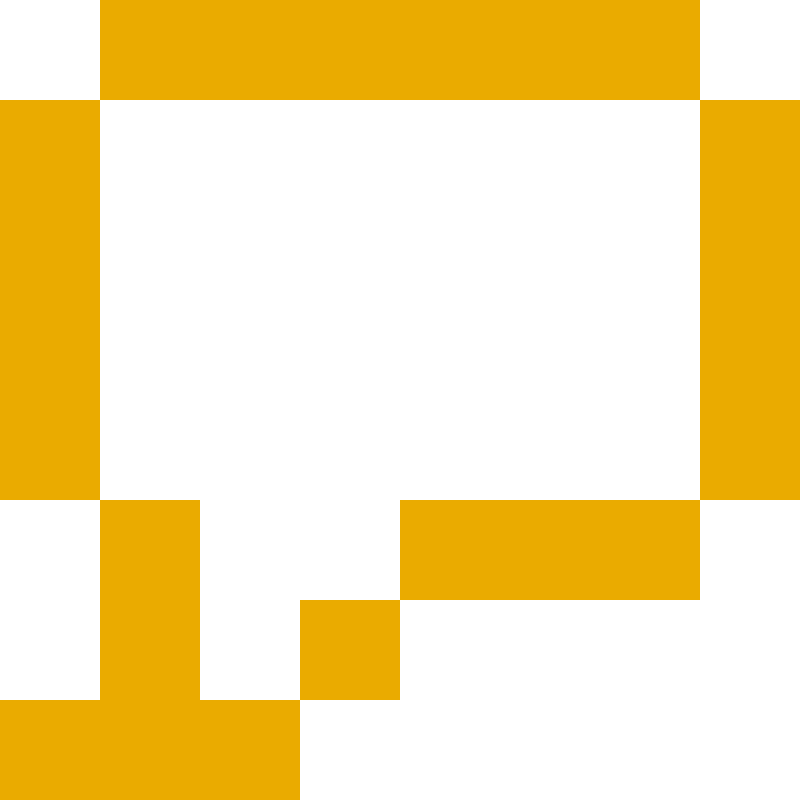 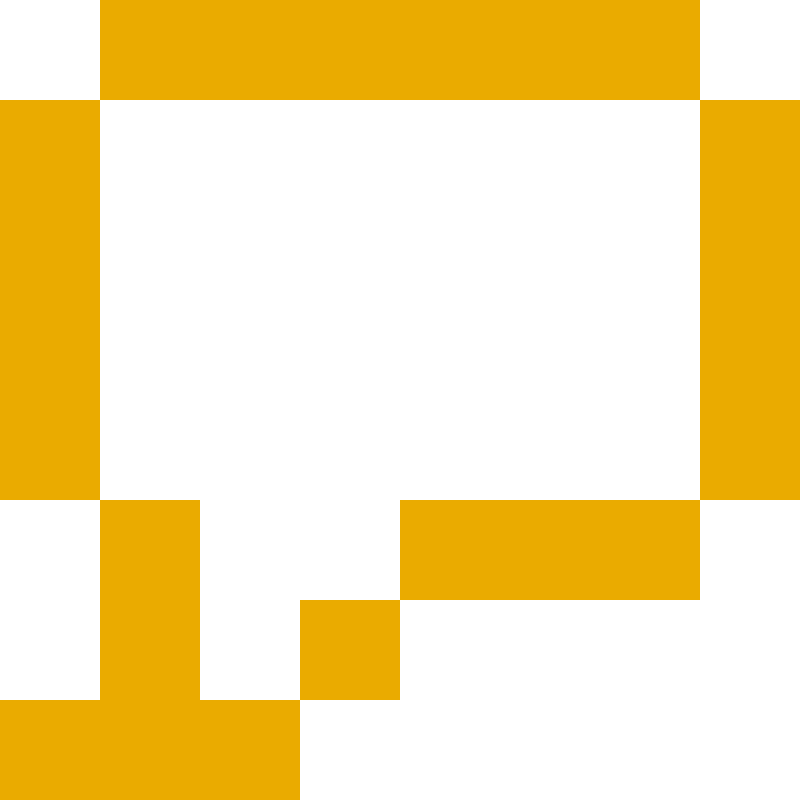 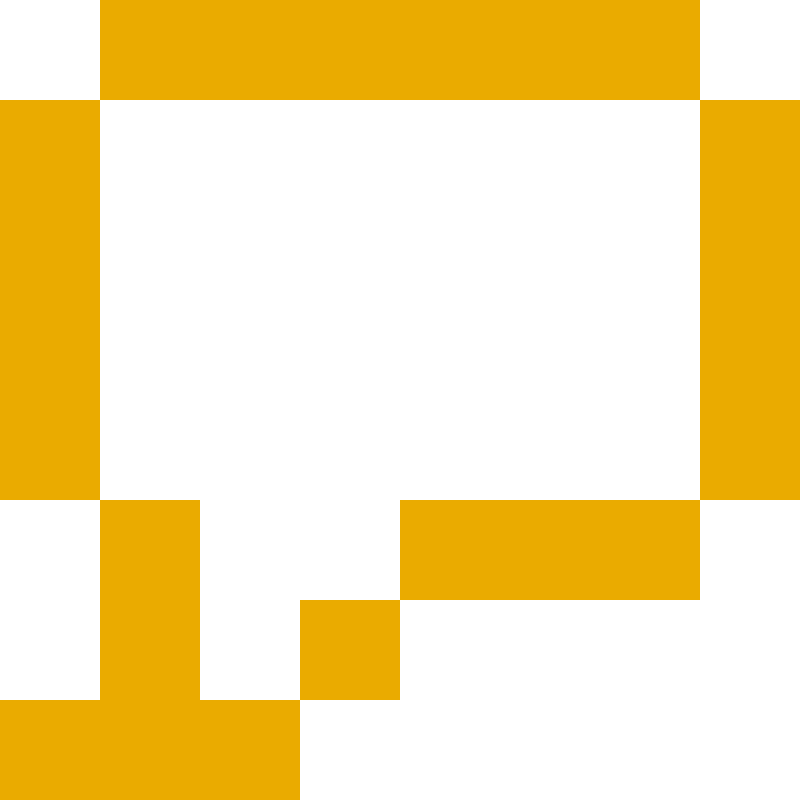 B
C
D
E
F
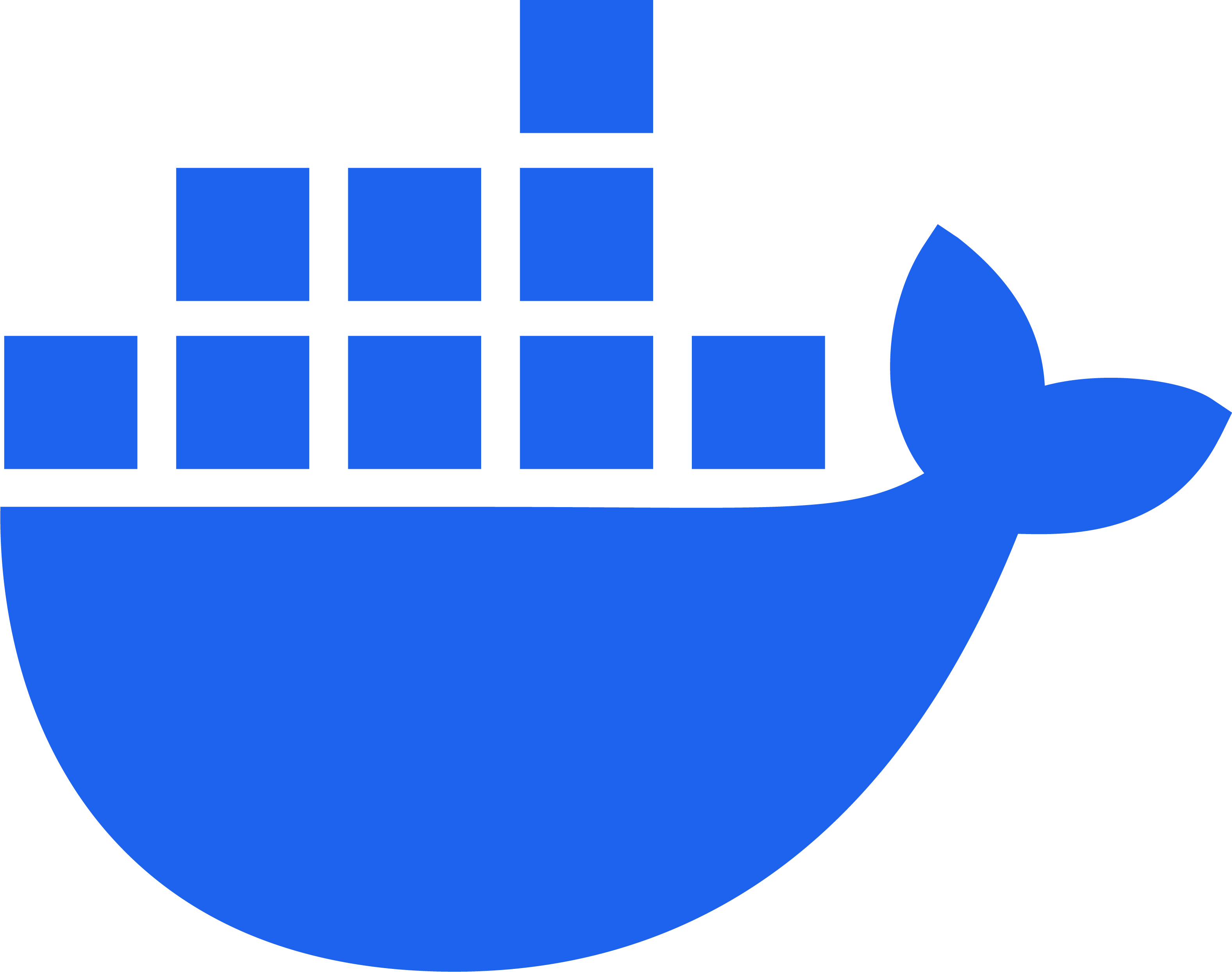 Submission as we know it
38
2023
Linux Based OS
C++ compilers and tools
R + Rstudio
(Other languages?)
Package Managers
Packages
Data layer
Programs
Metadata Repository
TFL and apps
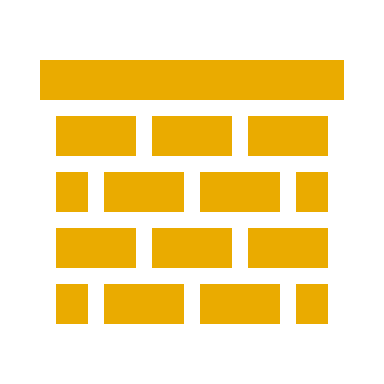 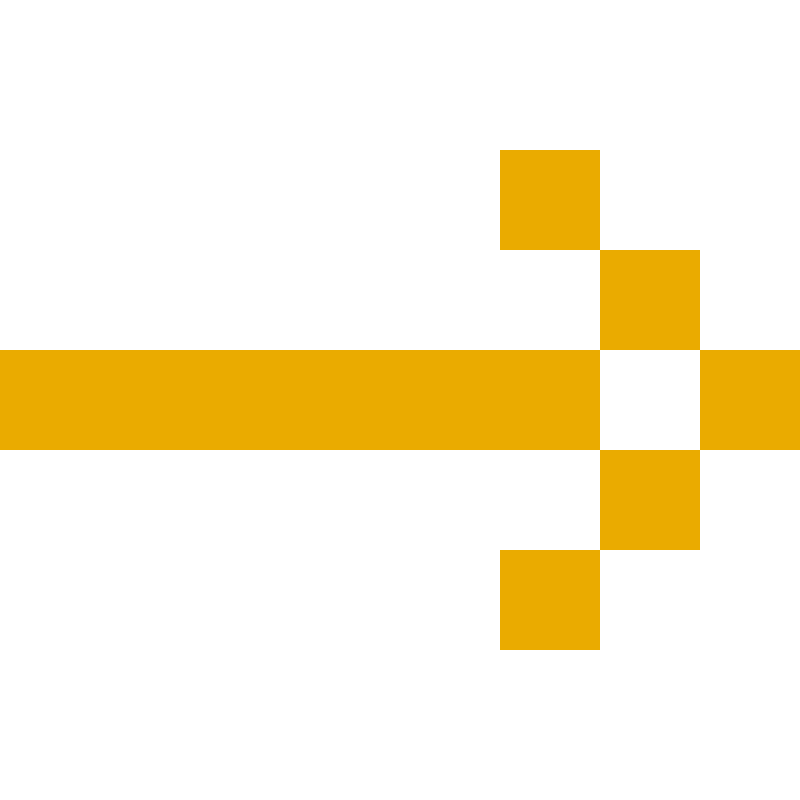 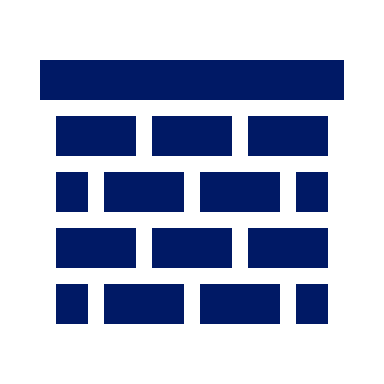 Big Bang
A*+B+C+D+E
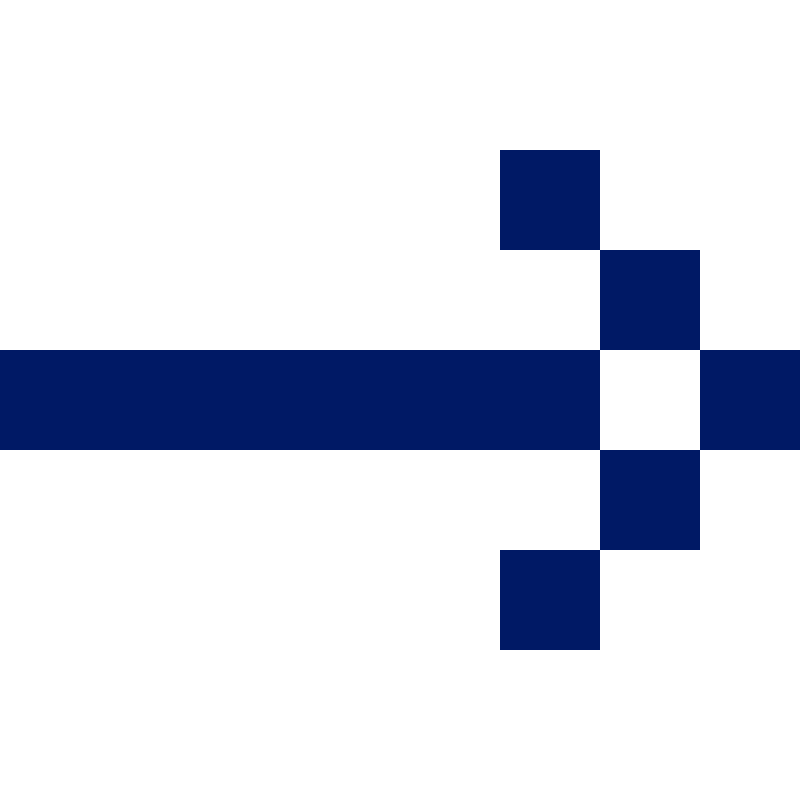 A
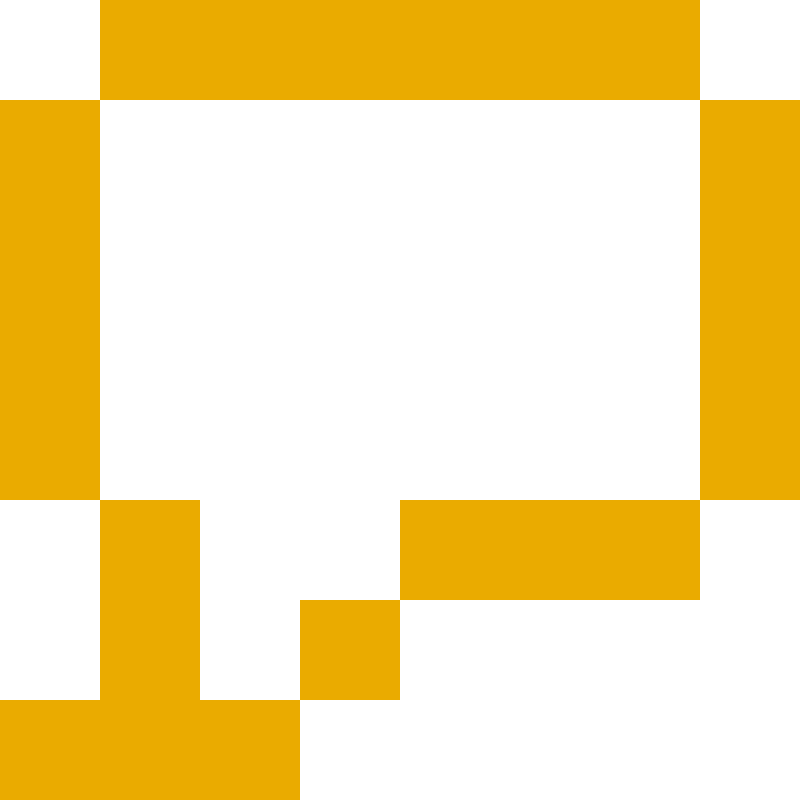 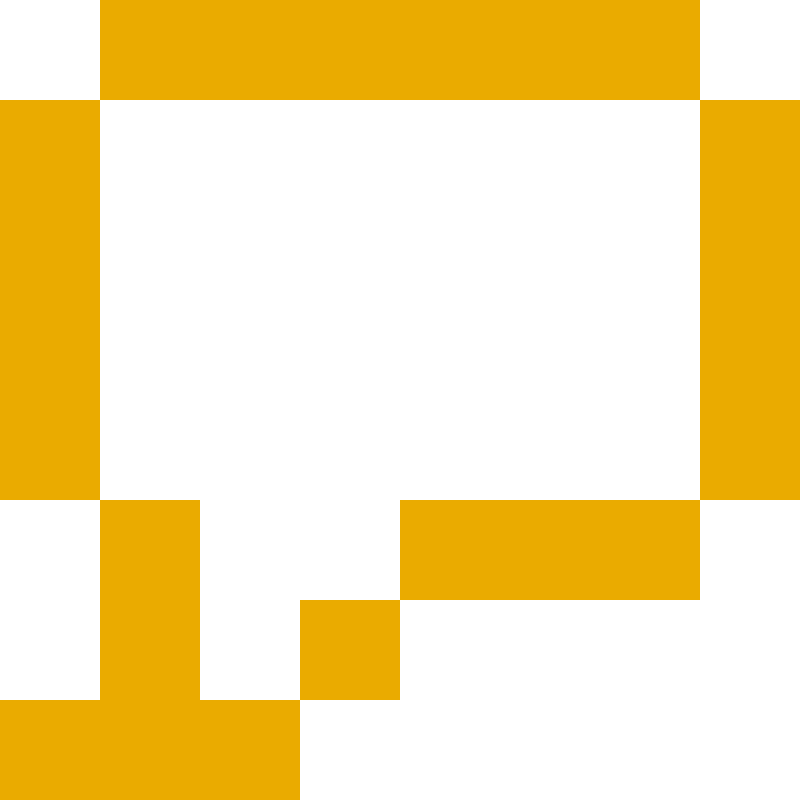 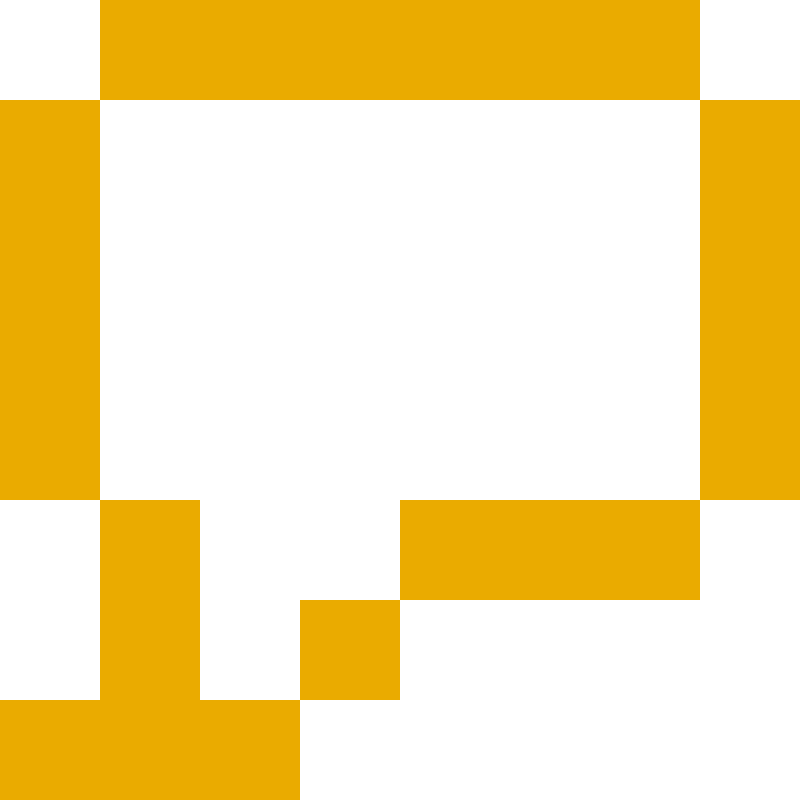 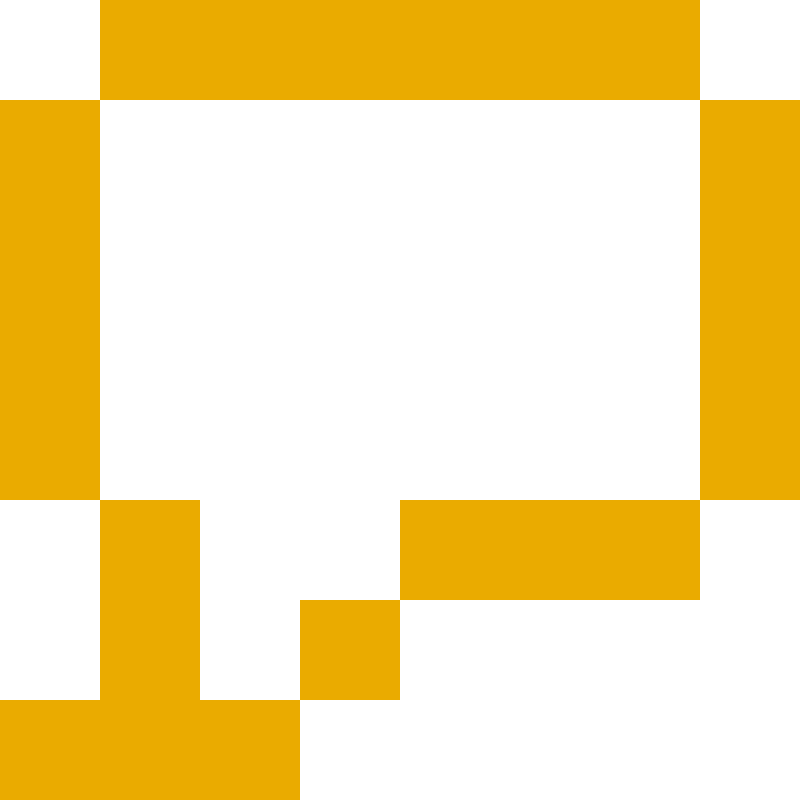 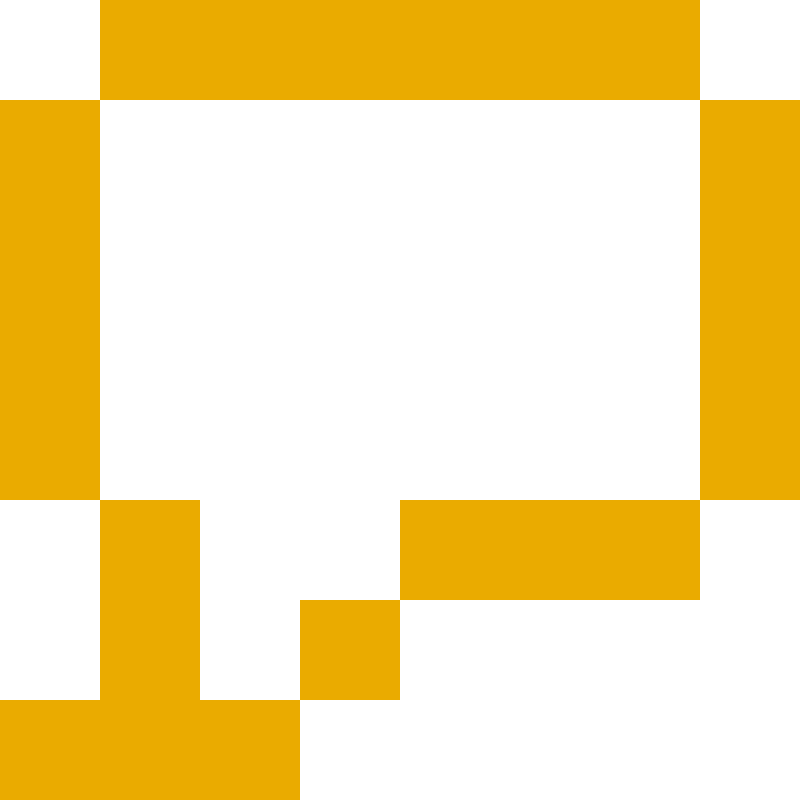 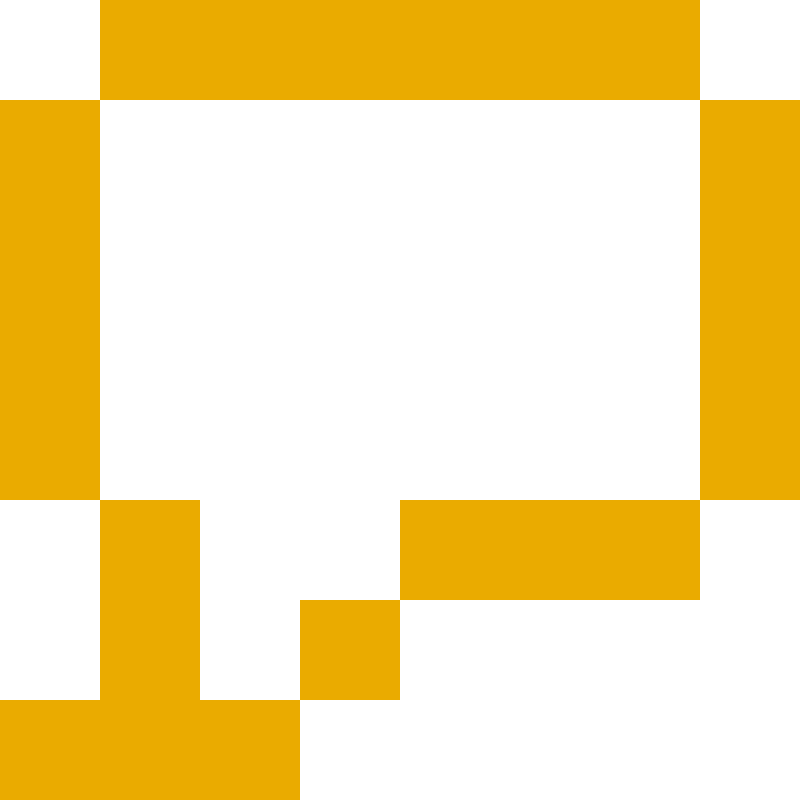 B
C
D
E
F
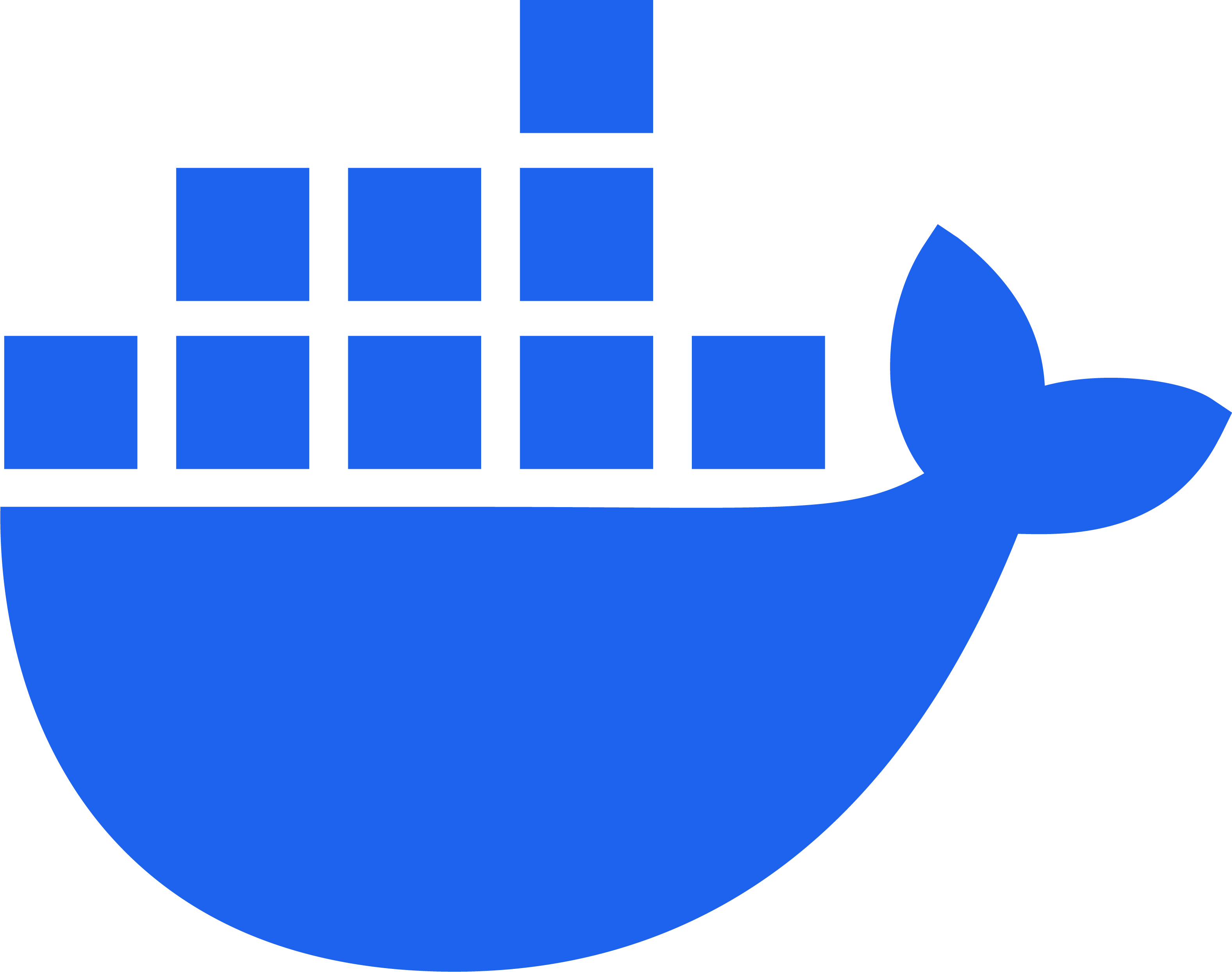 39
2024
When we receive questions
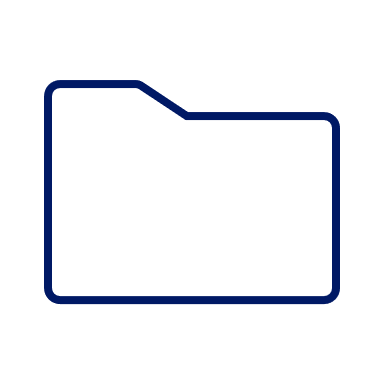 1
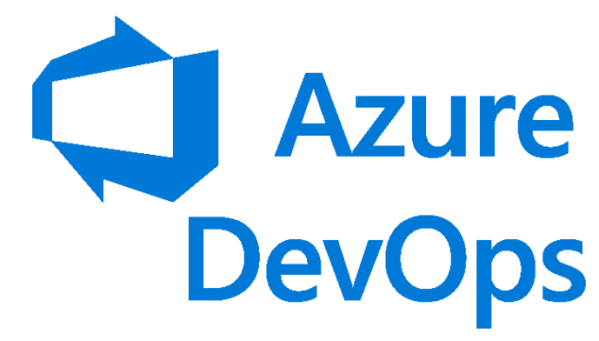 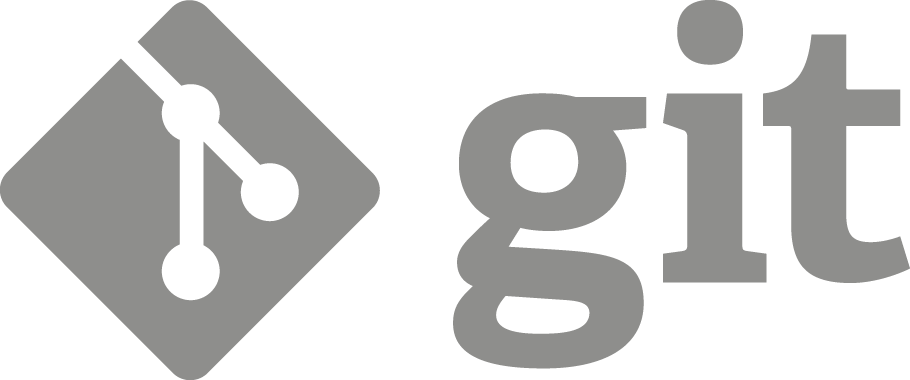 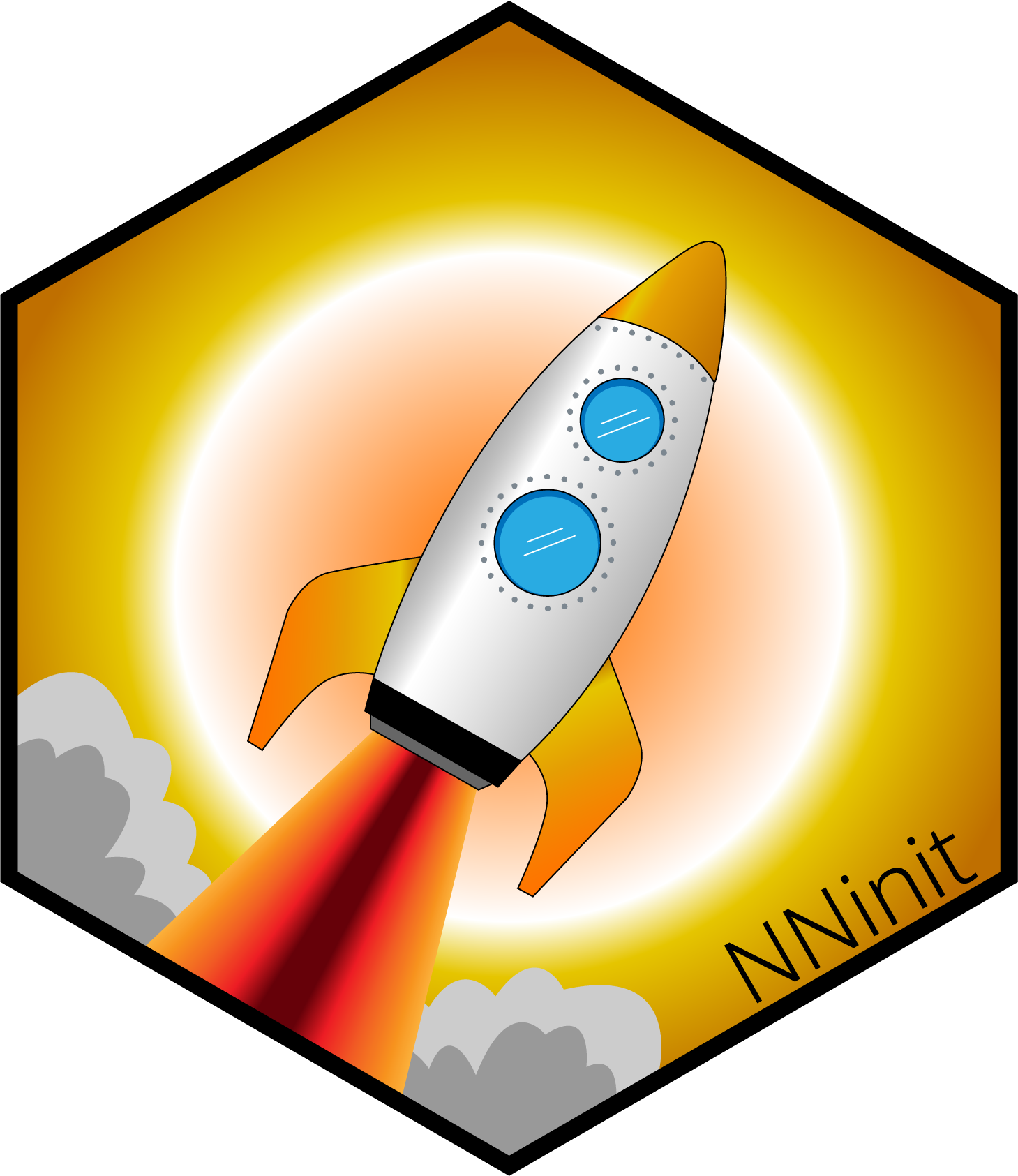 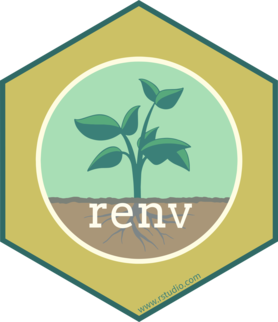 2
Select appropriate R-version
git version control
Azure DevOps
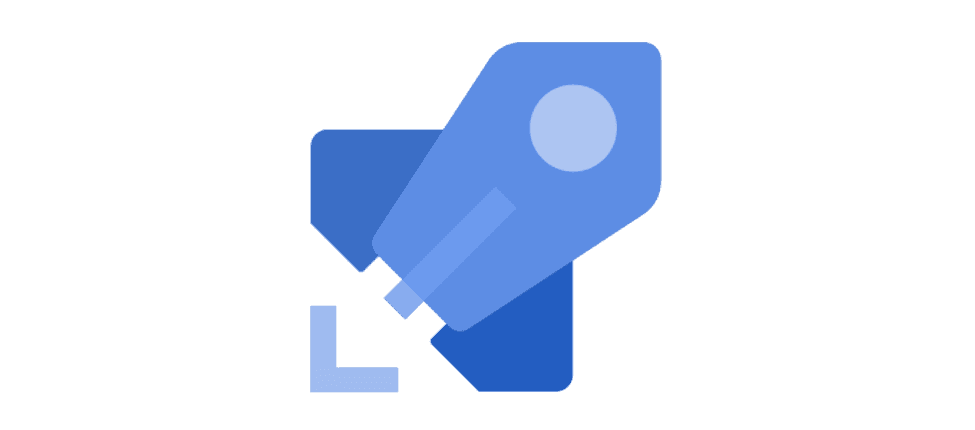 3
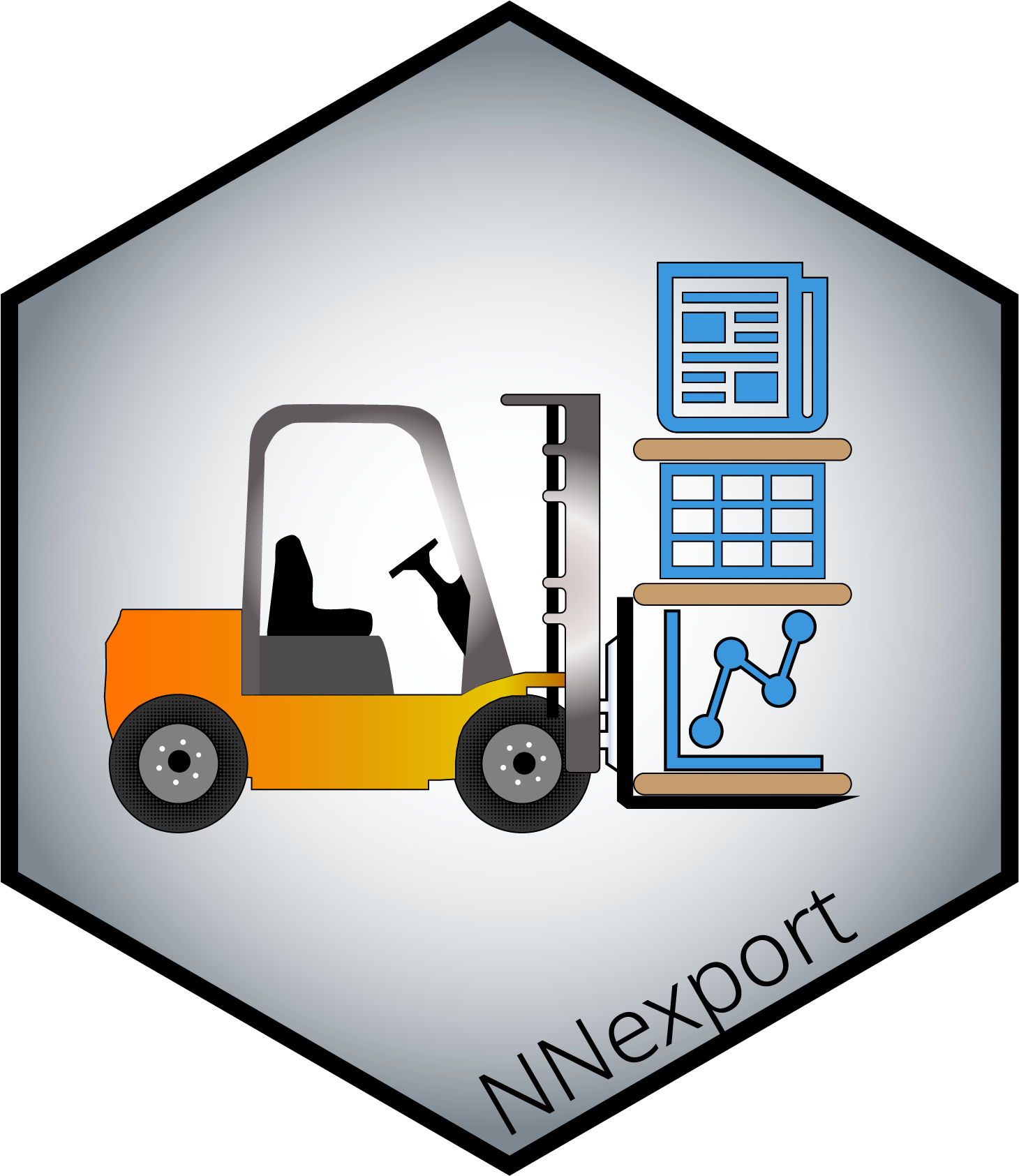 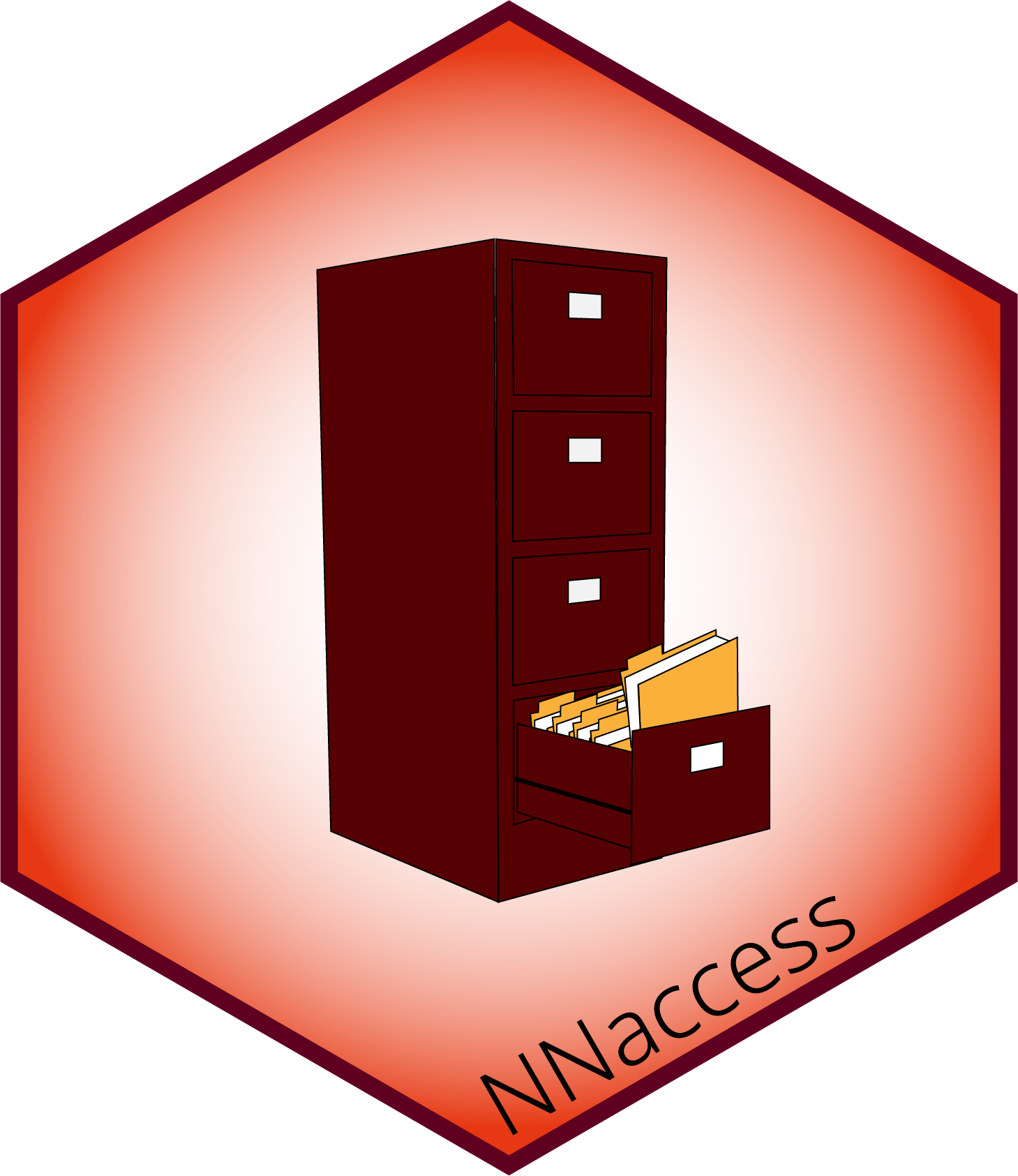 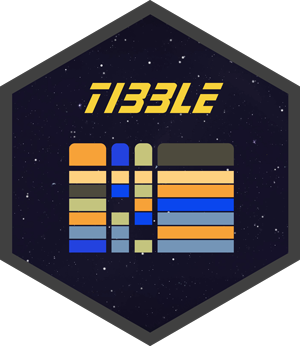 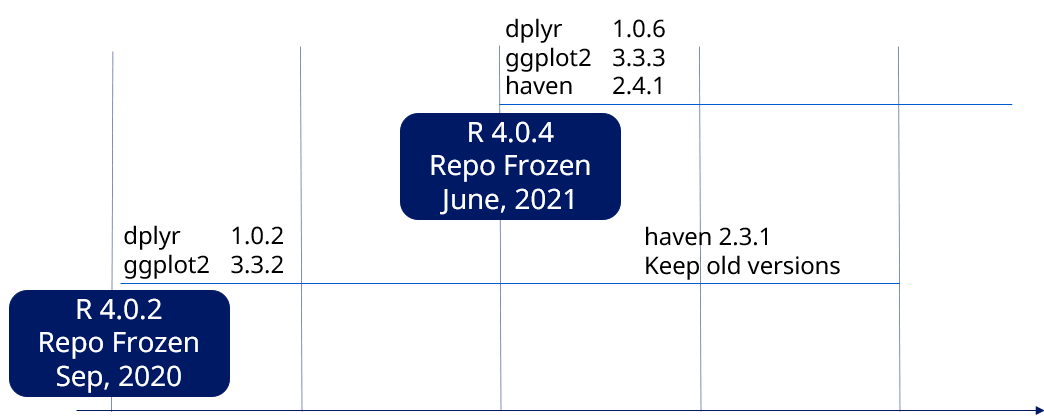 Azure Pipelines
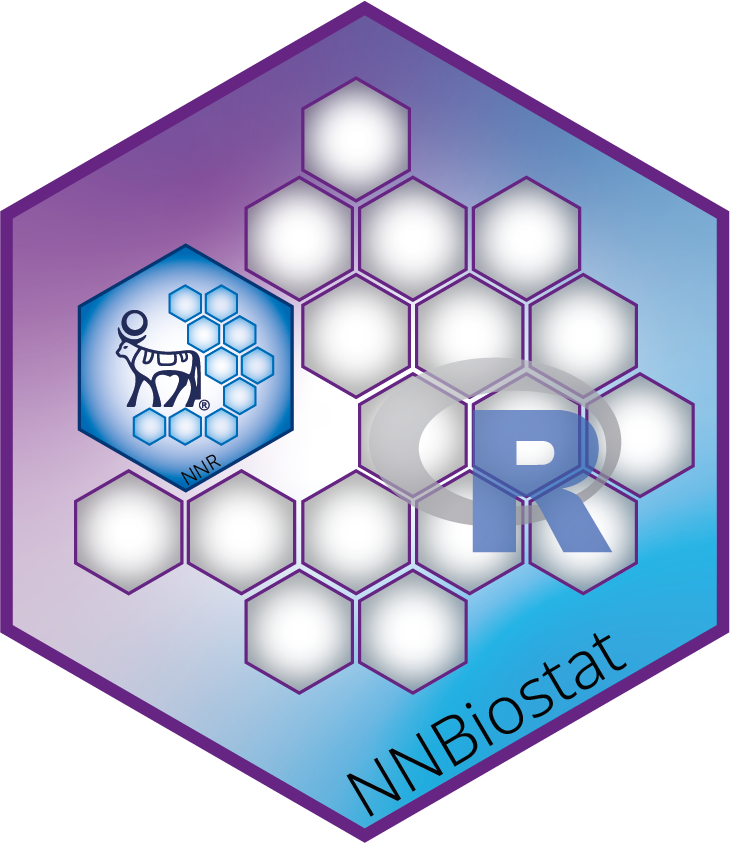 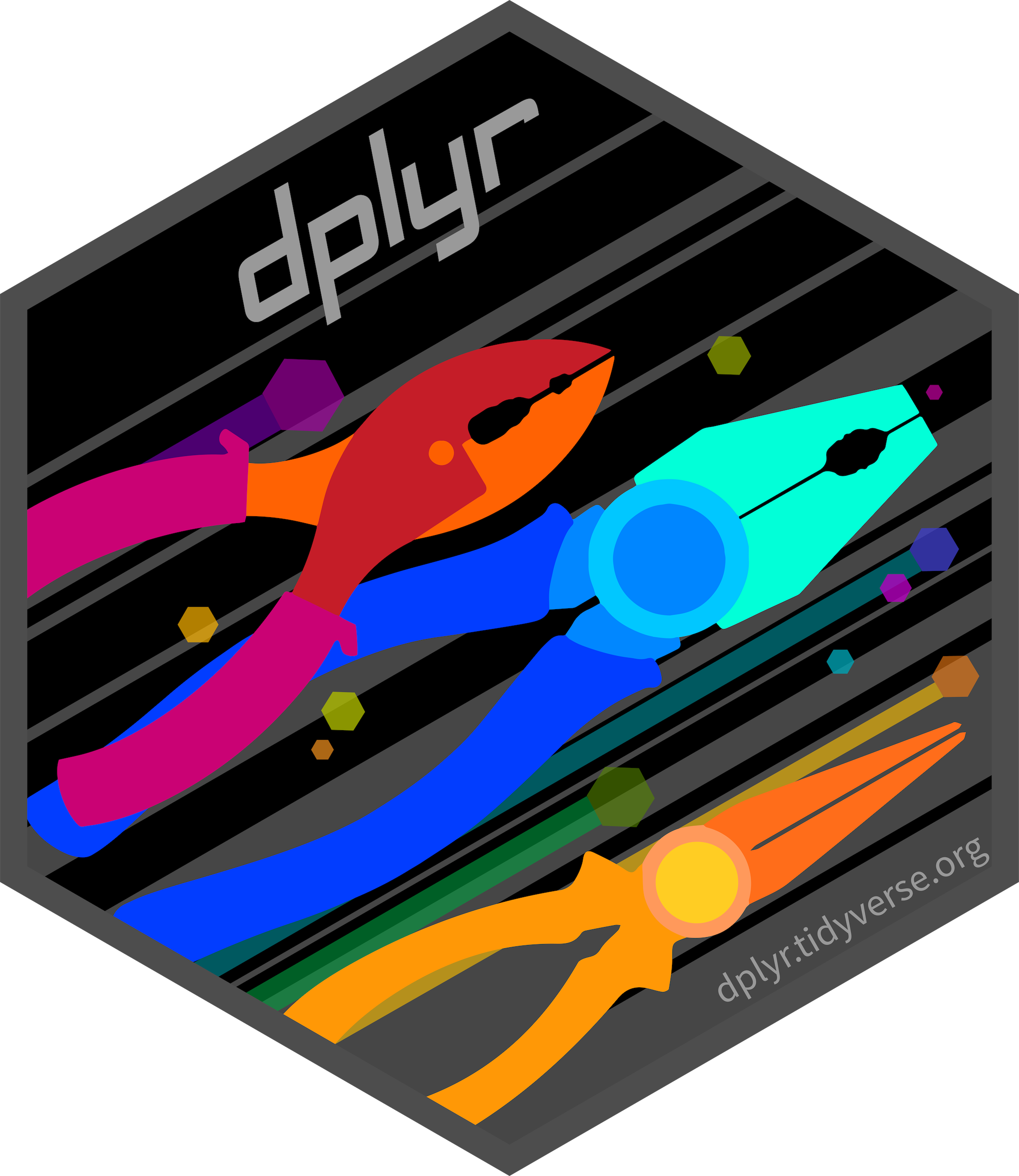 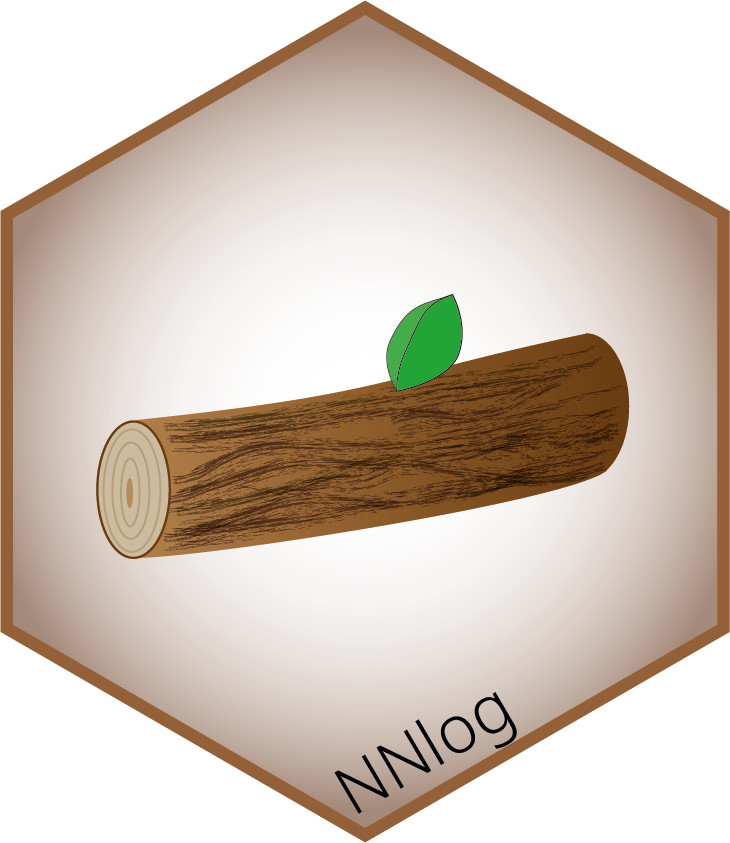 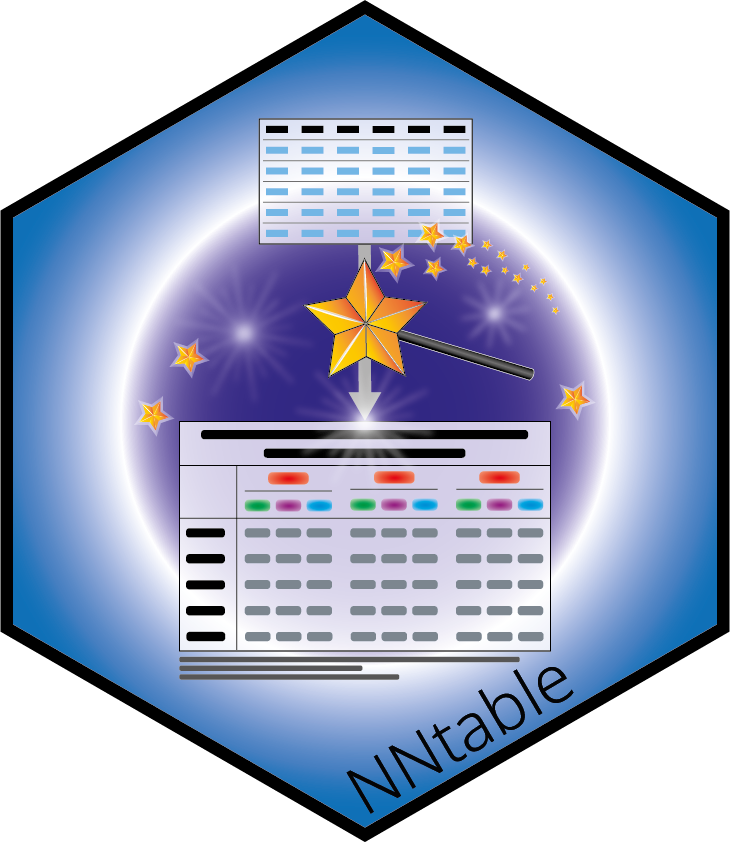 40
2024
When we receive questions
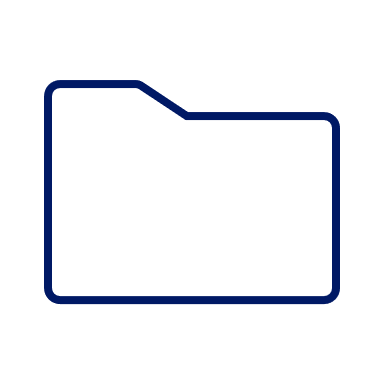 1
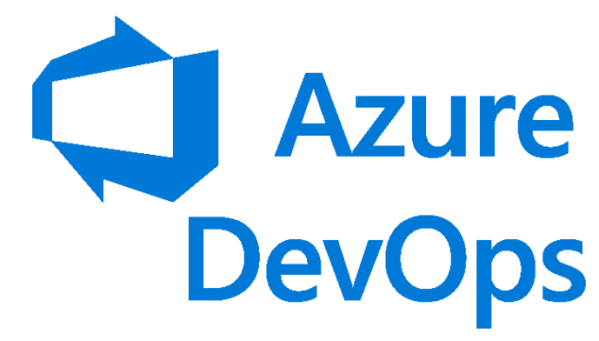 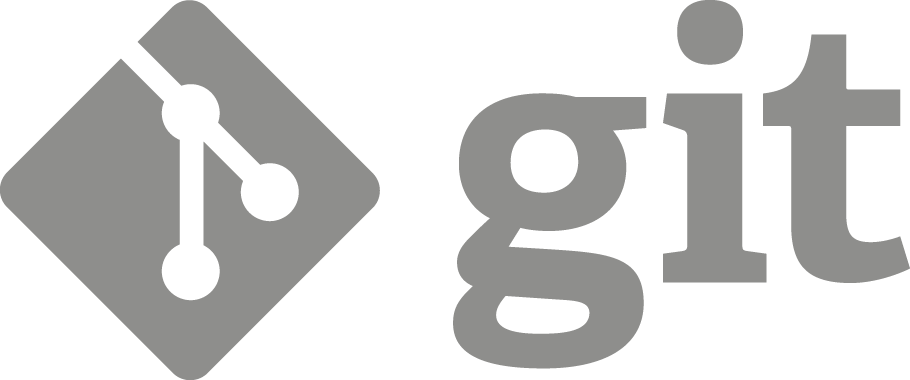 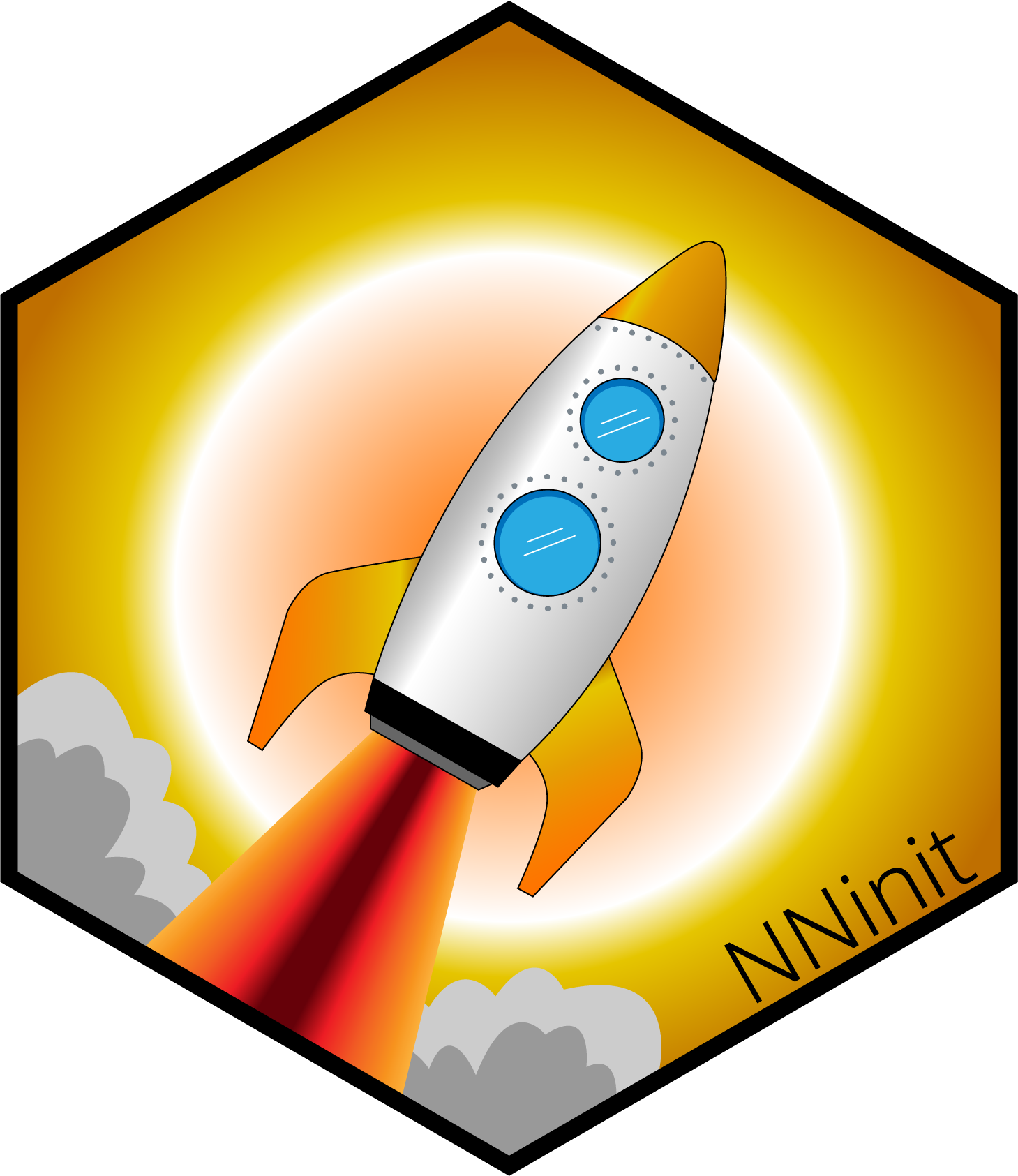 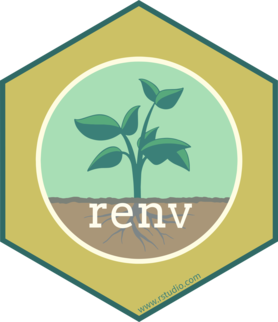 2
Select appropriate R-version
git version control
Azure DevOps
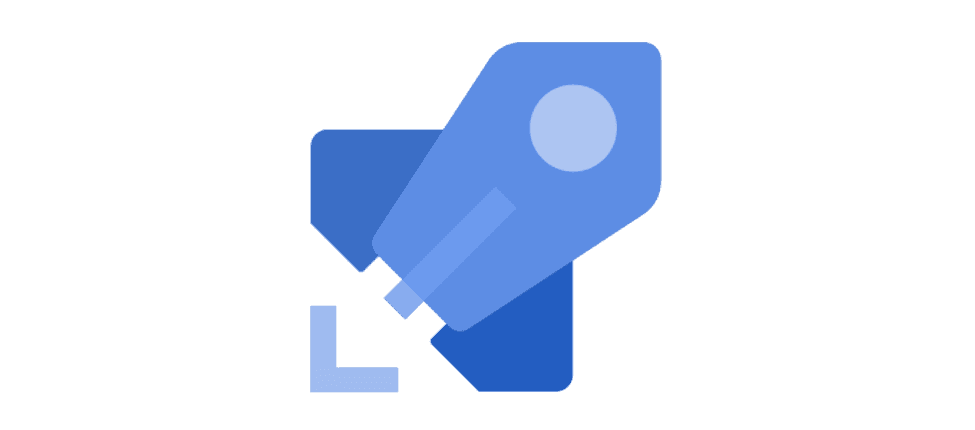 3
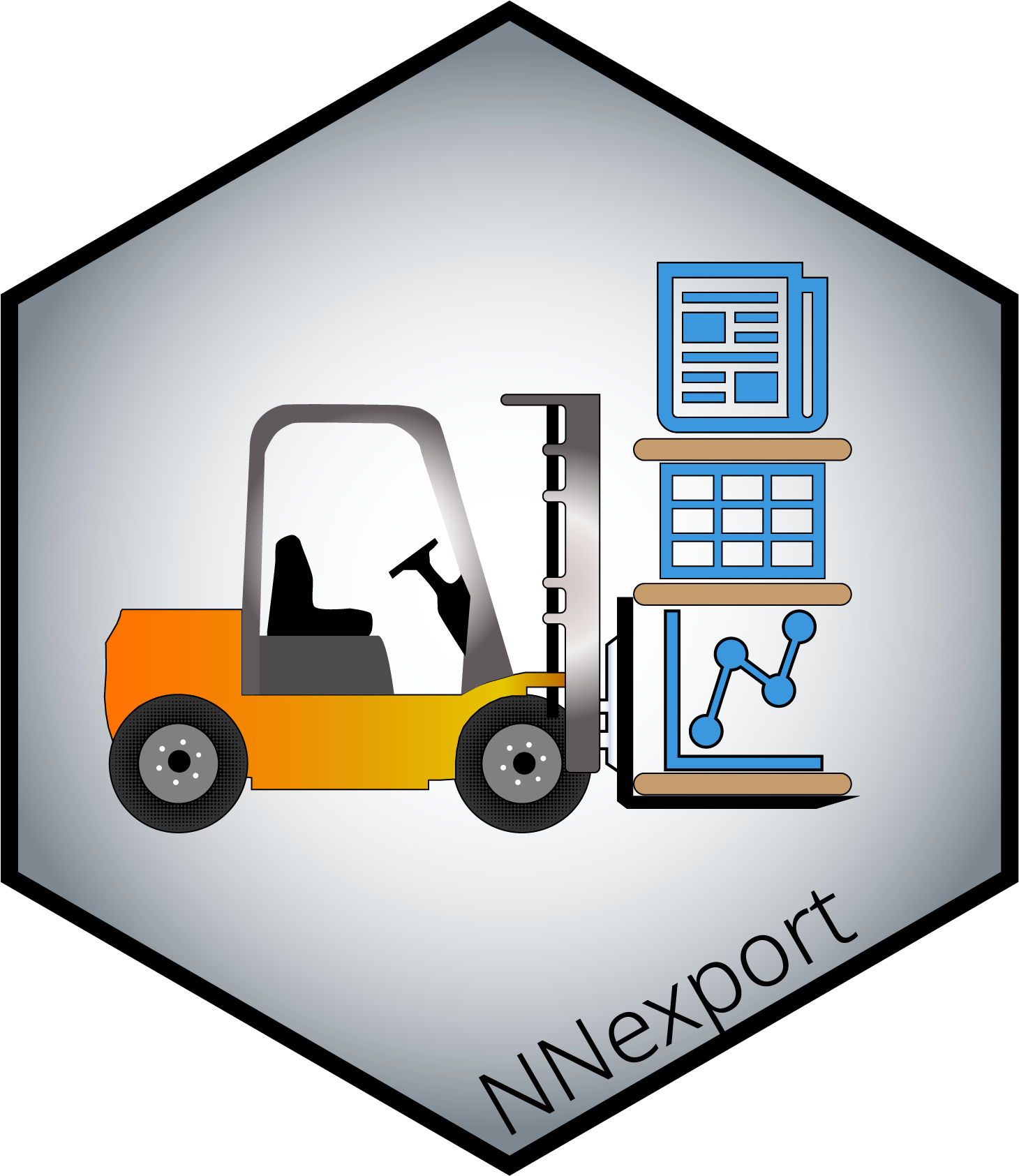 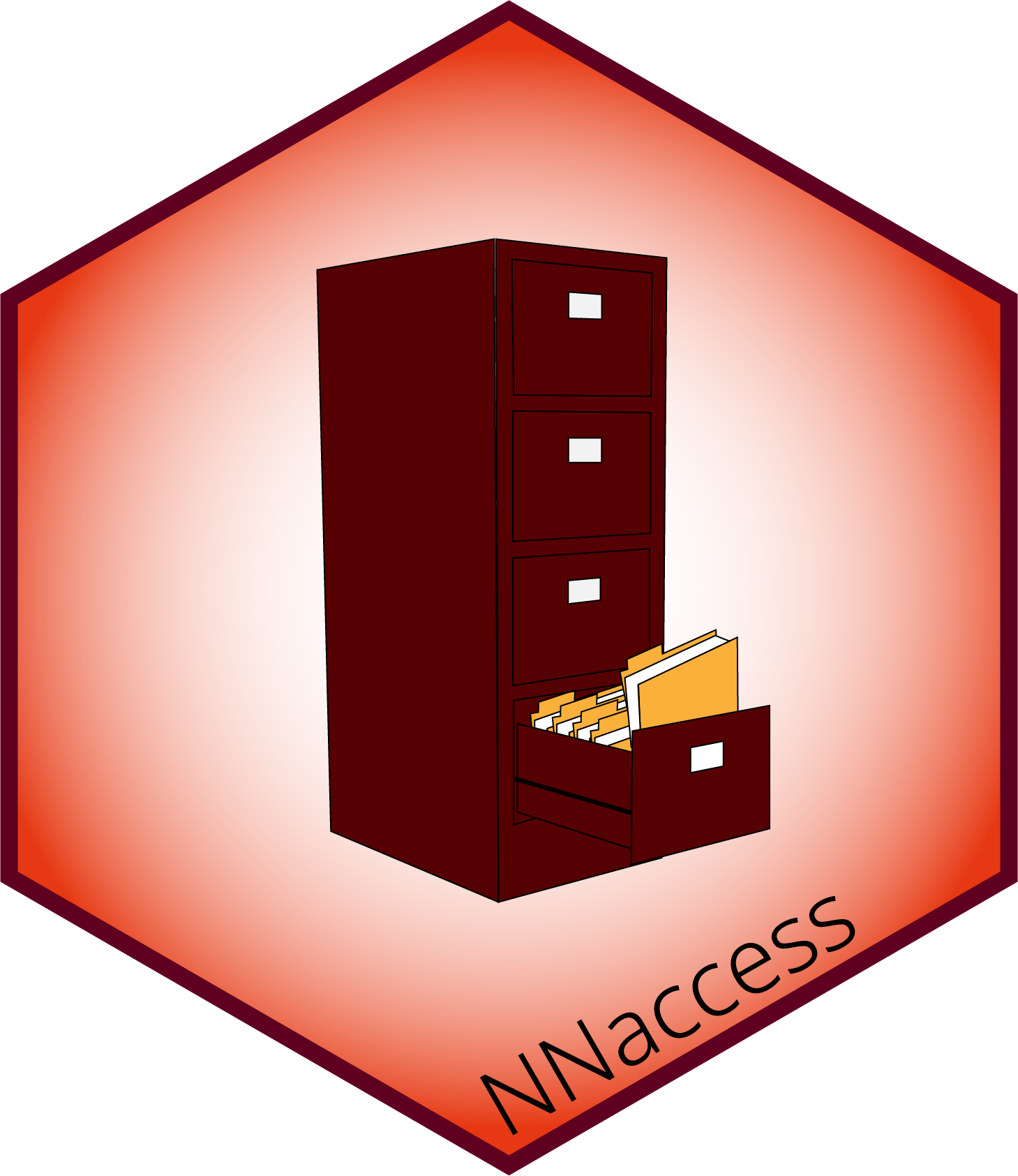 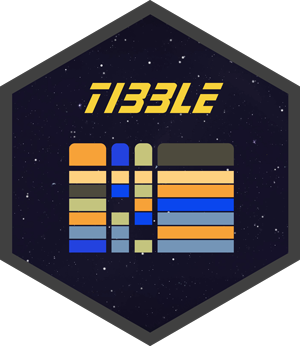 Open source Q3
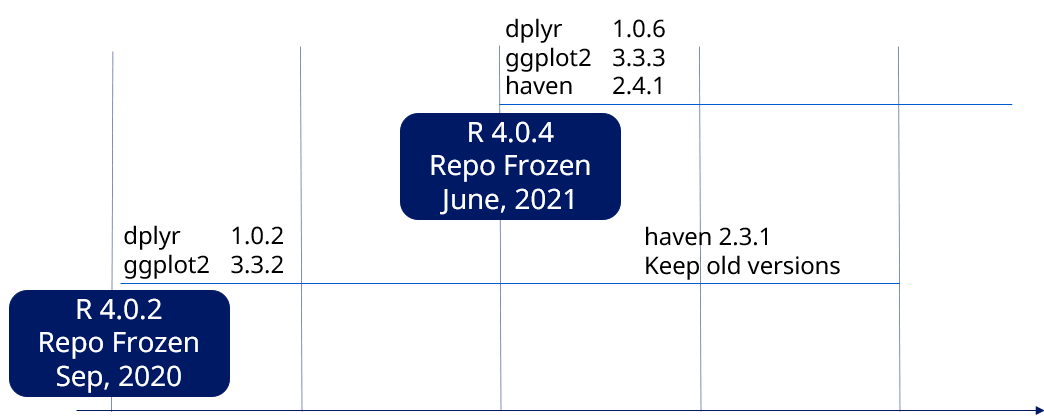 Azure Pipelines
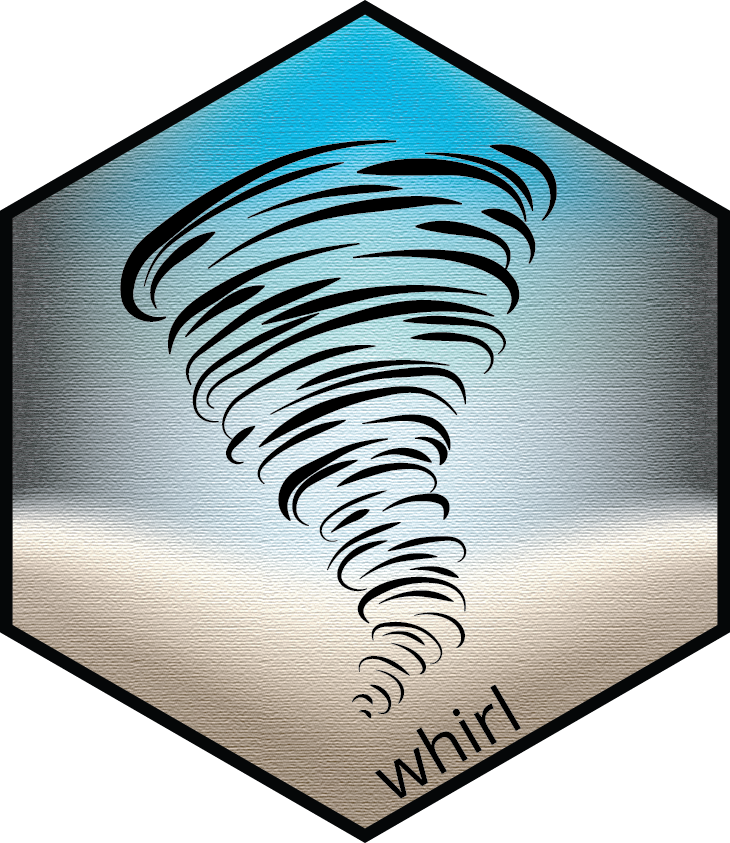 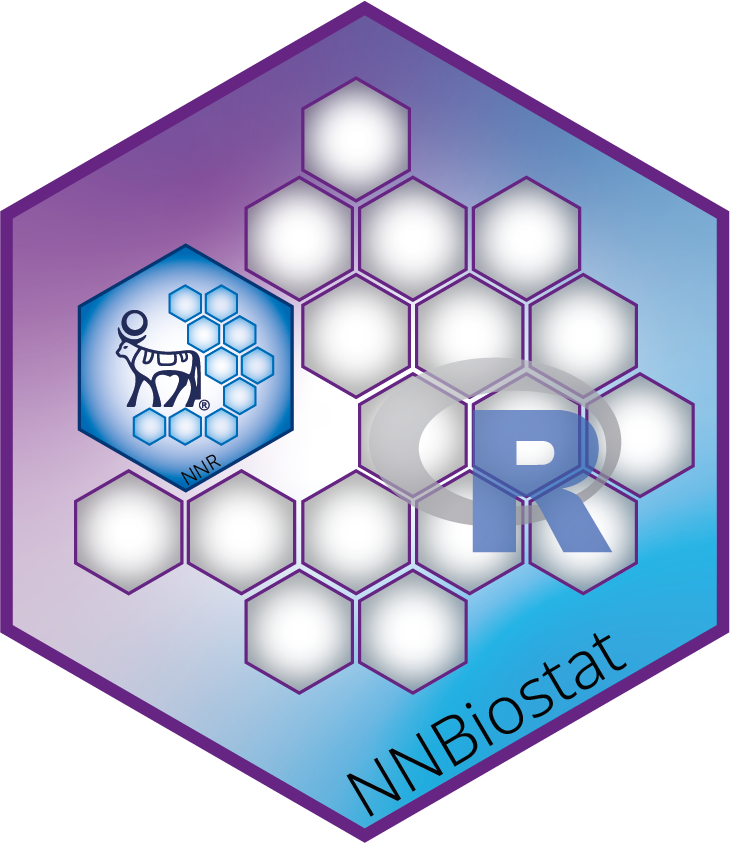 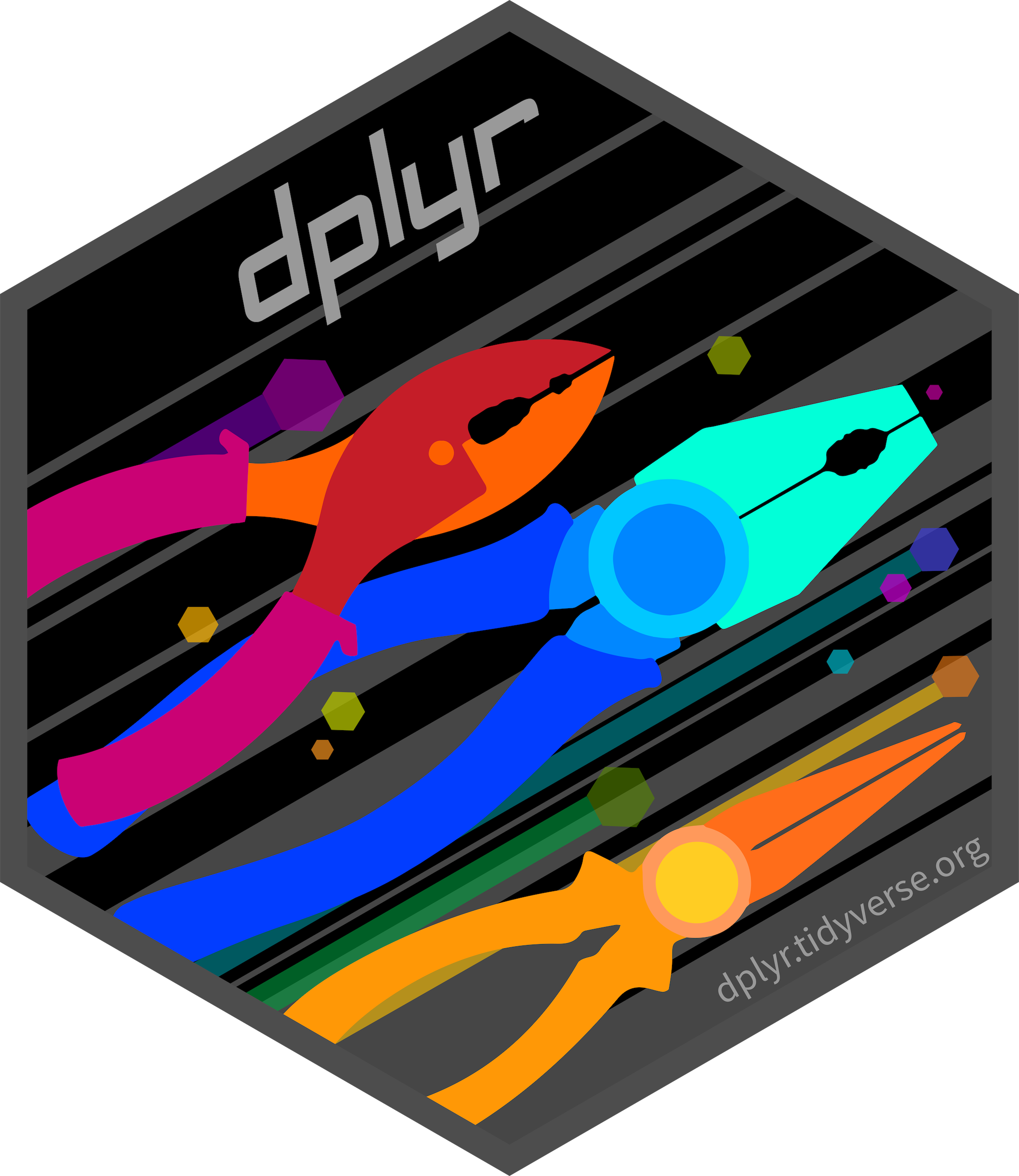 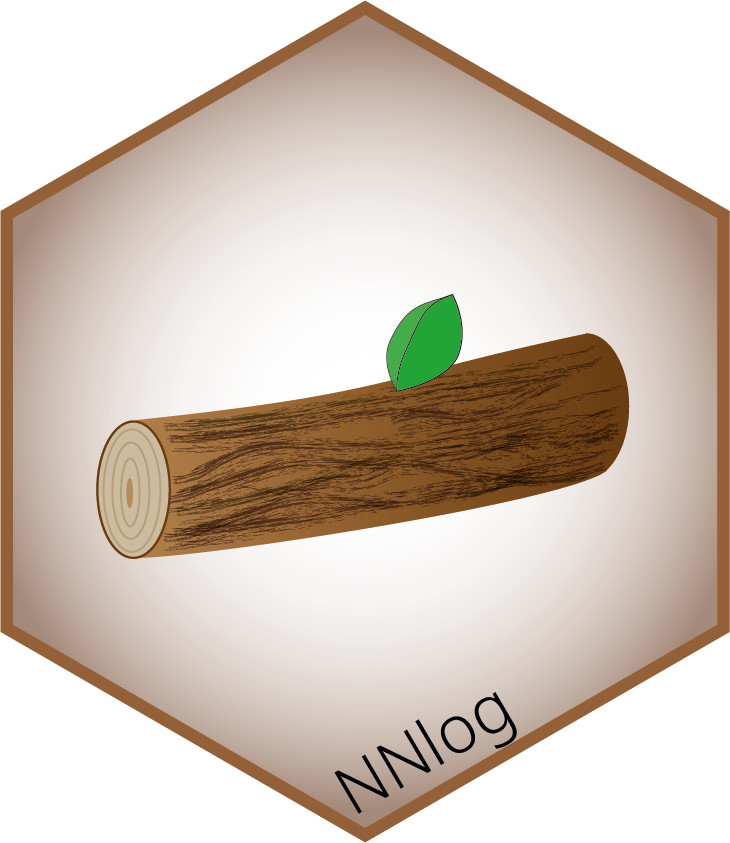 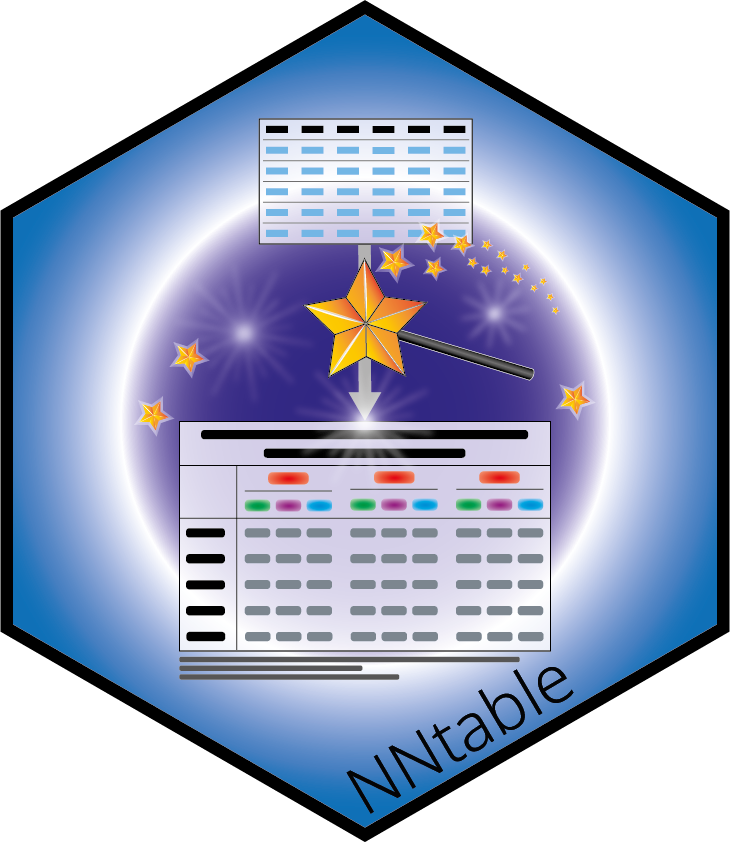 41
2024
We assume:

Original setup as described in ADRG is retained
We currently don’t submit packages again every time!
42
How ready is FDA to work with all of this?
43
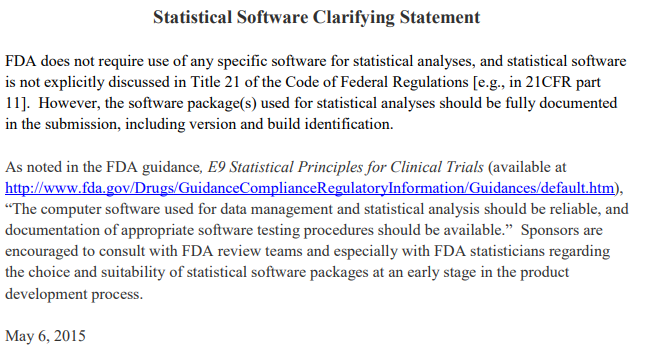 44
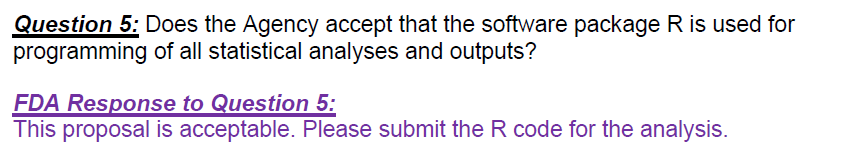 45
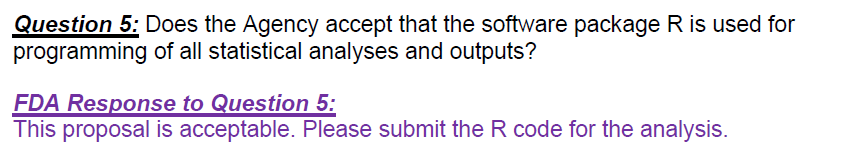 Journey to an R-based FDA submission
46
2023-09-12